ГОБ ПОУ «Елецкий лицей сферы бытовых услуг»
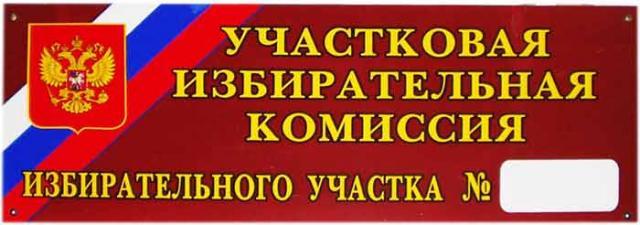 07-11
Молодёжный час
«Я – будущий избиратель»
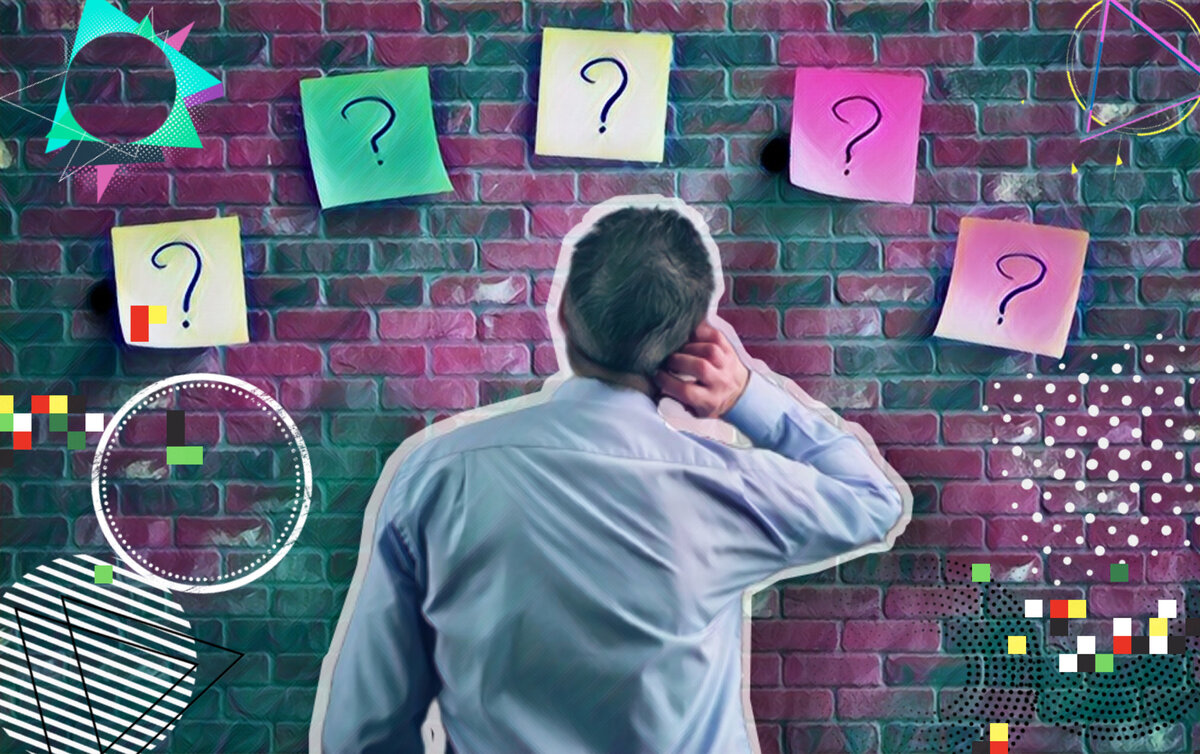 Вече, народное собрание – одна из главных форм самоуправления в Древней Руси
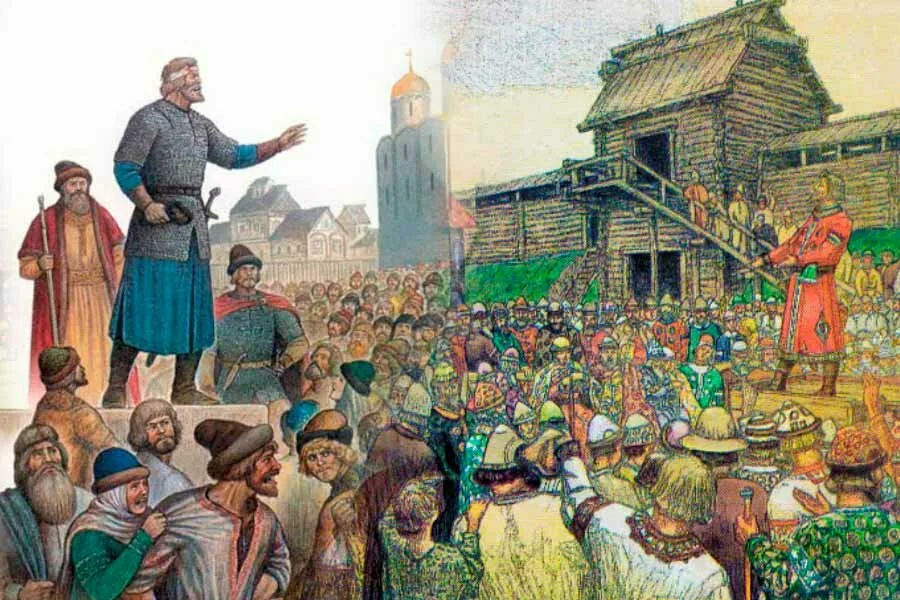 Заседание первой Государственной думы Российской империи
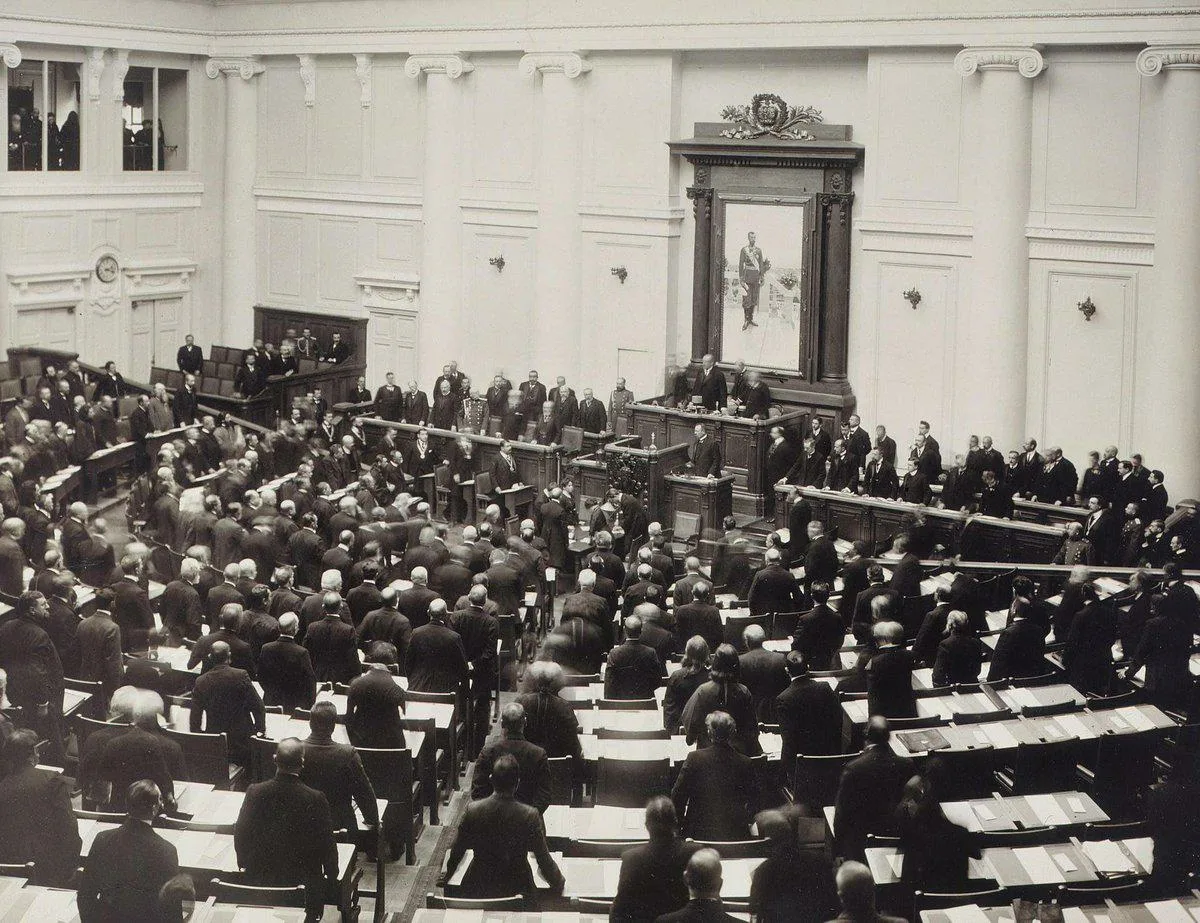 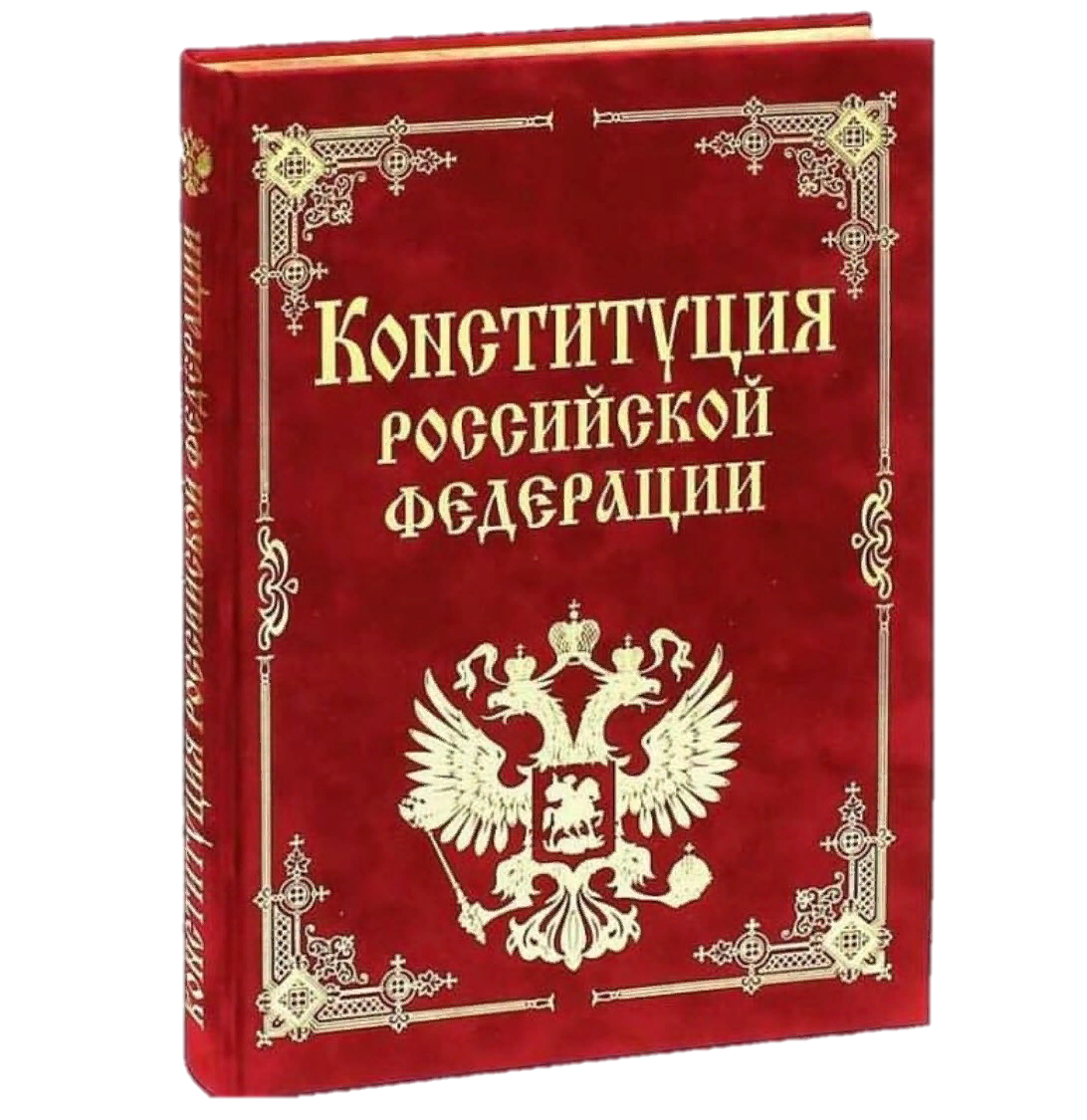 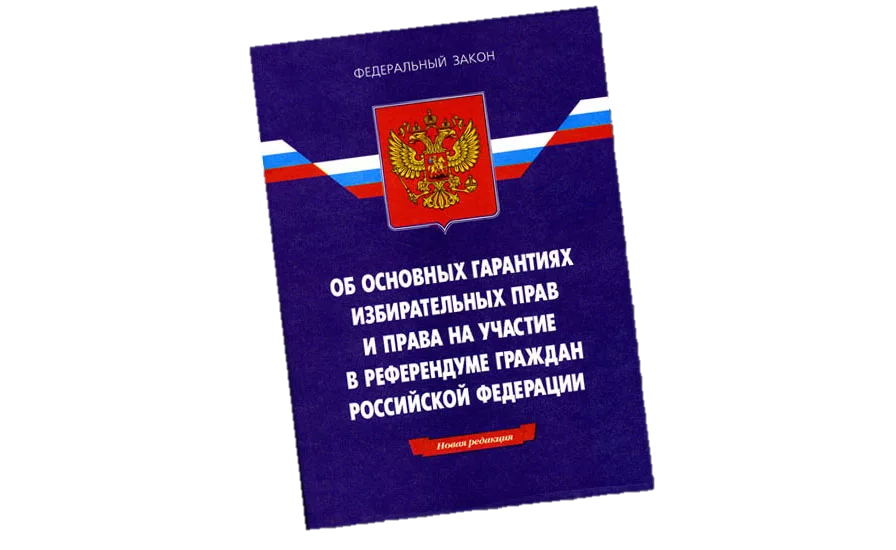 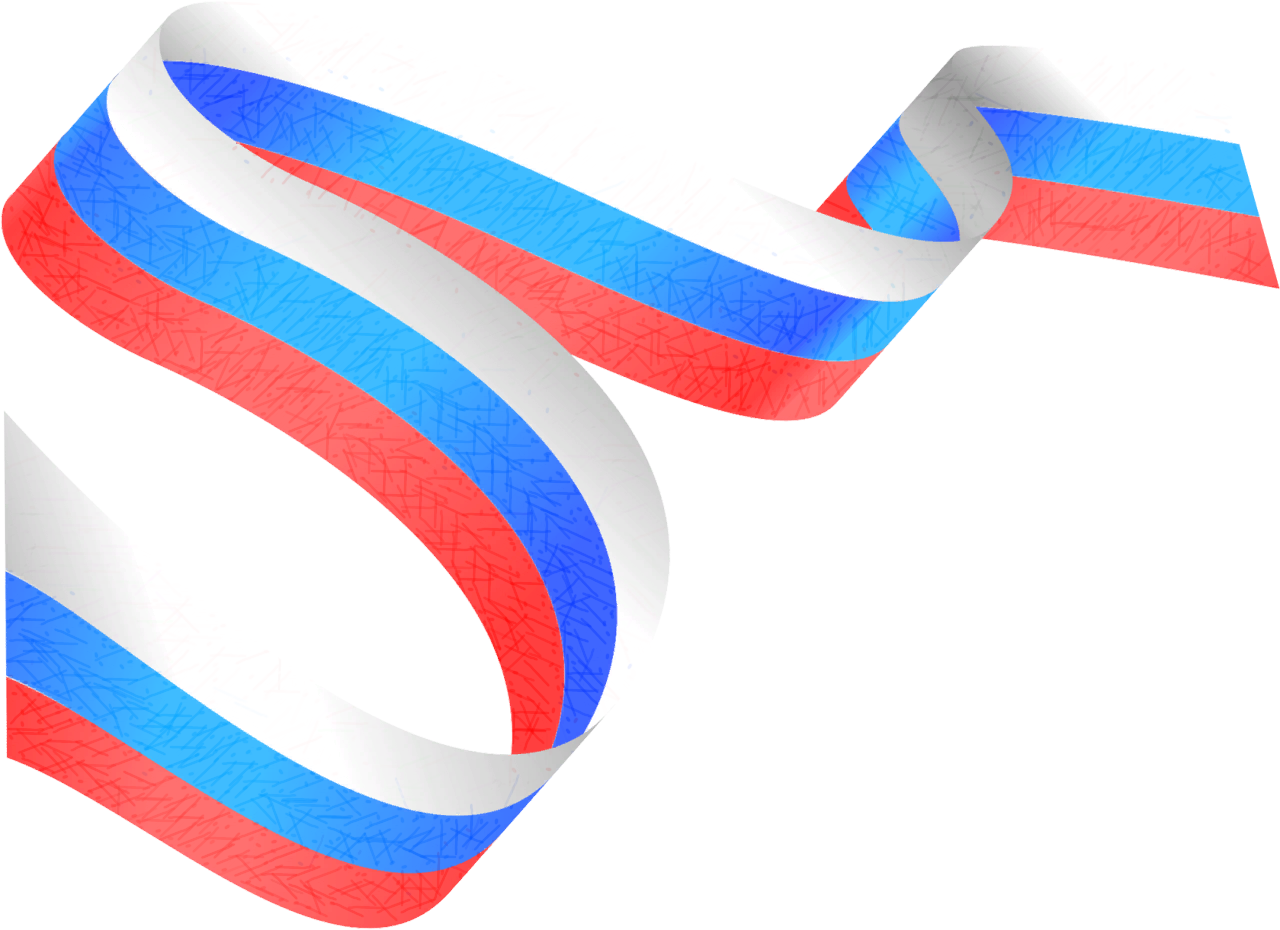 11 сентября2022
единый день голосования
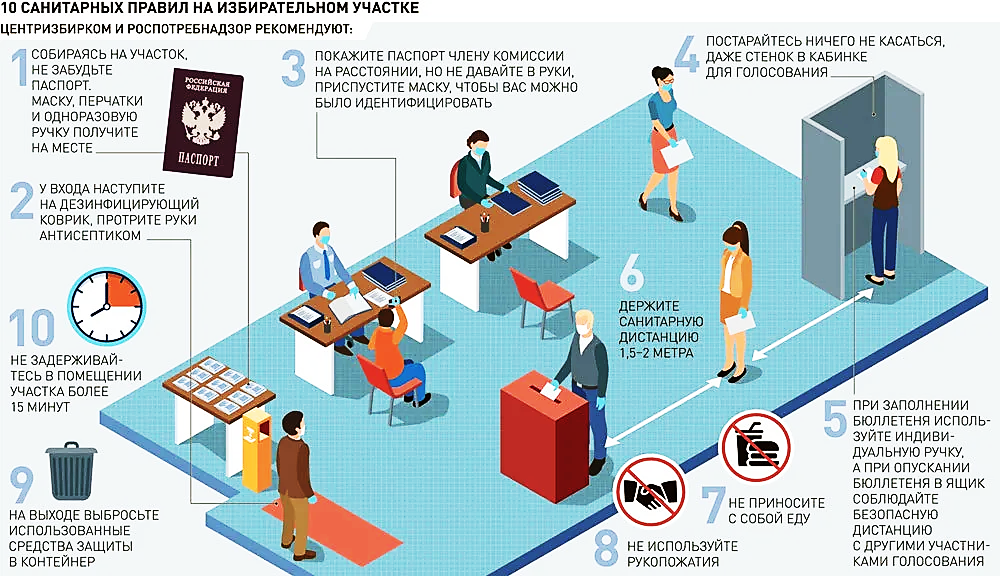 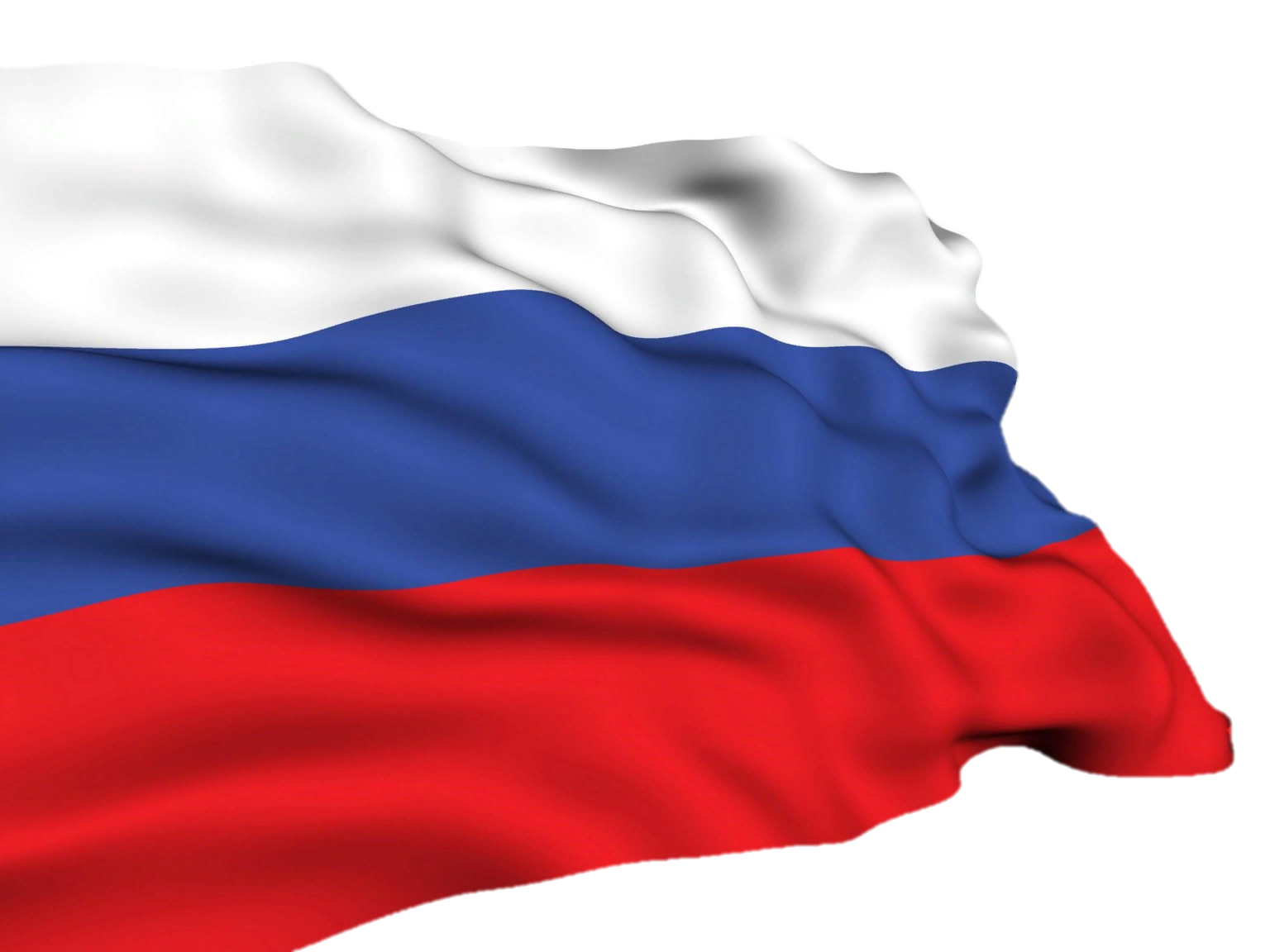 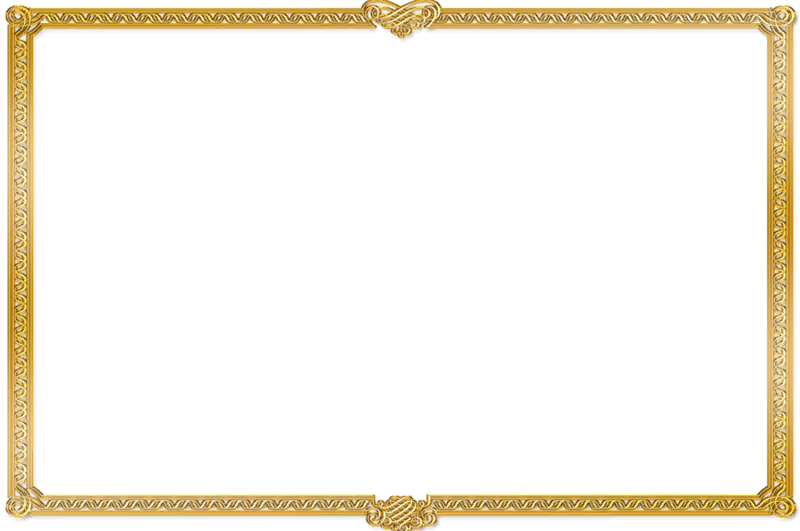 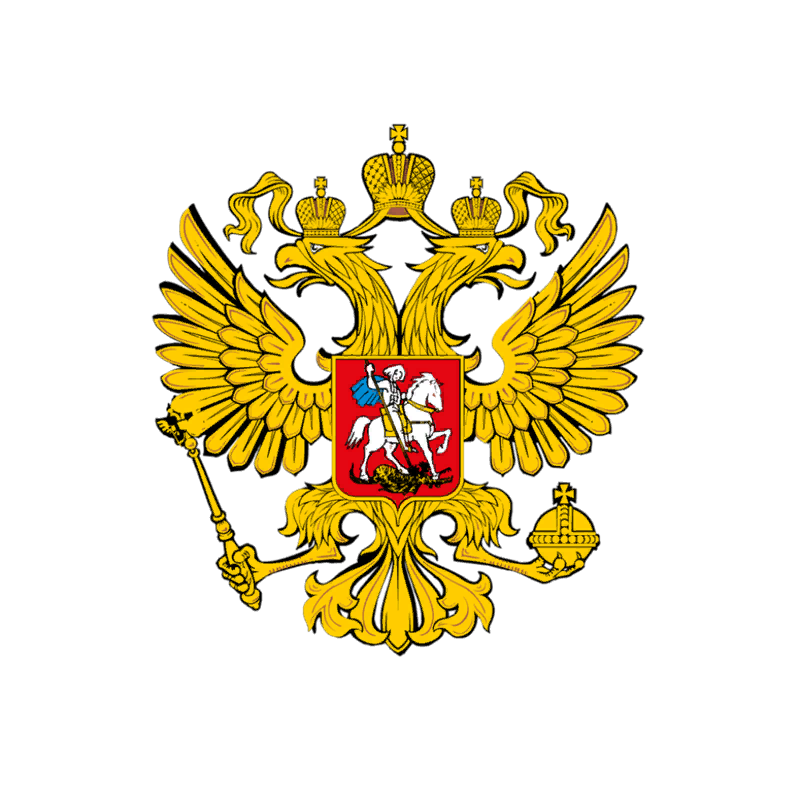 ВИКТОРИНА 
«Избирательное право»
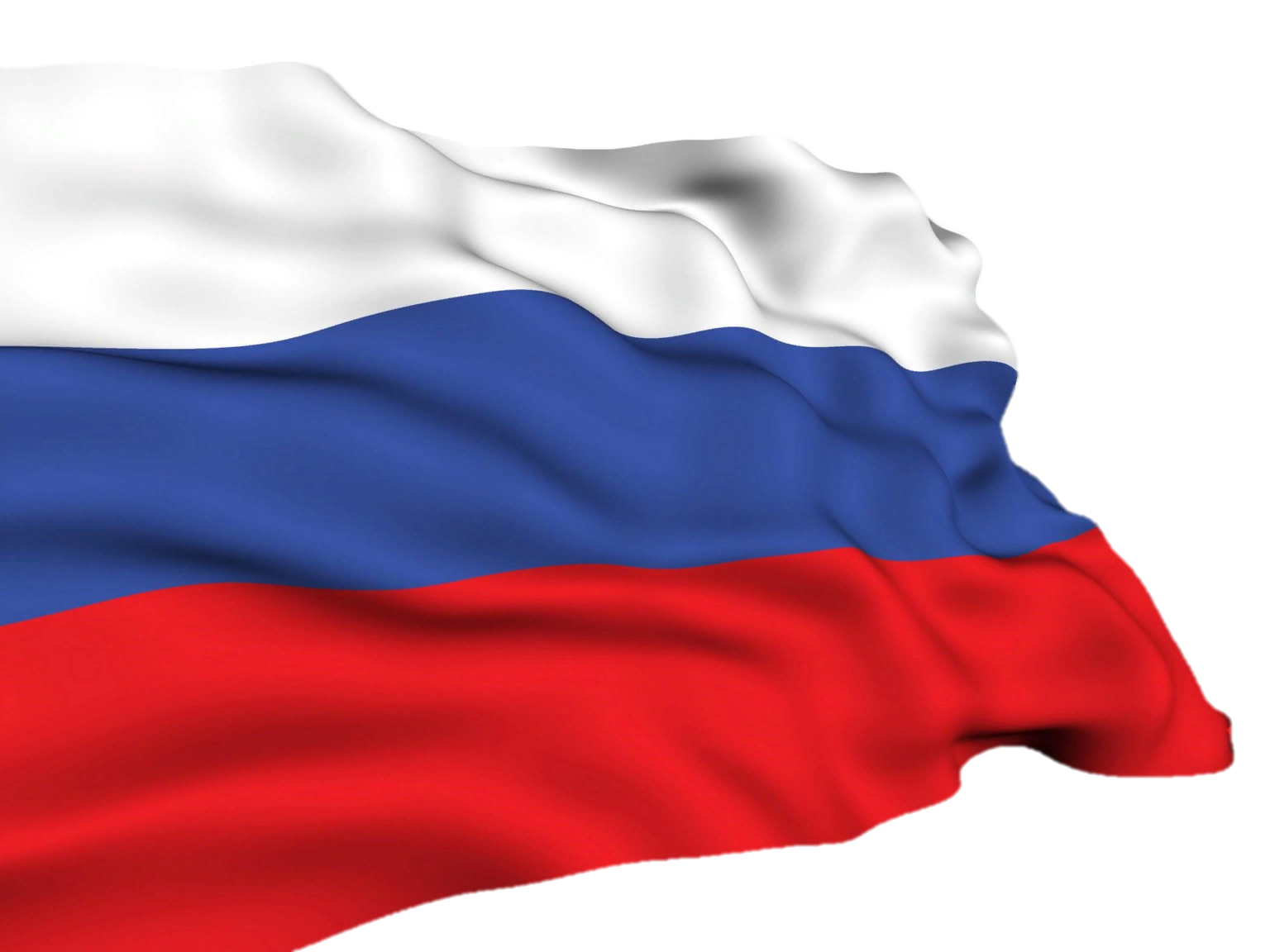 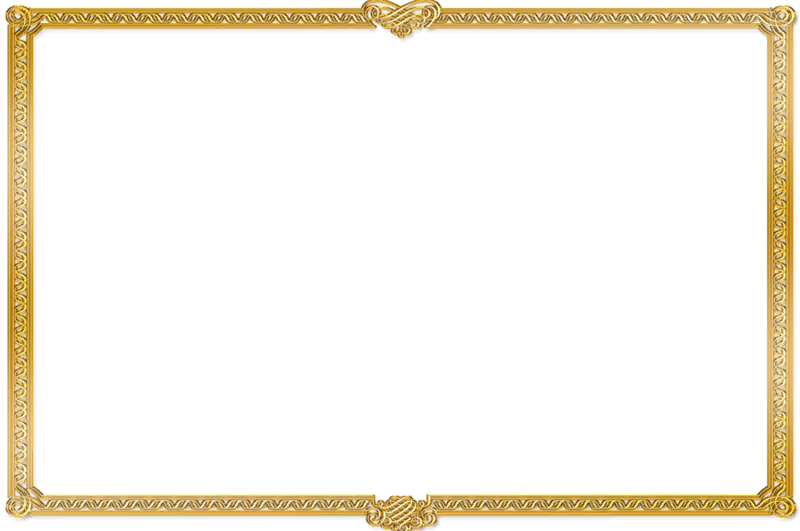 Выберите
4
3
5
2
6
14
7
1
13
12
8
11
9
10
вопрос
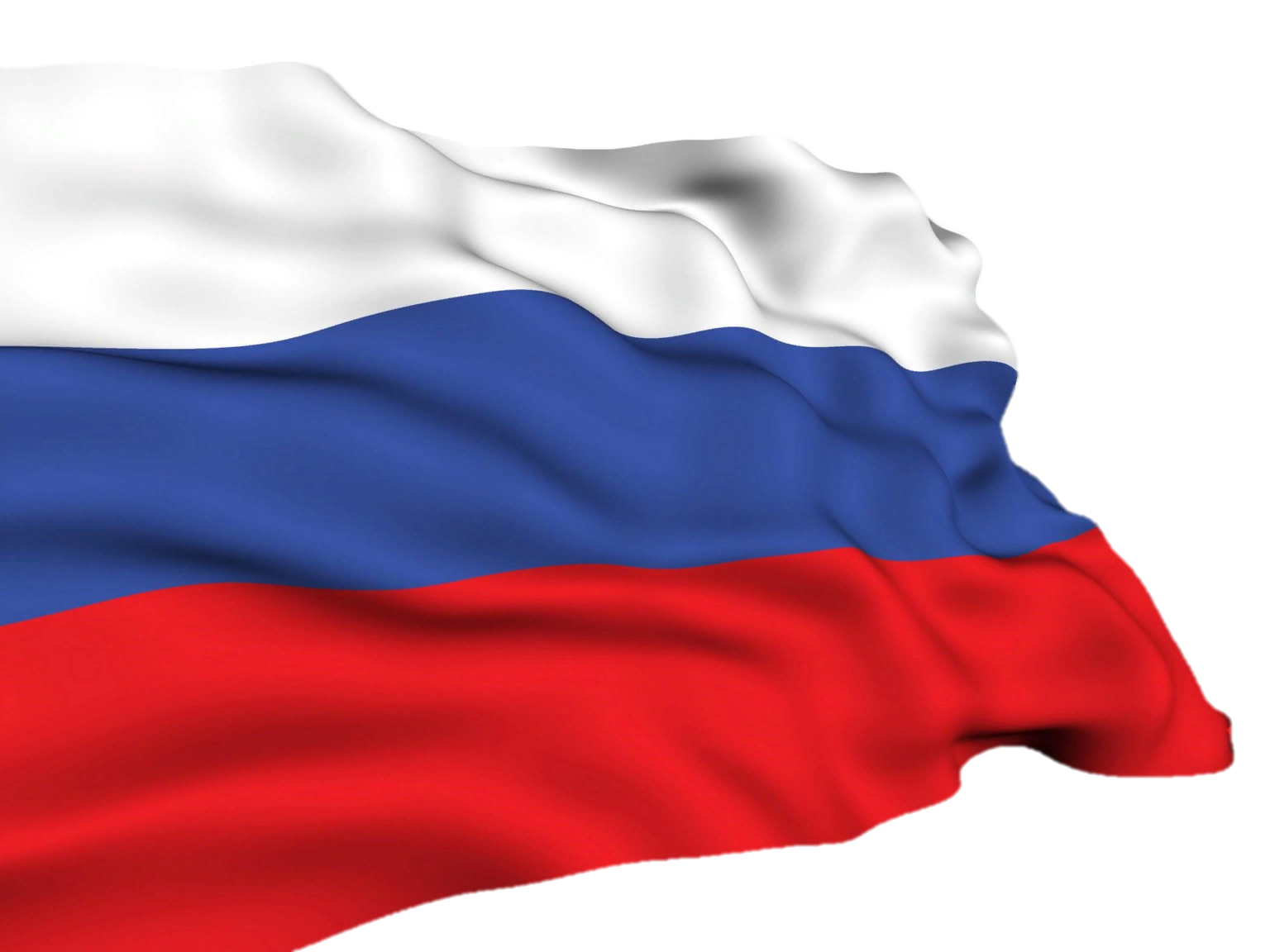 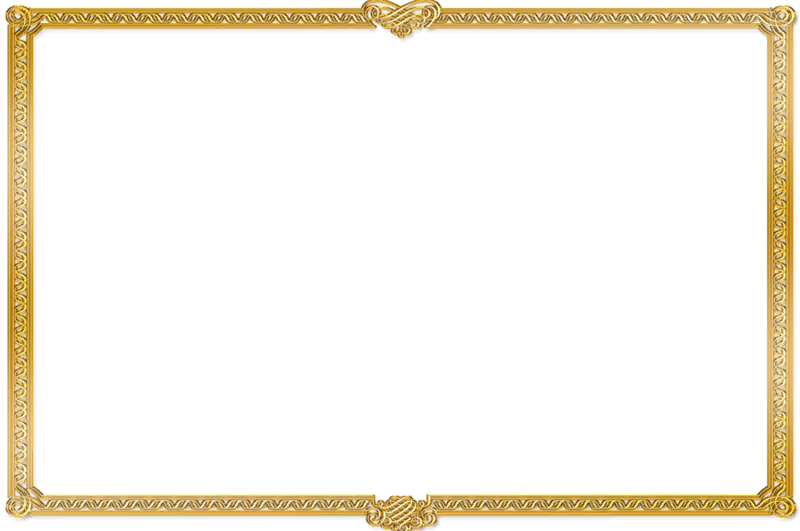 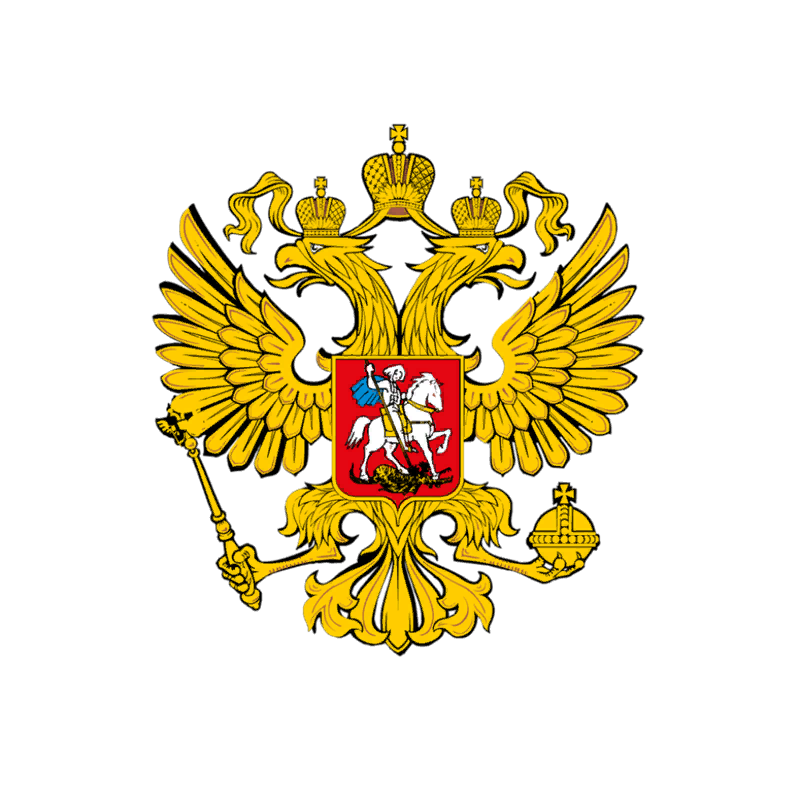 ВОПРОС 1
Имеет ли право голосовать человек с двойным гражданством?
Имеет
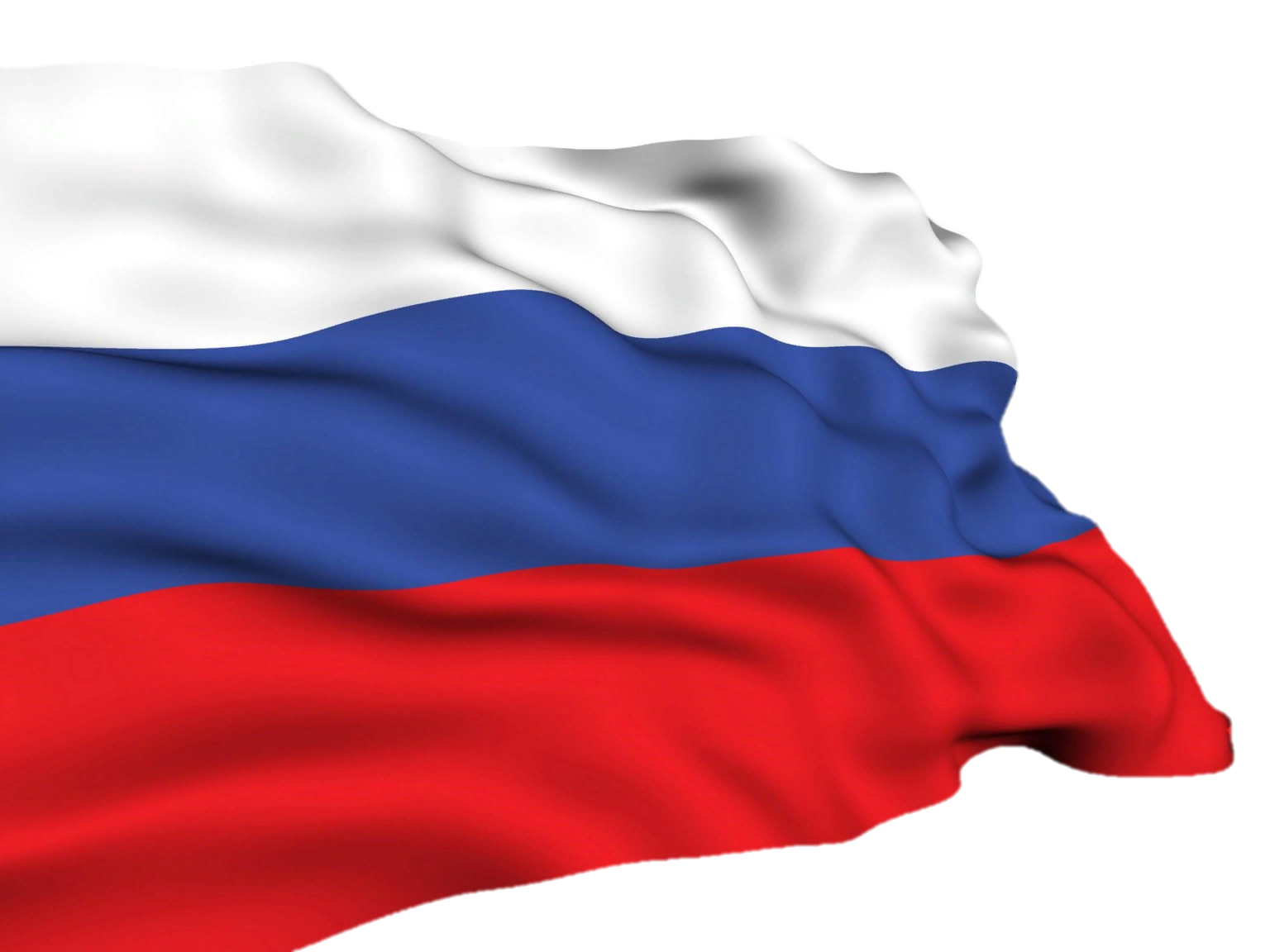 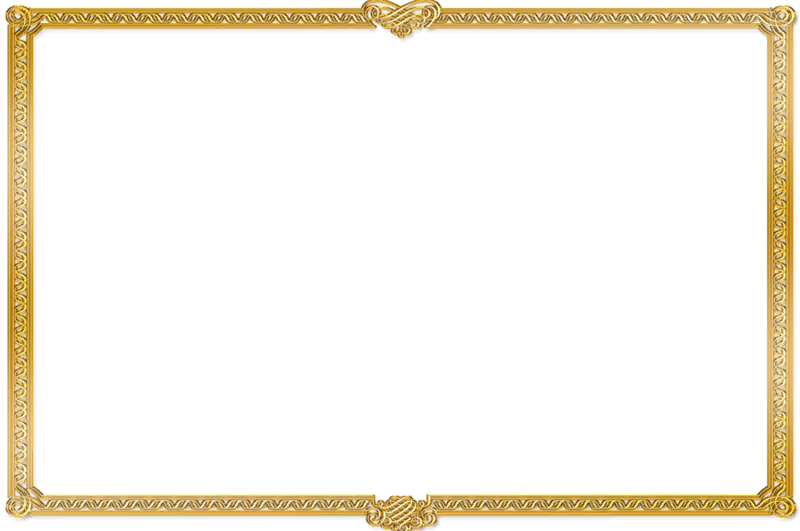 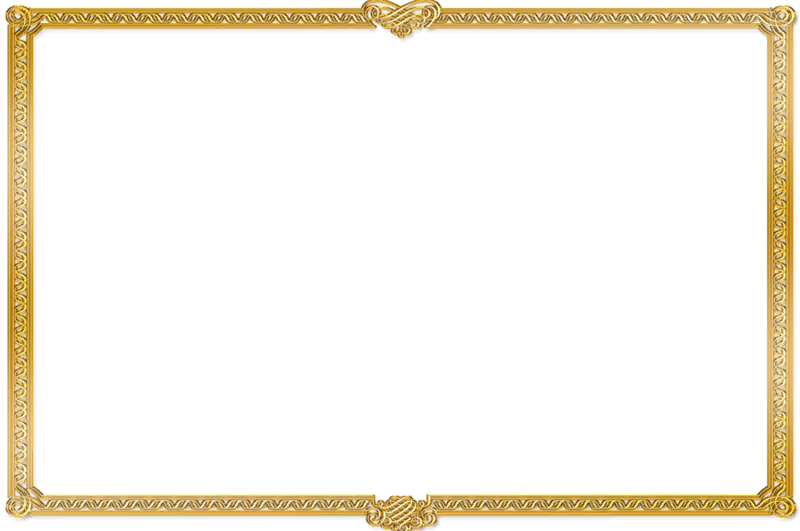 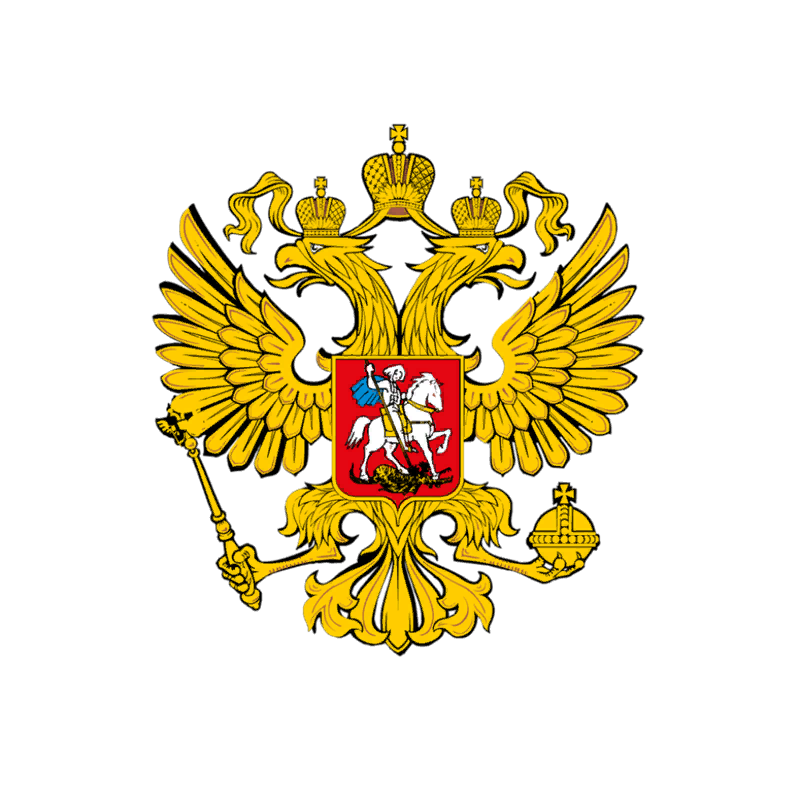 ВОПРОС 2
Что необходимо иметь при себе для получения избирательного бюллетеня?
Паспорт
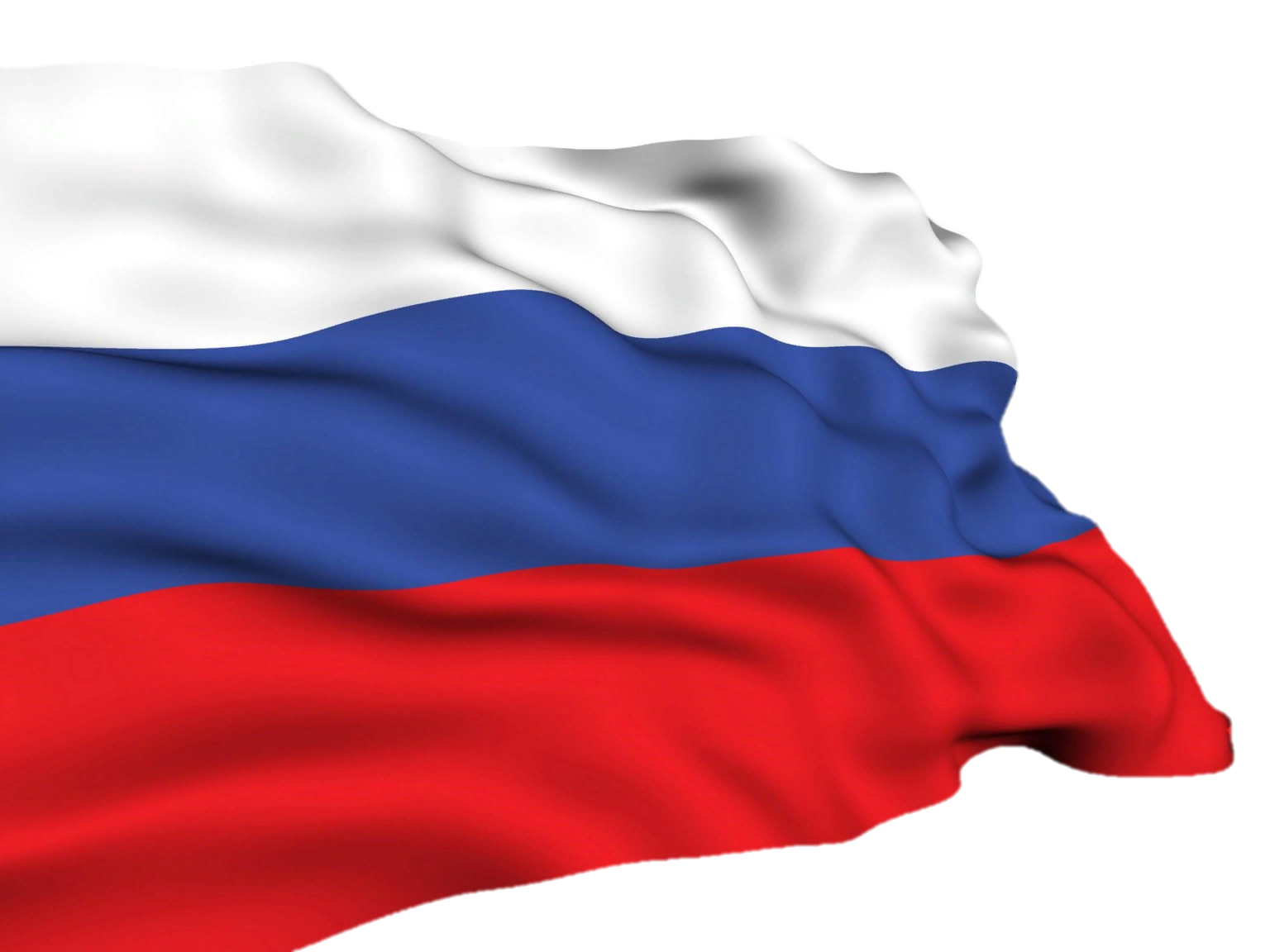 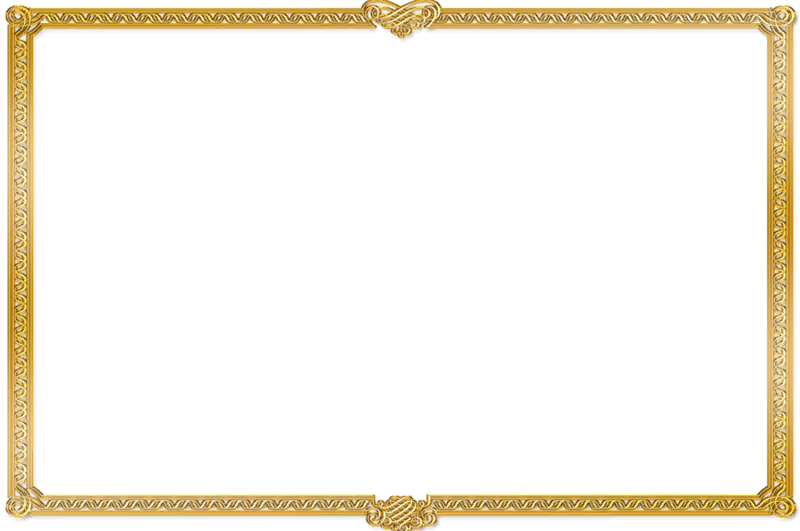 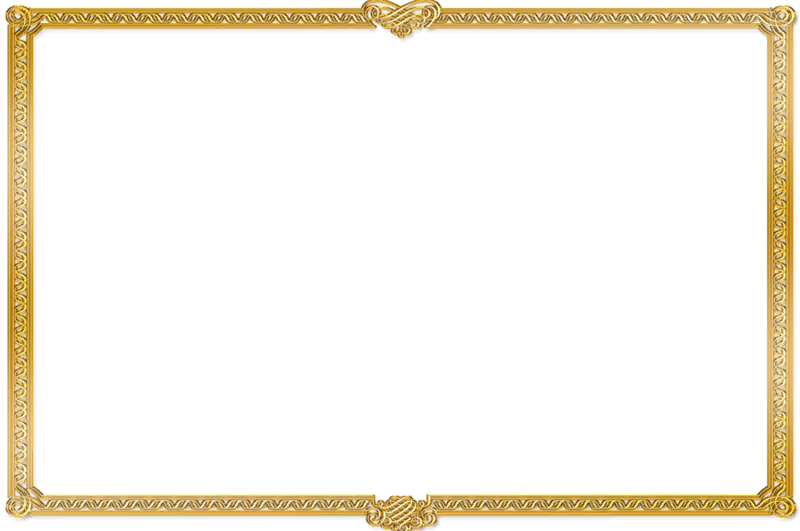 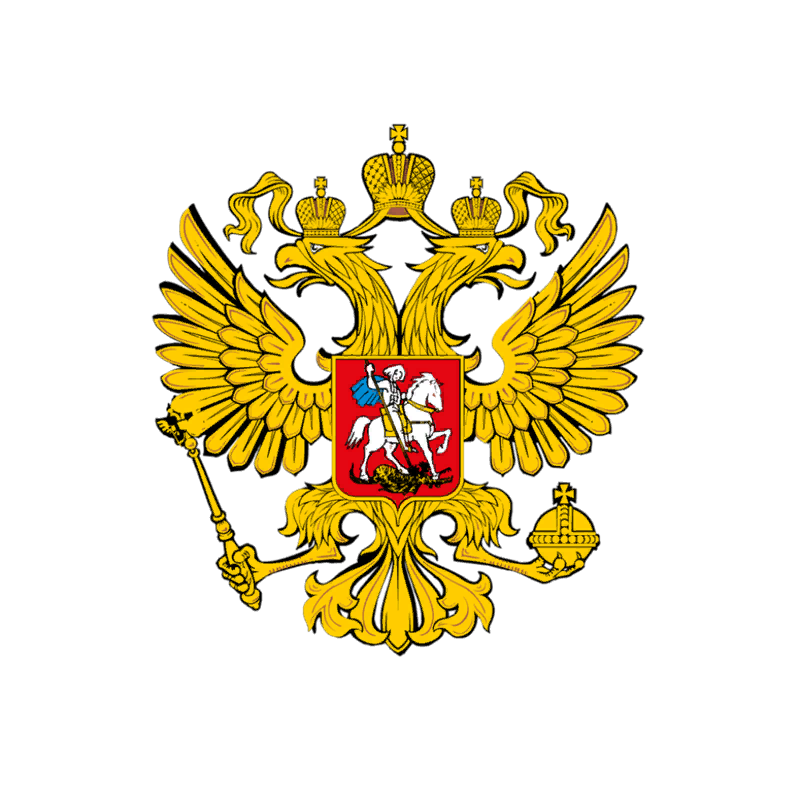 ВОПРОС 3
Всенародное голосование по вопросам государственного значения
Референдум
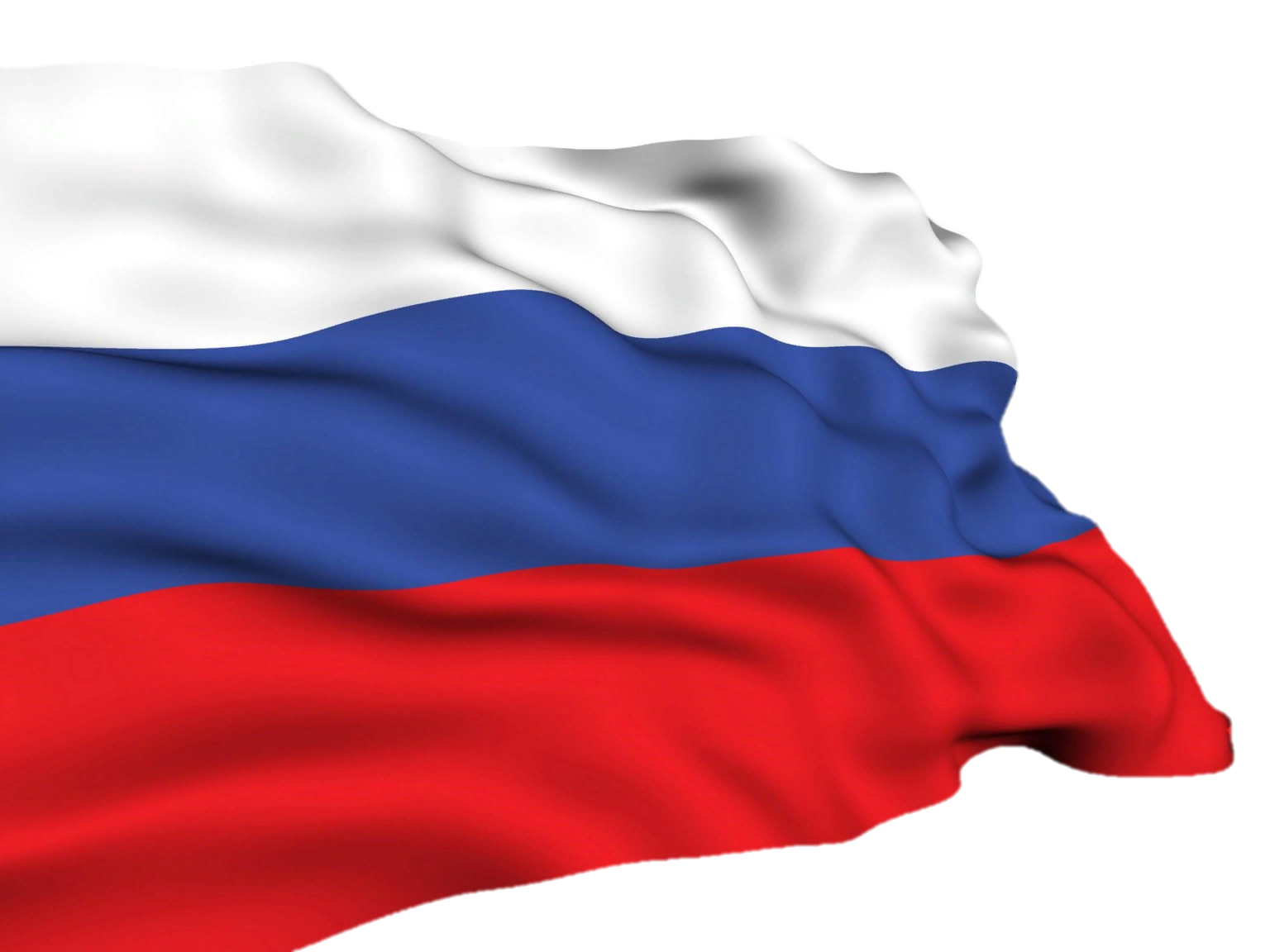 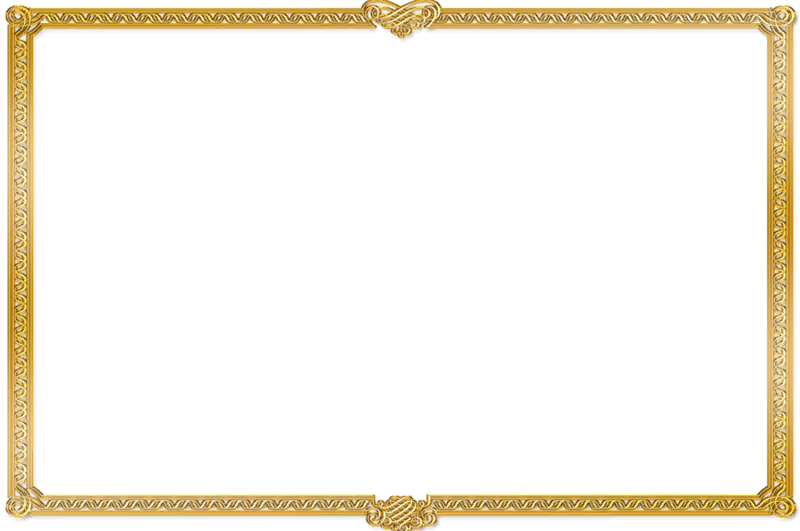 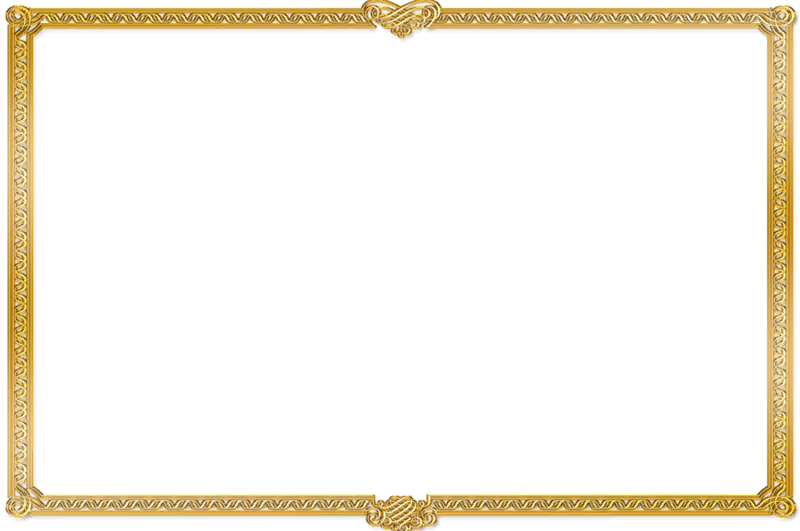 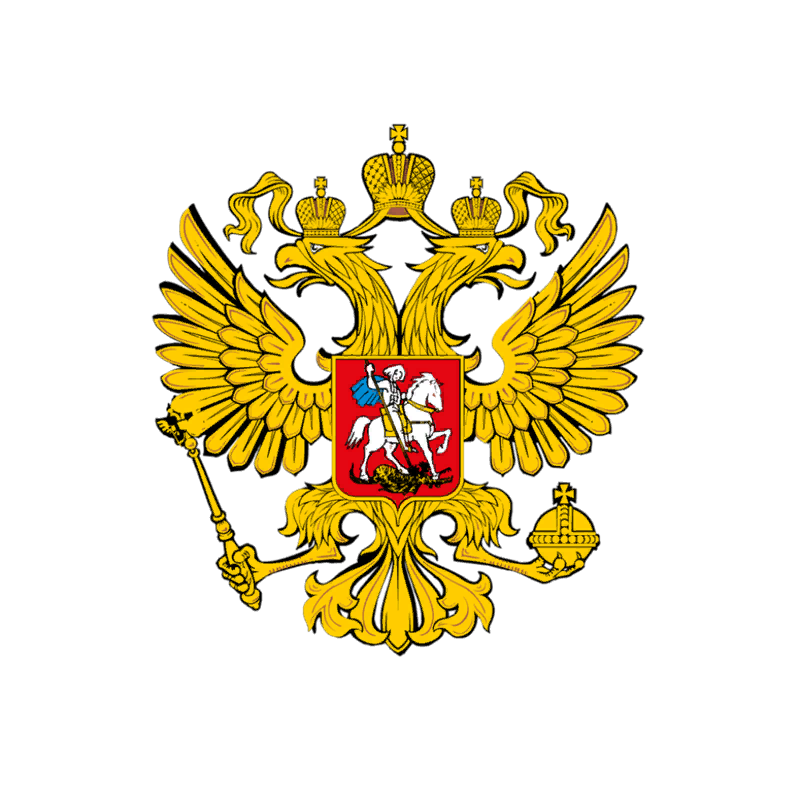 ВОПРОС 4
Верховный Главнокомандующий вооруженных сил РФ
Президент РФ
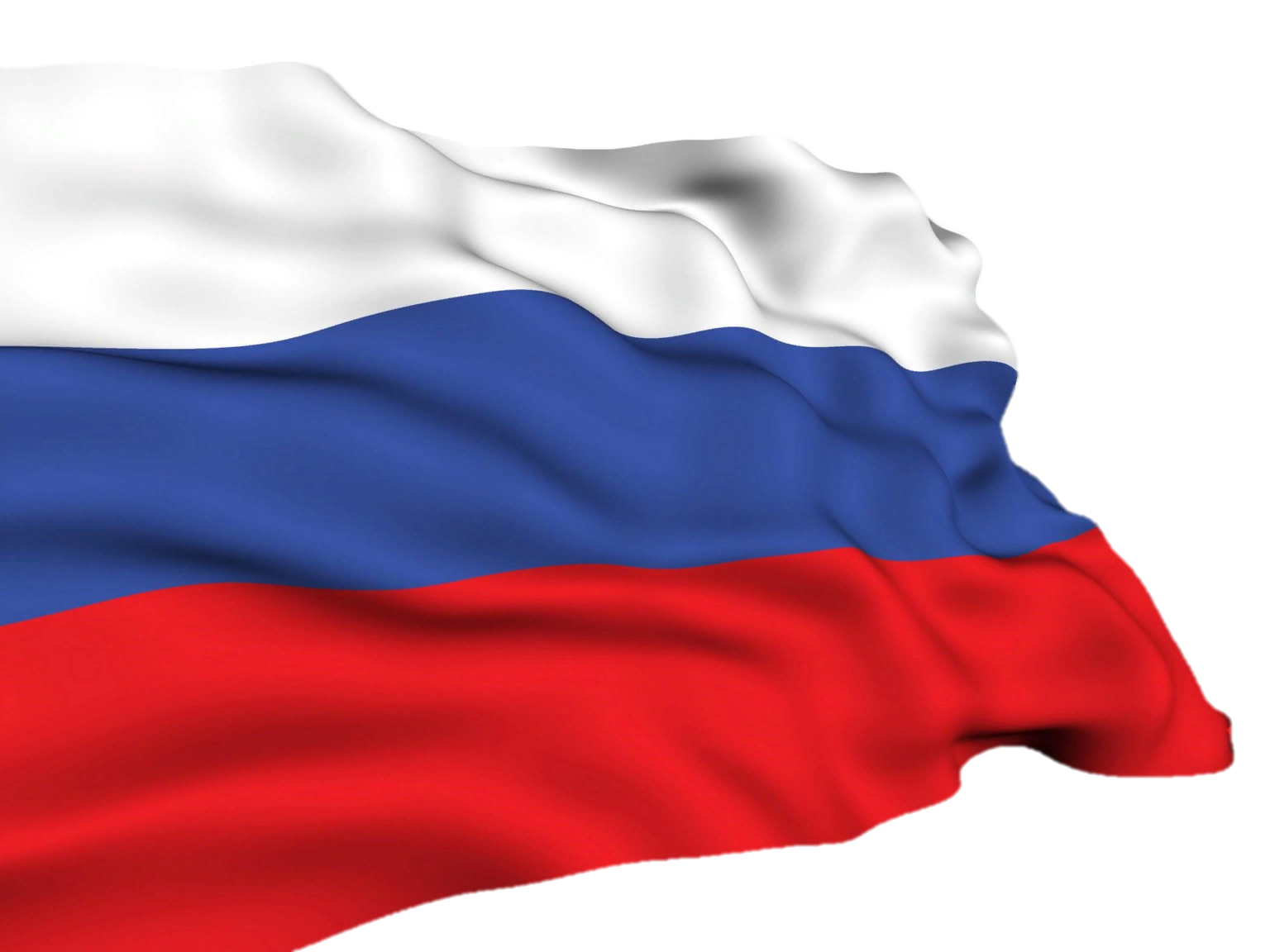 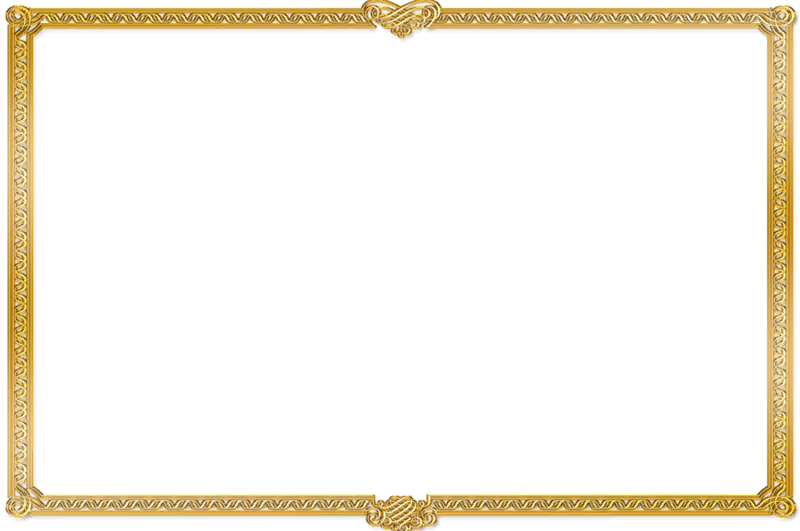 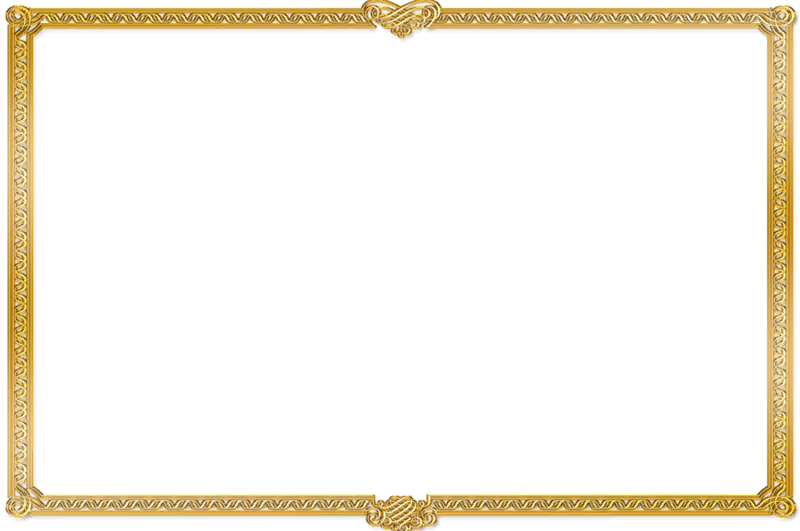 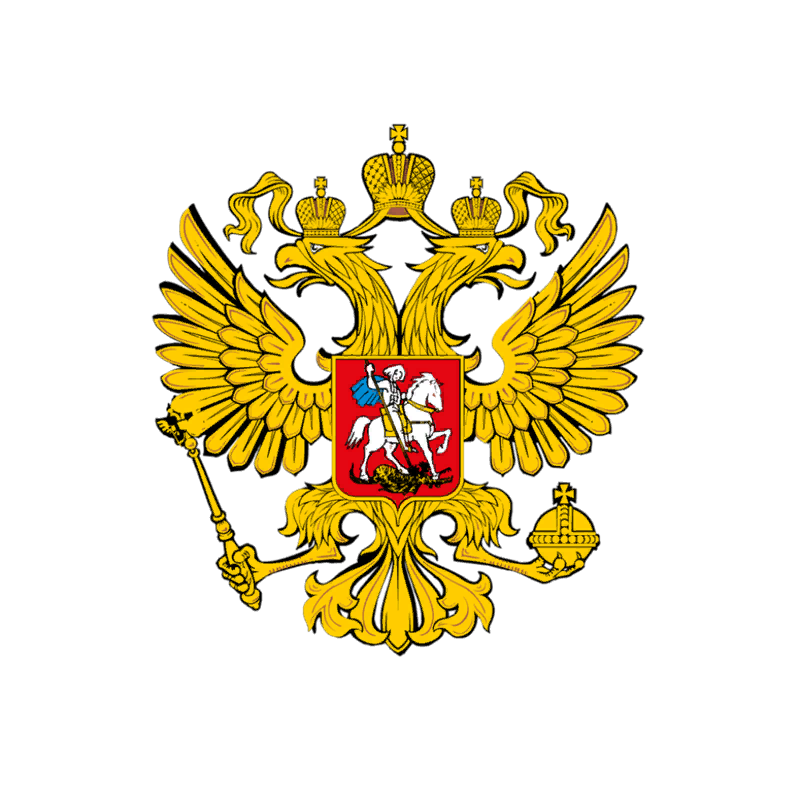 ВОПРОС 5
Вправе ли получать избирательный бюллетень за избирателя его представитель по доверенности?
Нет
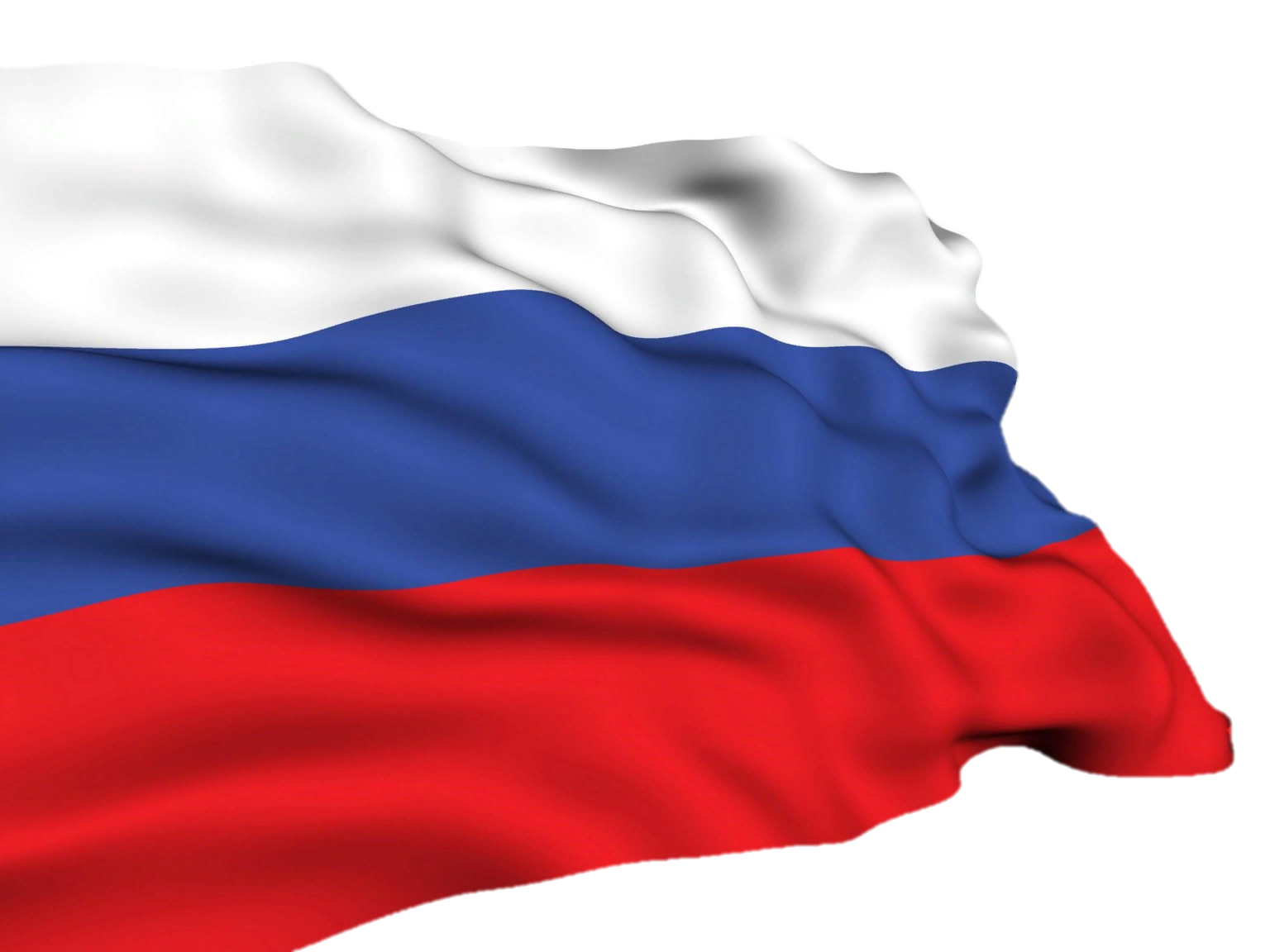 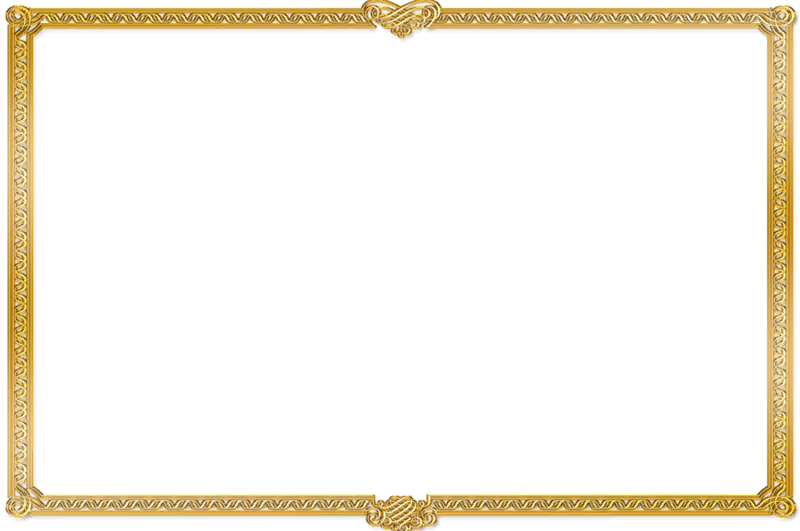 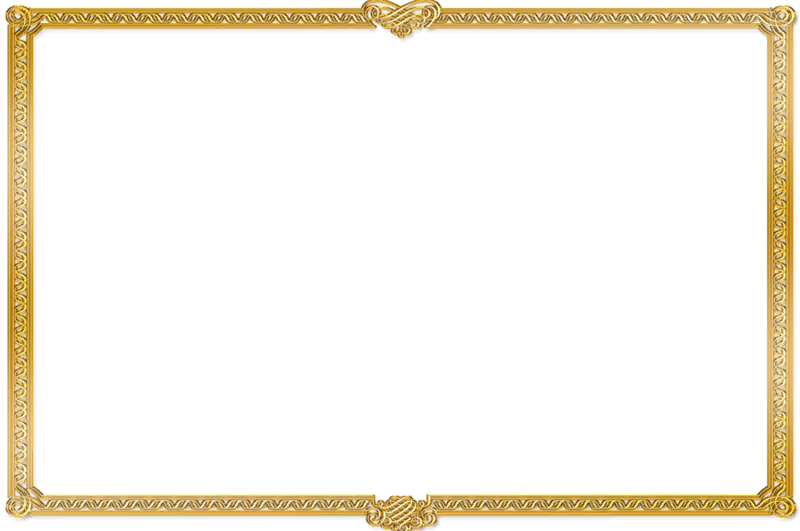 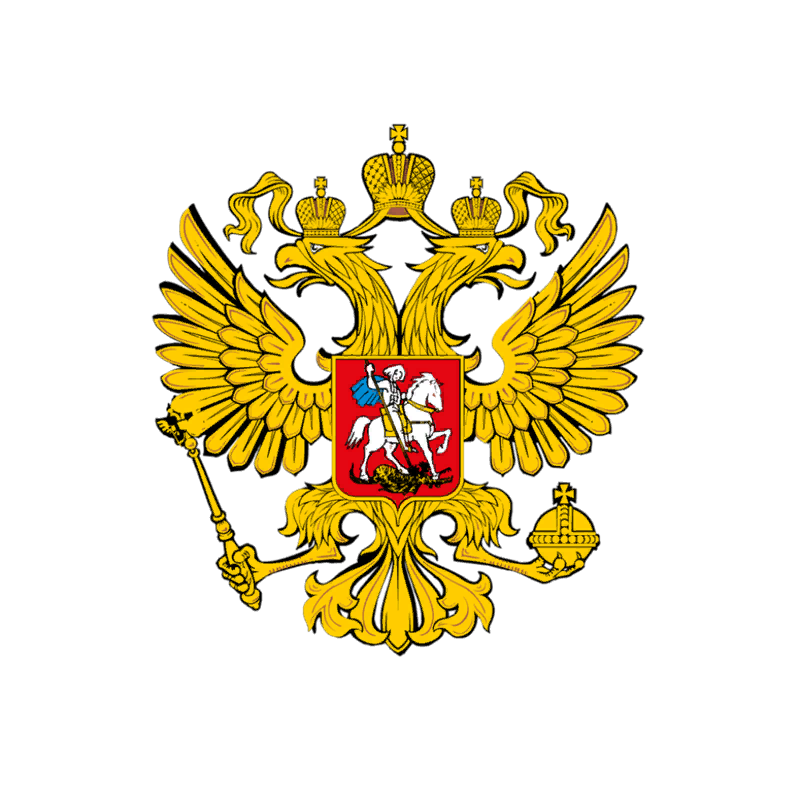 ВОПРОС 6
На какой срок избираются депутаты Государственной Думы РФ
5 лет
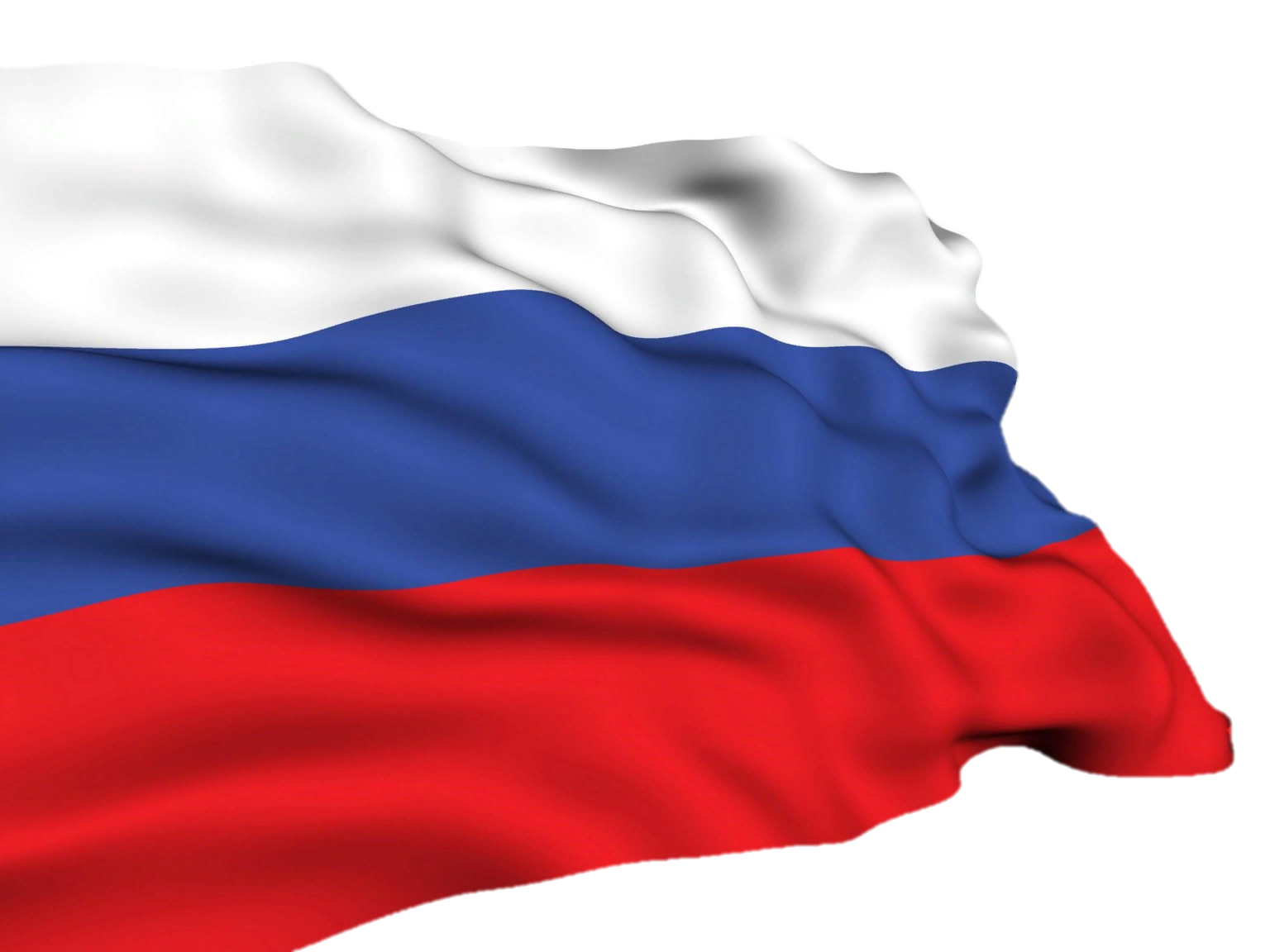 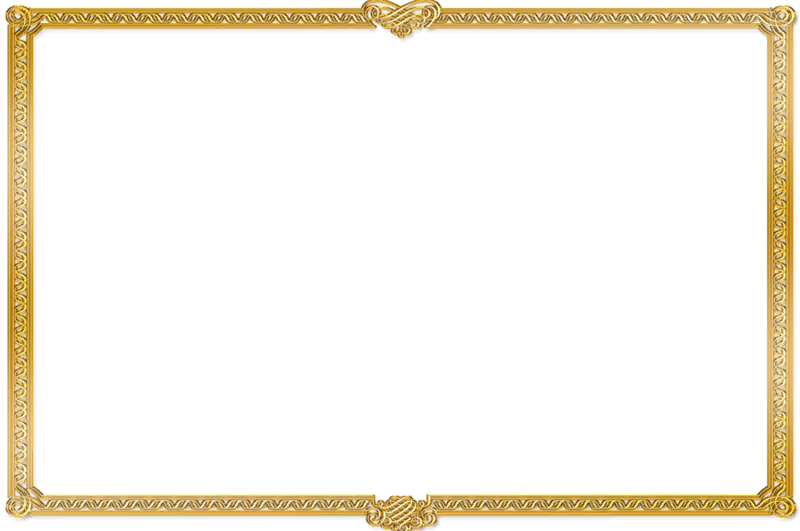 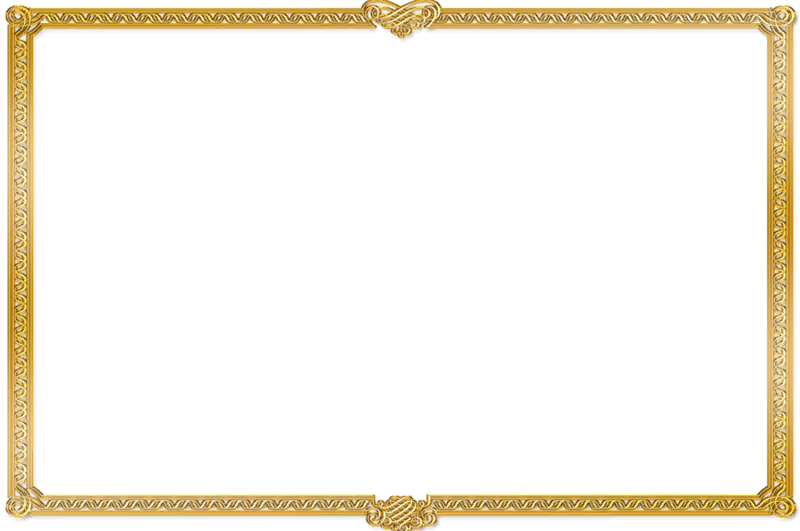 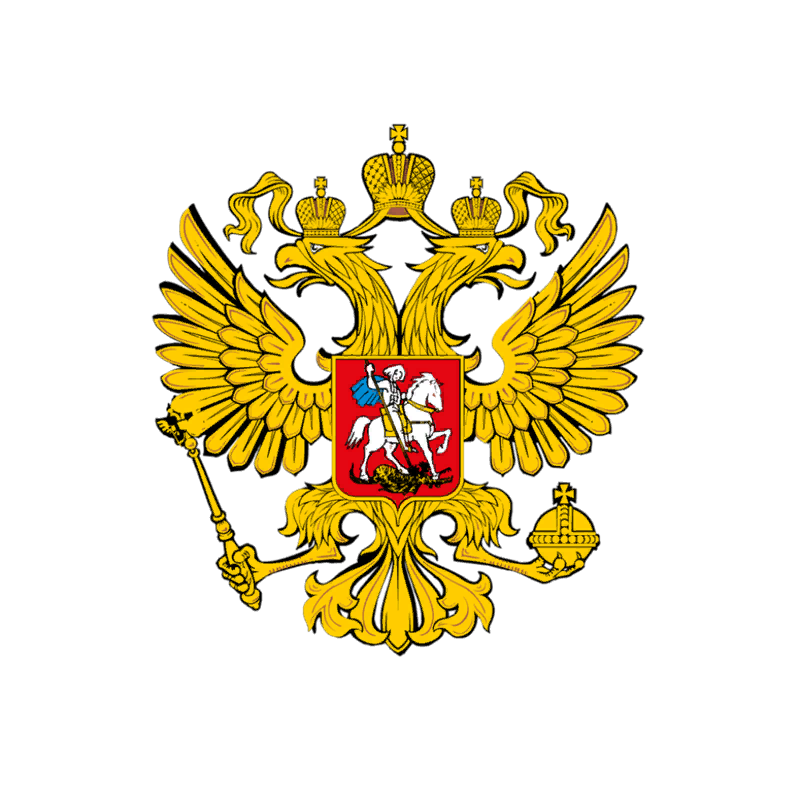 ВОПРОС 7
С какого возраста граждане РФ могут голосовать?
18 лет
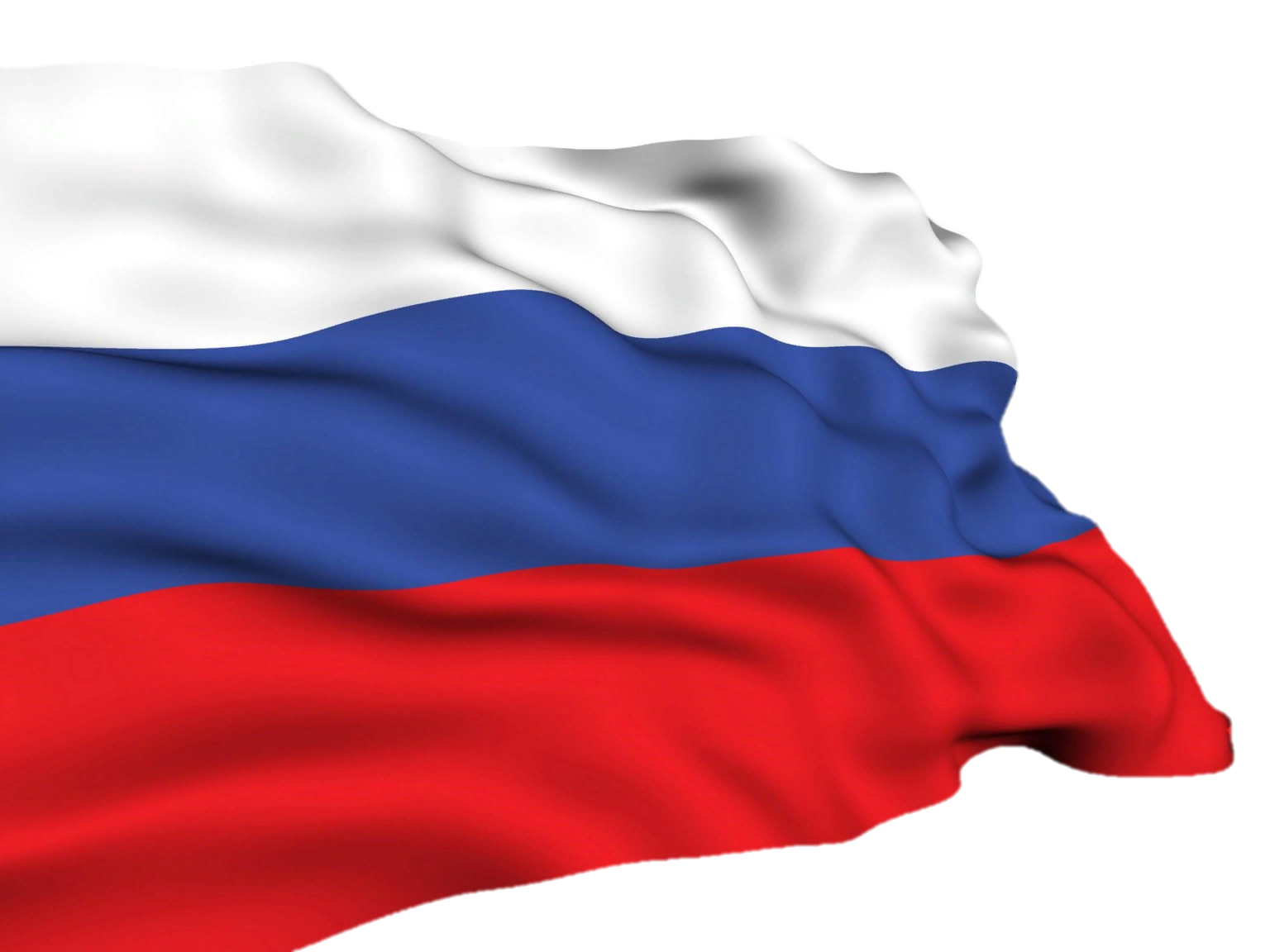 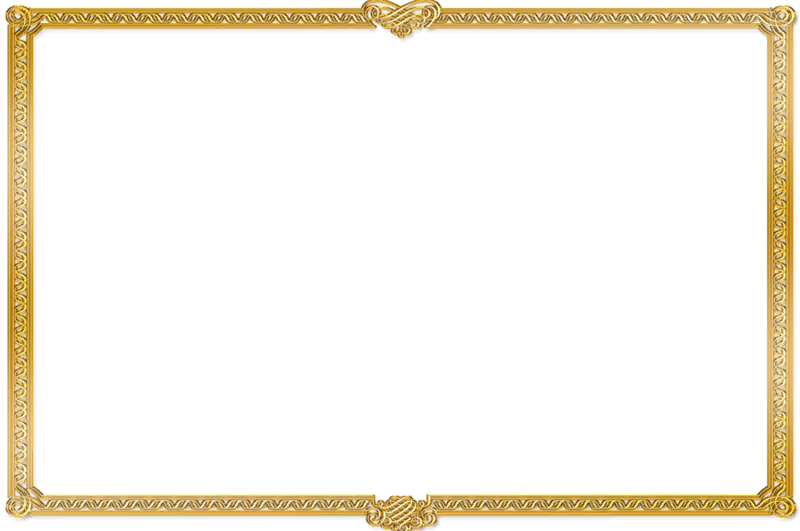 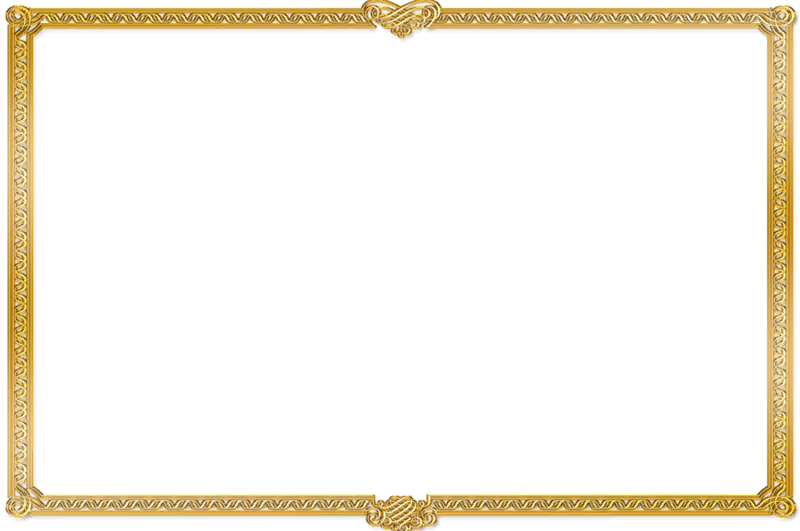 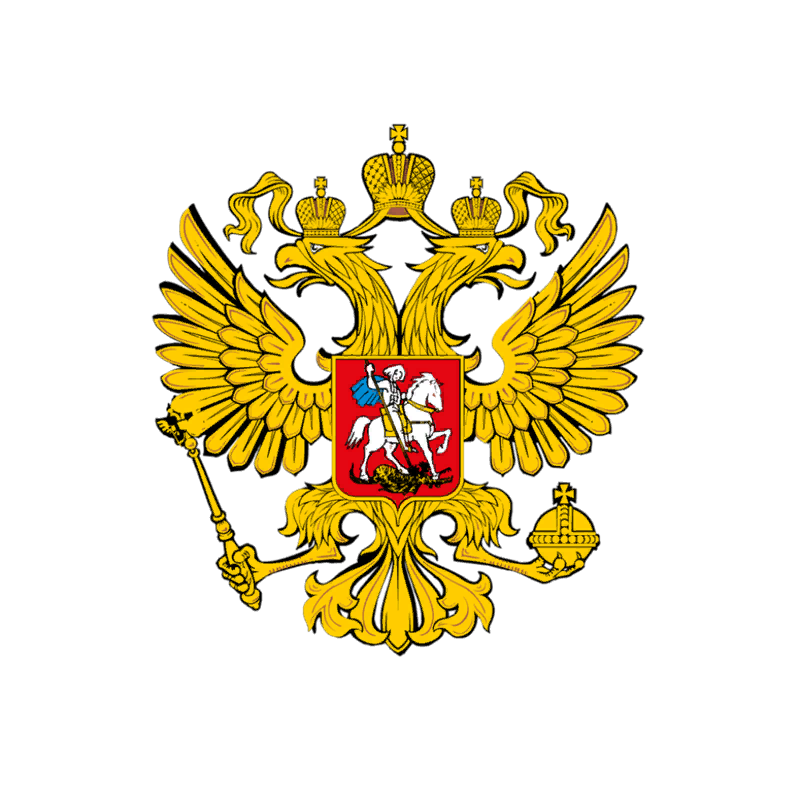 ВОПРОС 8
На какой срок избирается Президент РФ?
6 лет
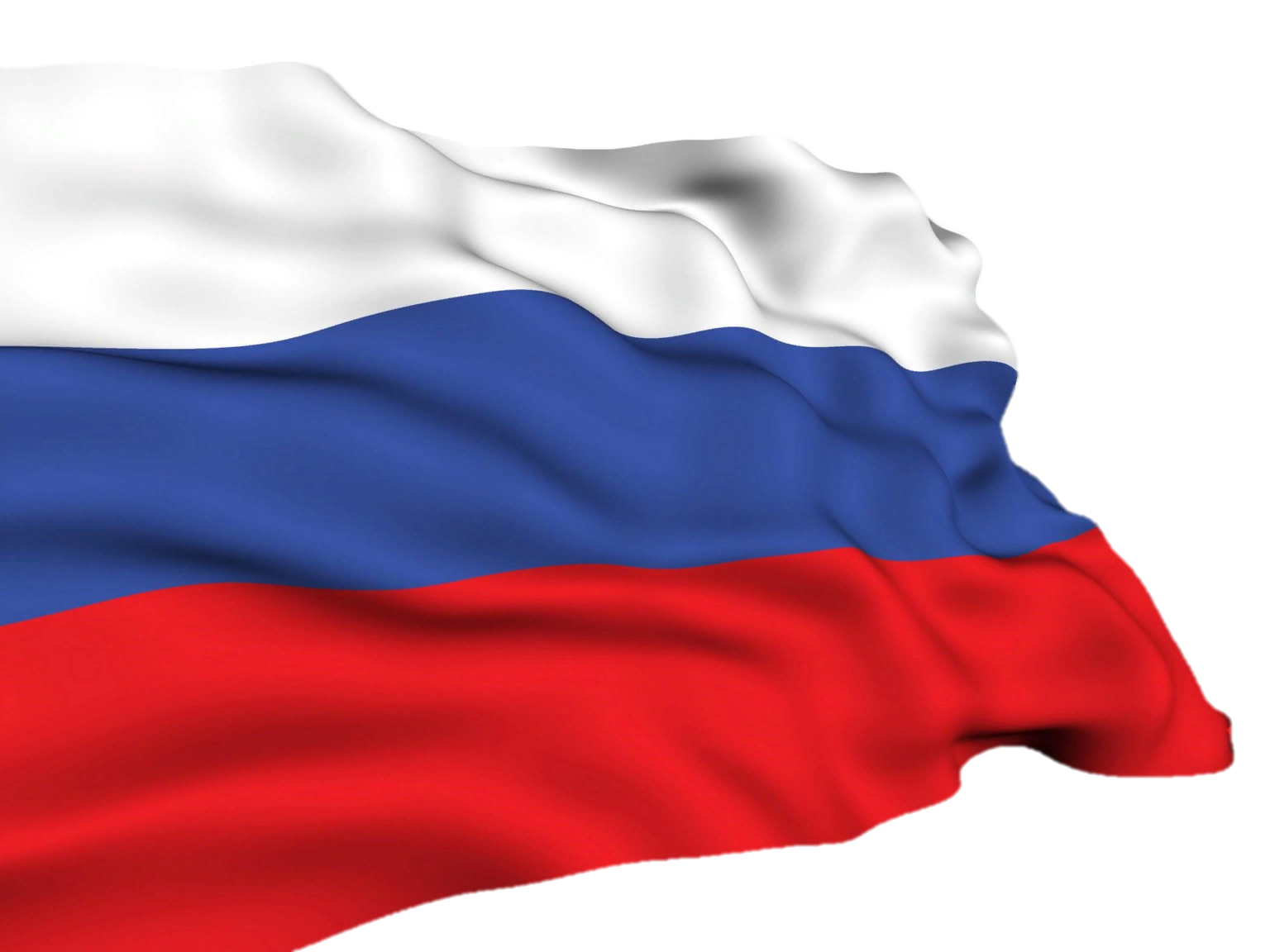 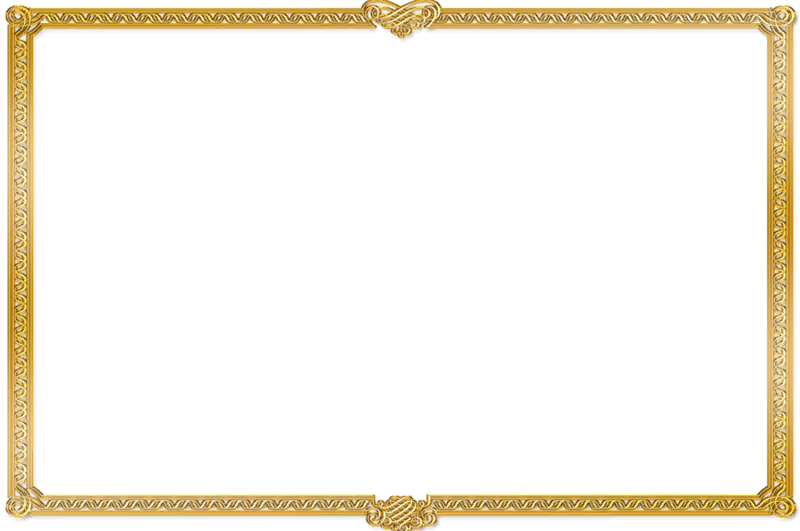 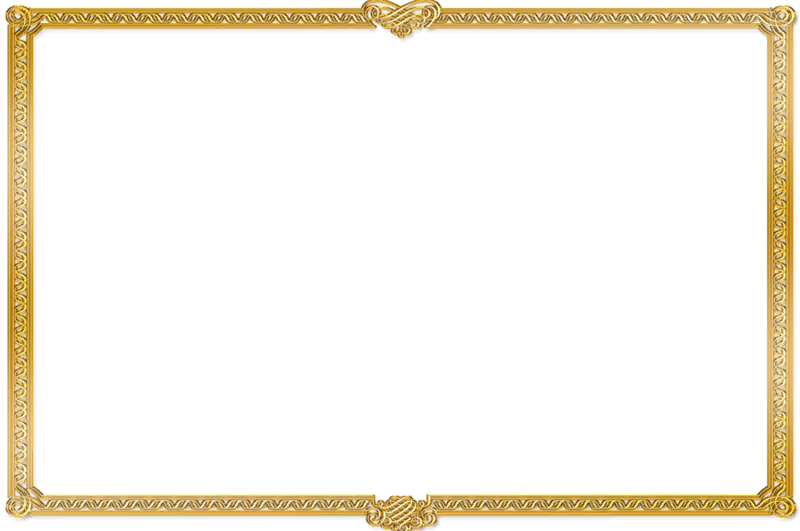 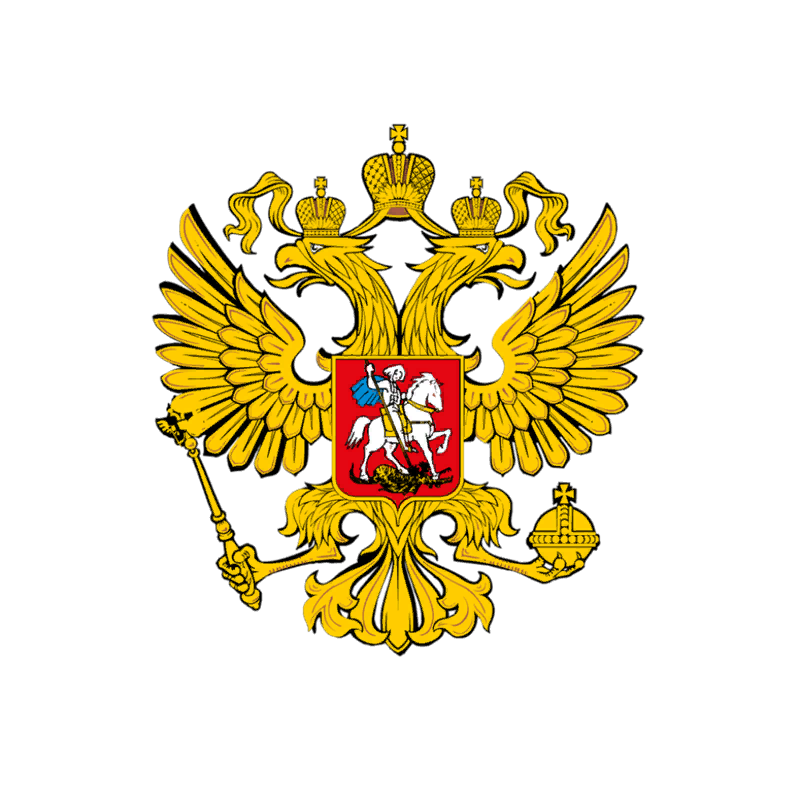 ВОПРОС 9
С какого возраста можно баллотироваться на пост Президента РФ?
35 лет
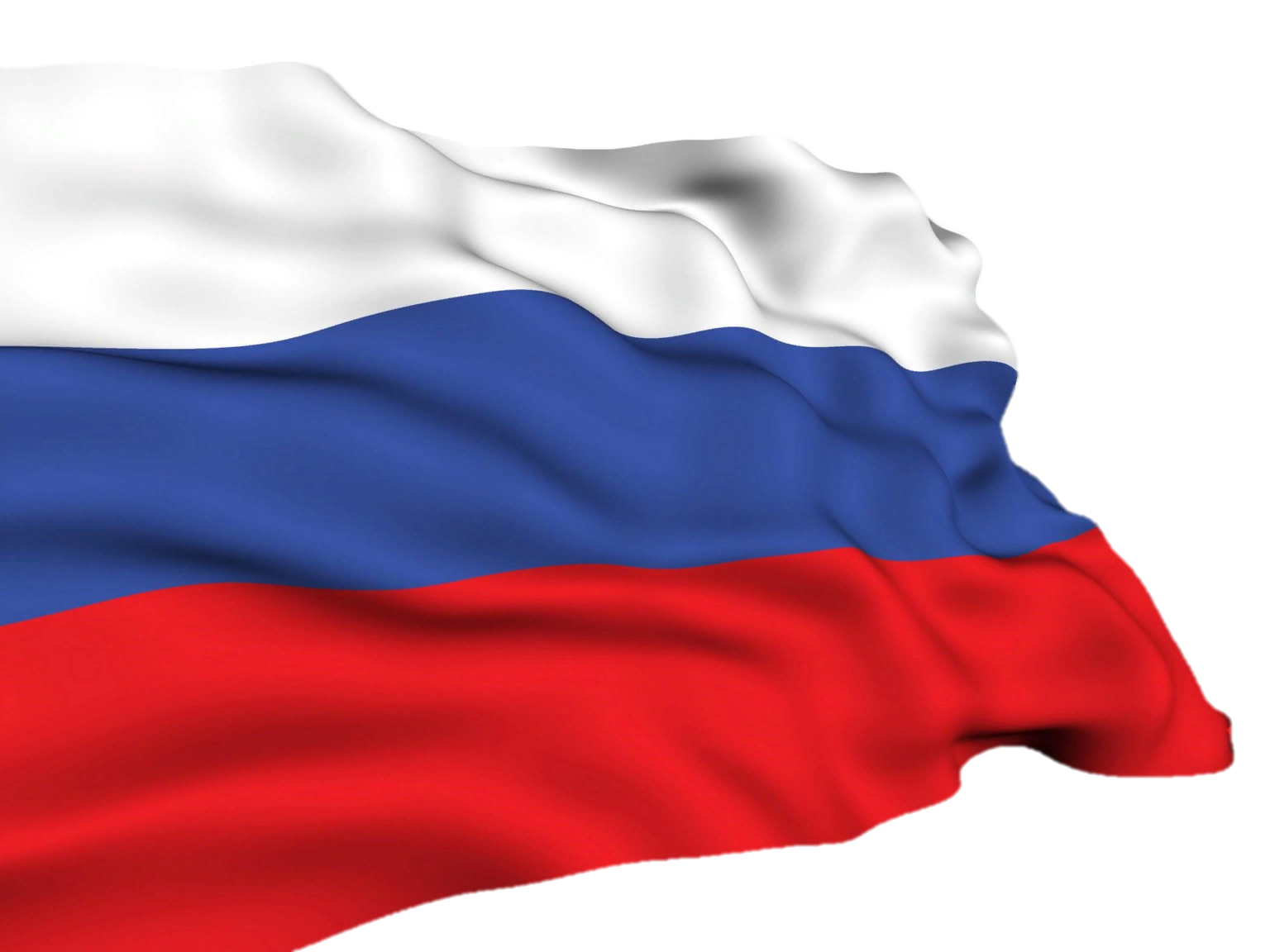 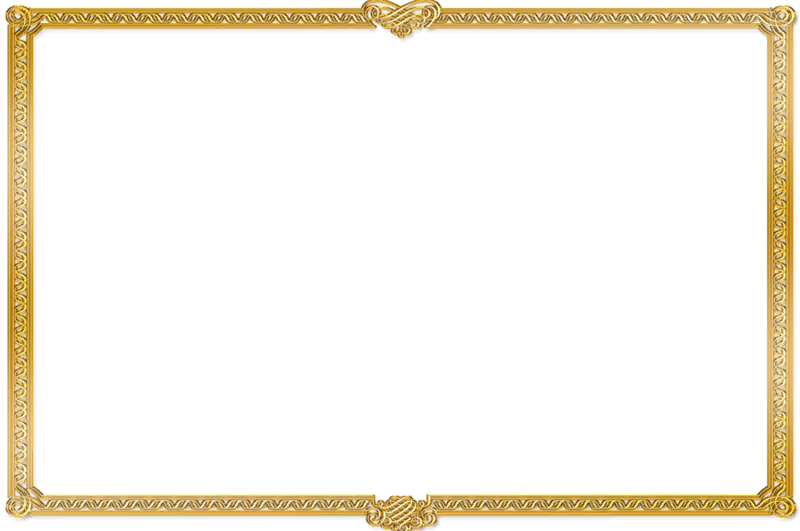 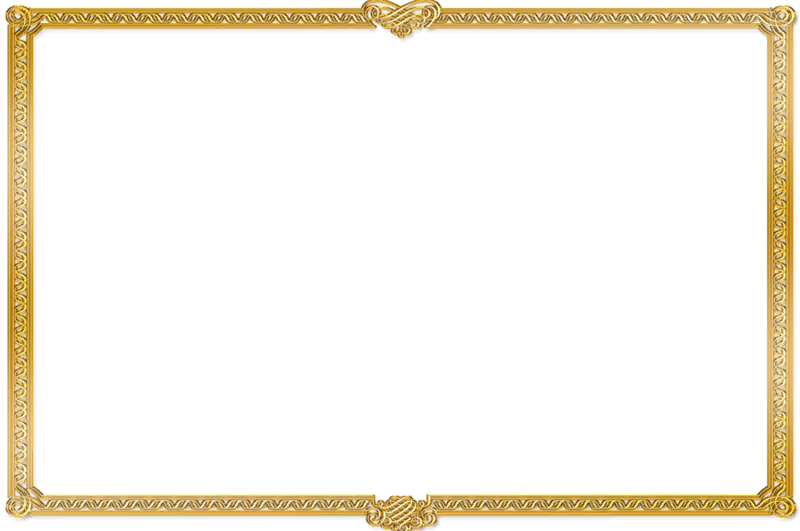 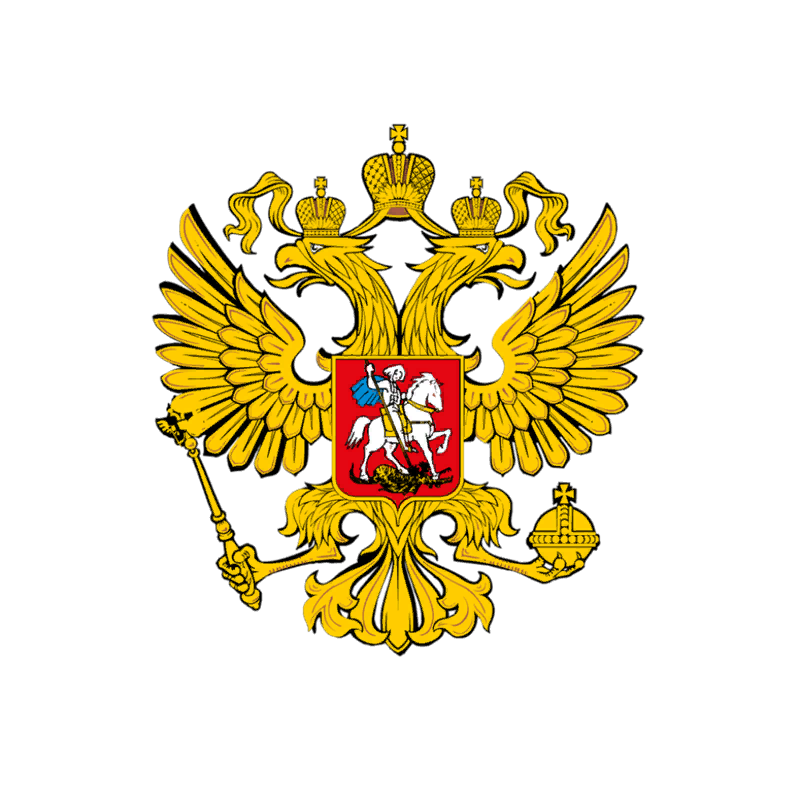 ВОПРОС 10
Среди всех законов высшей юридической силой обладает
Конституция
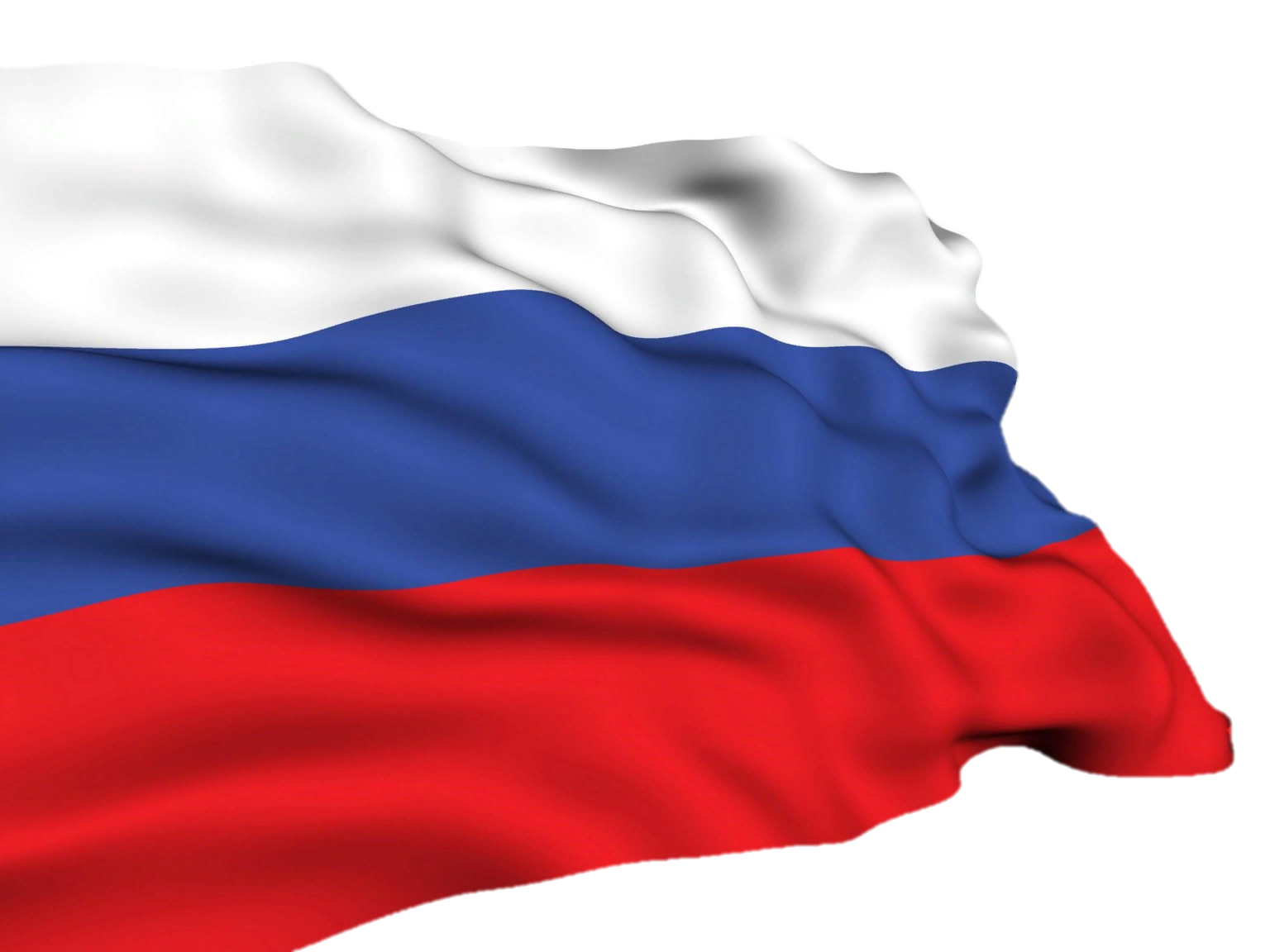 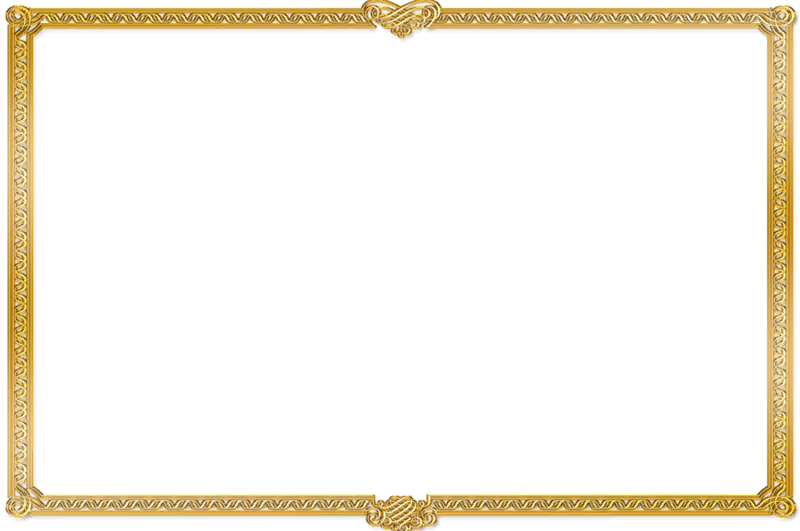 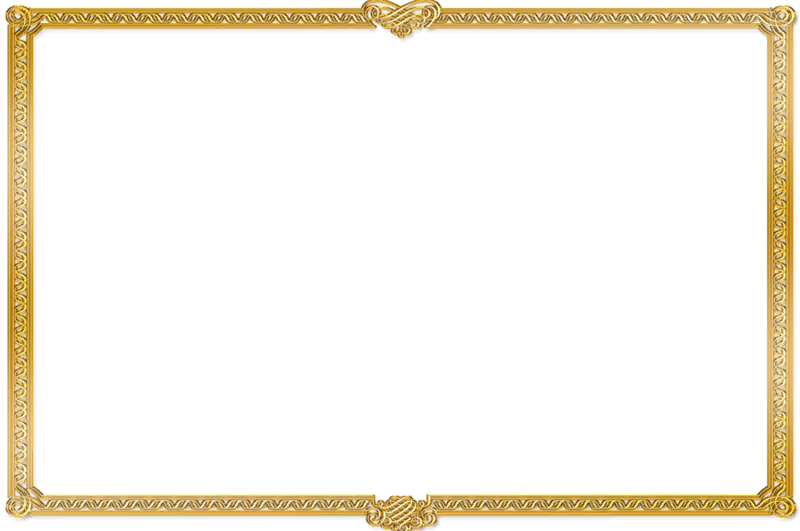 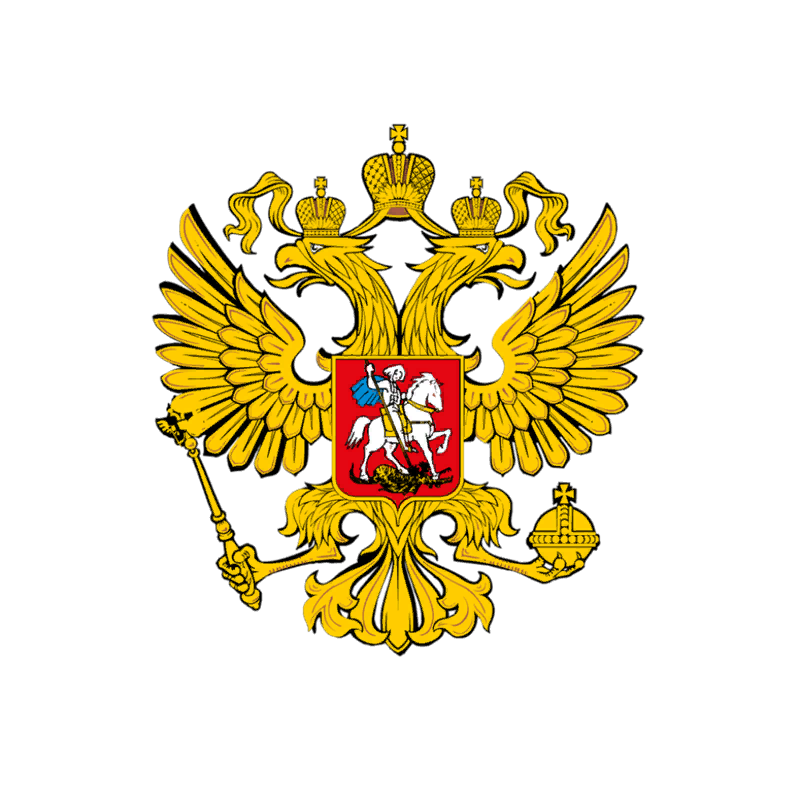 ВОПРОС 11
Действующая Конституция РФ была принята в …
1993 год
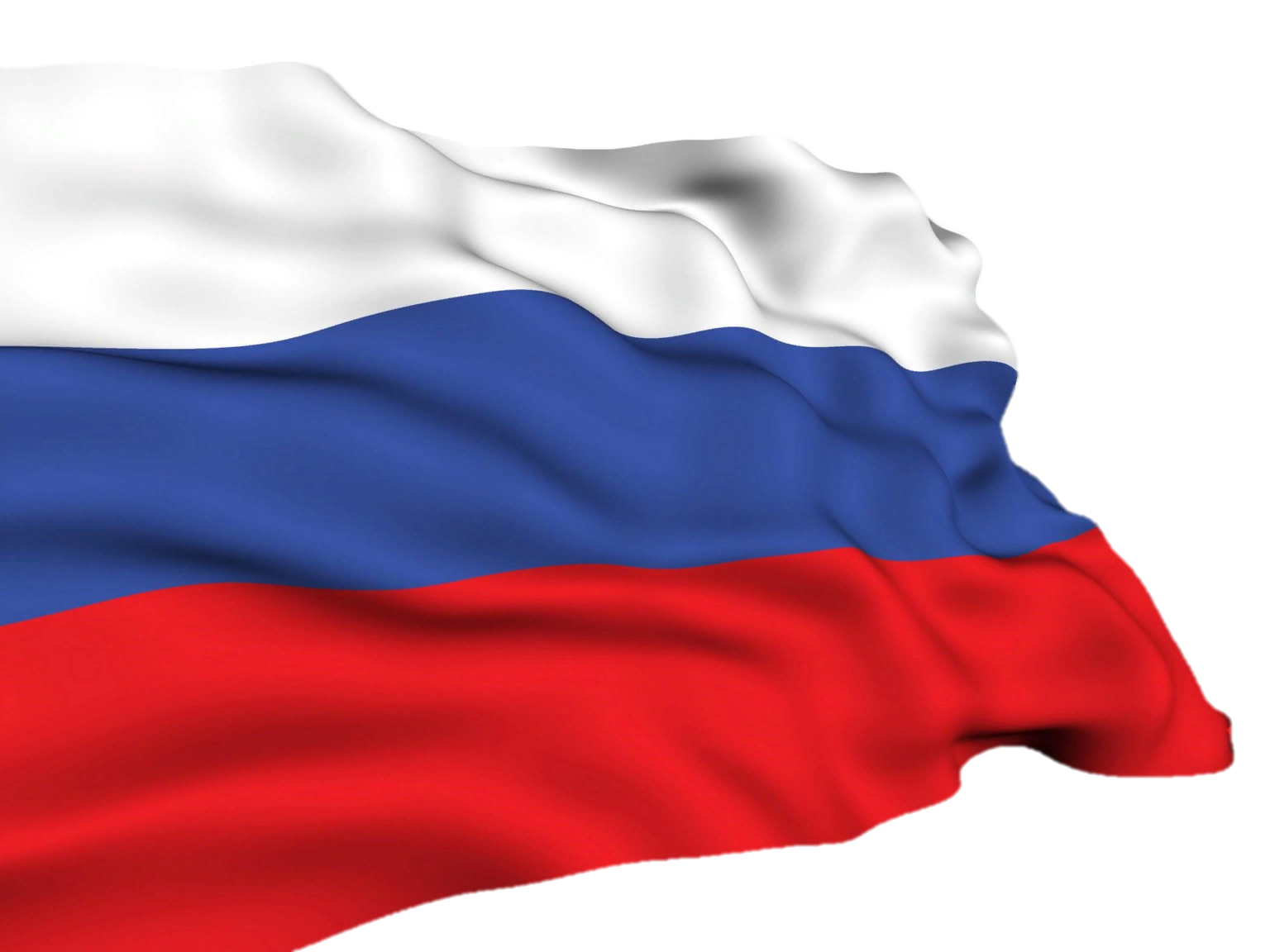 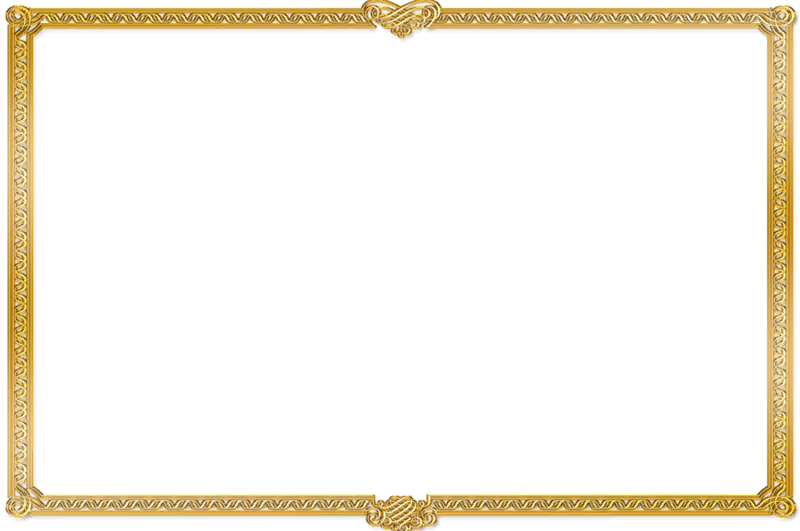 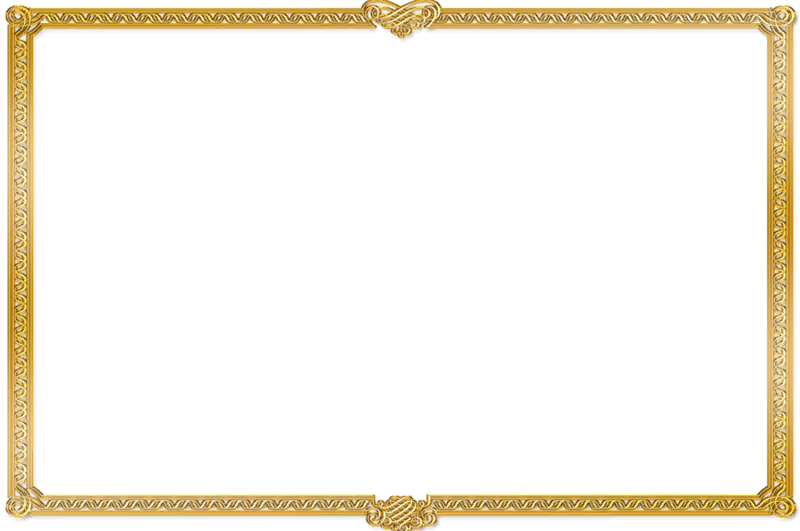 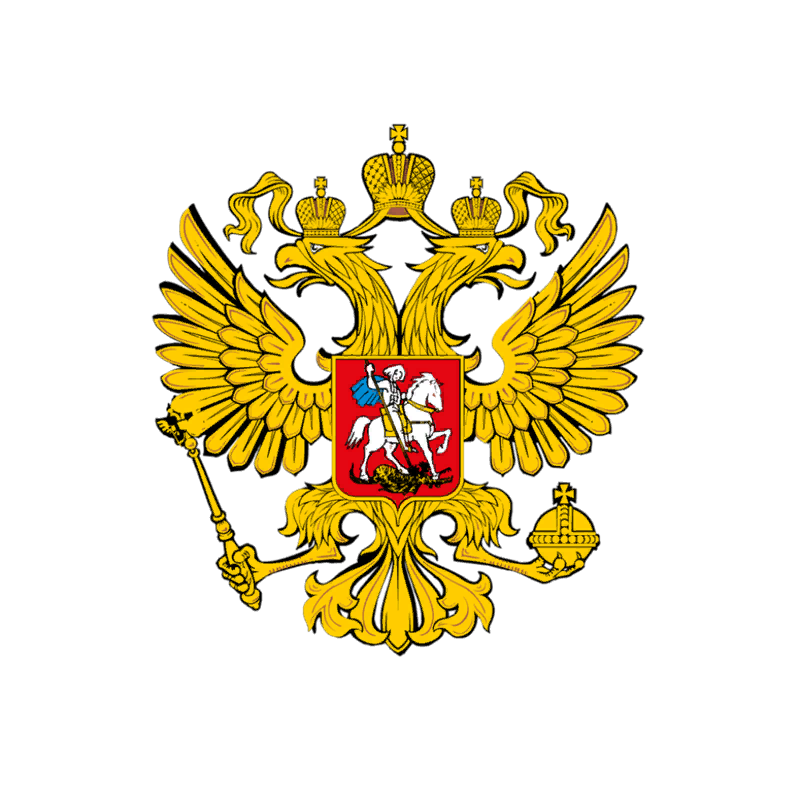 ВОПРОС 12
Депутатом Государственной Думы может быть избран гражданин РФ, достигший возраста
21 год
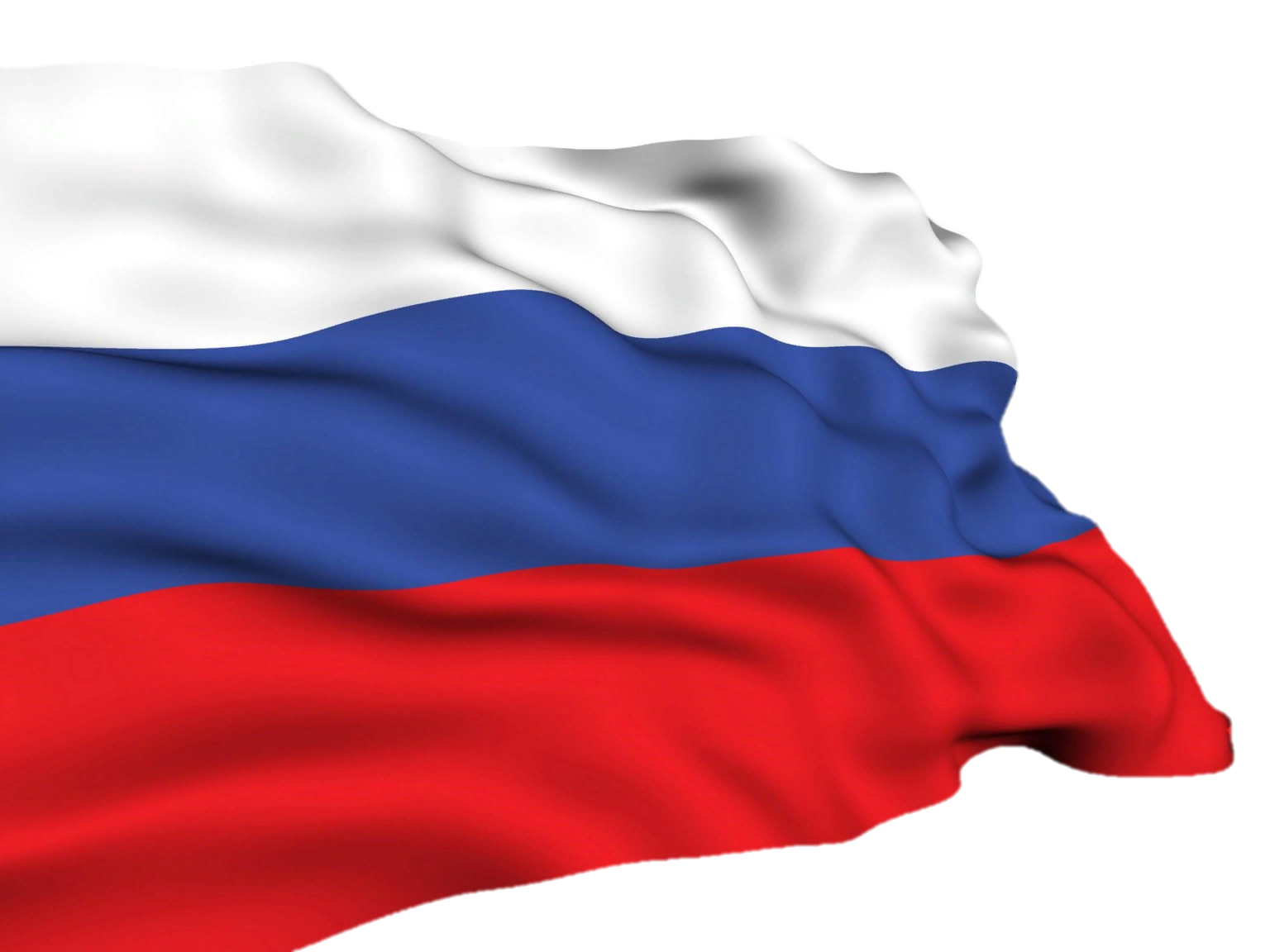 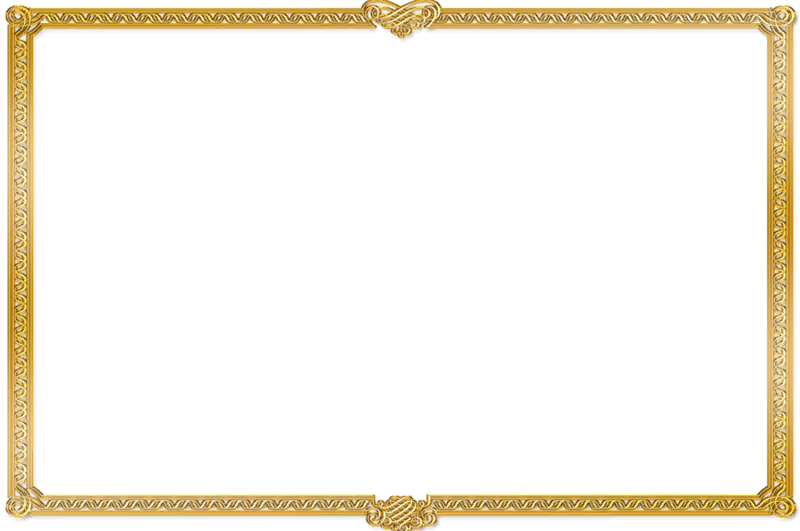 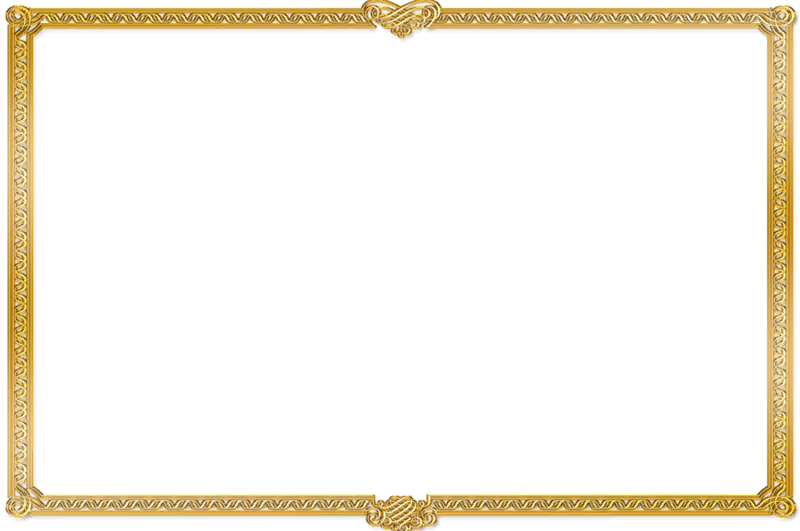 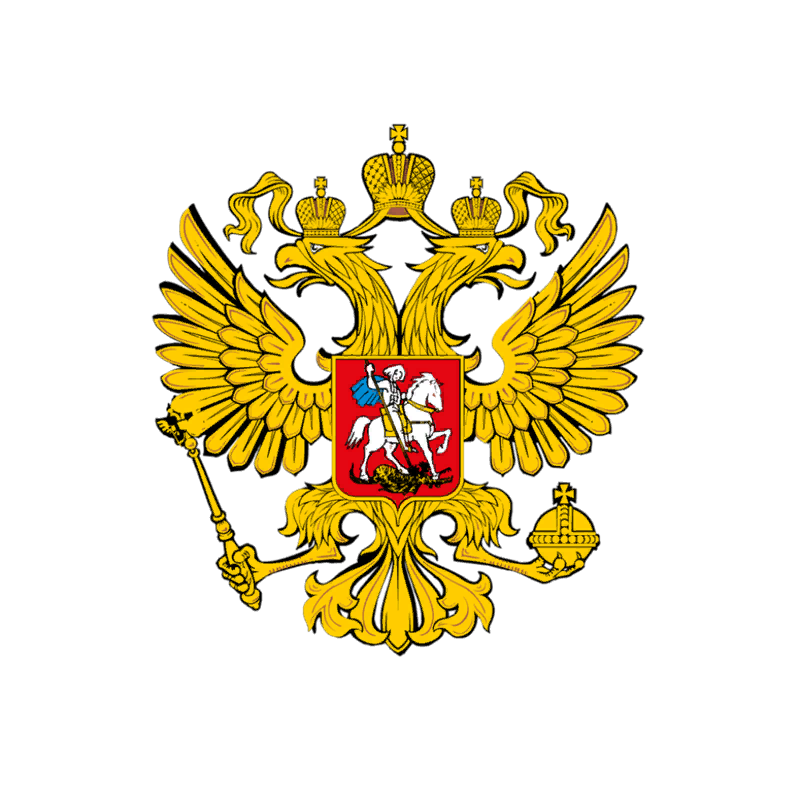 ВОПРОС 13
Торжественный акт введения в должность вновь избранного президента, сопровождающиеся ритуальными действиями
Инаугурация
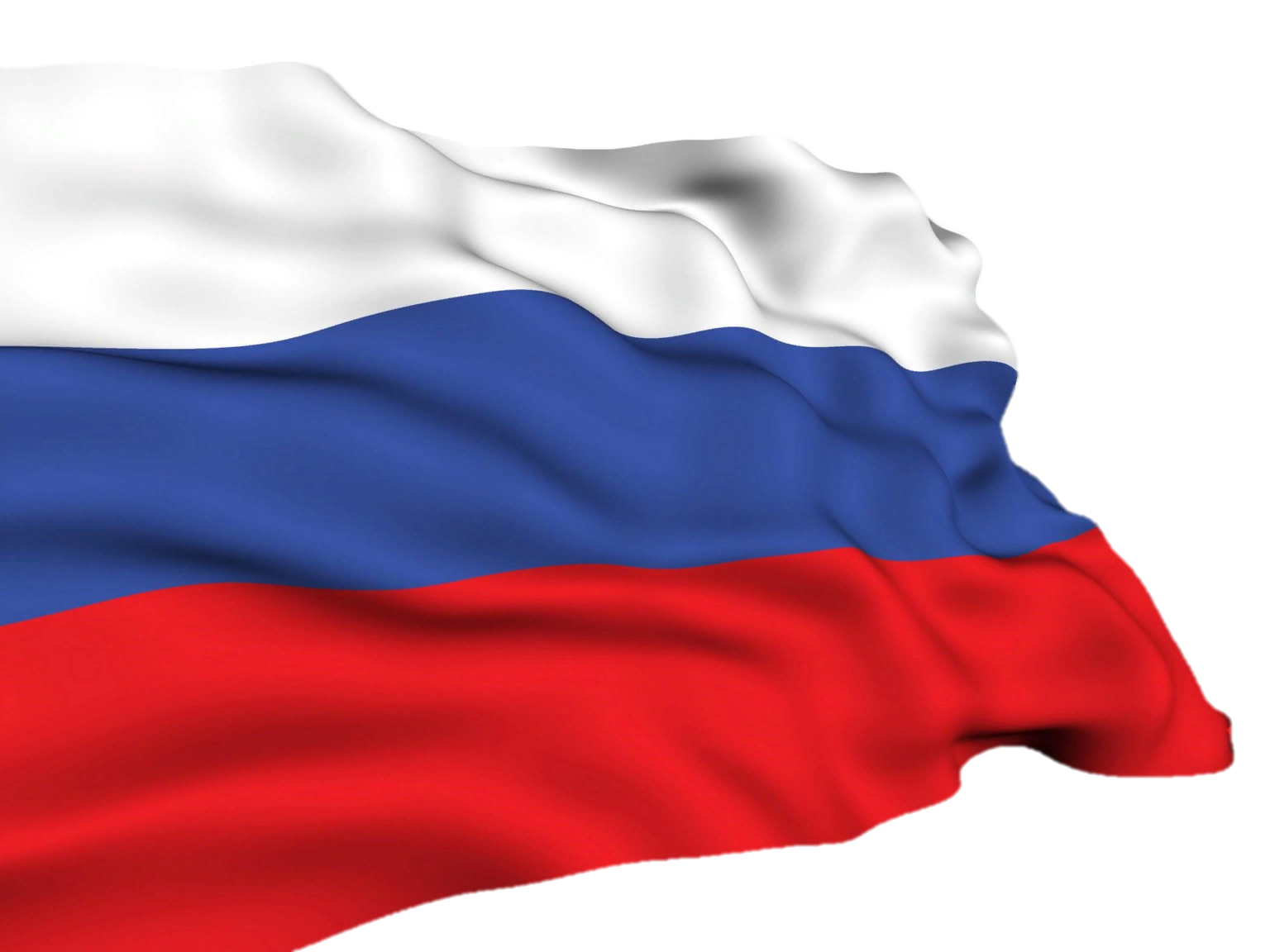 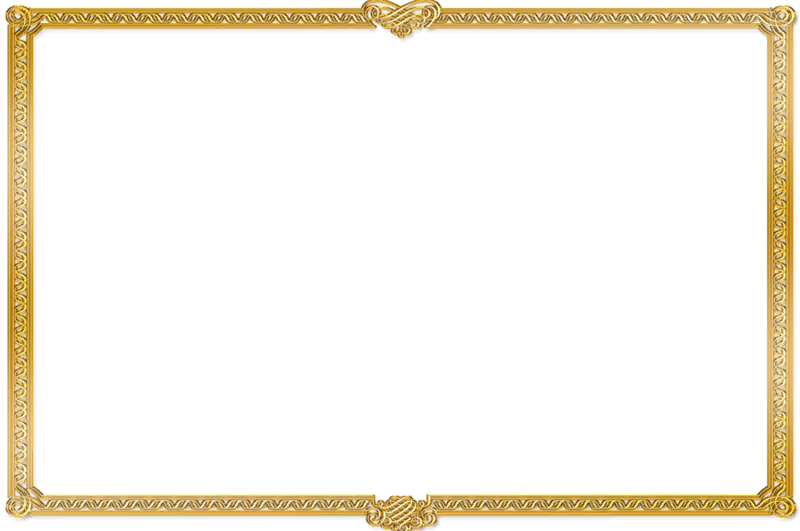 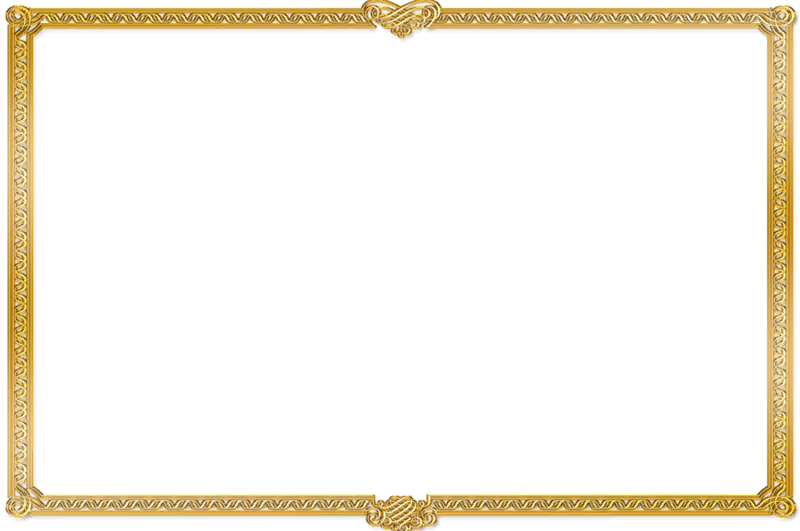 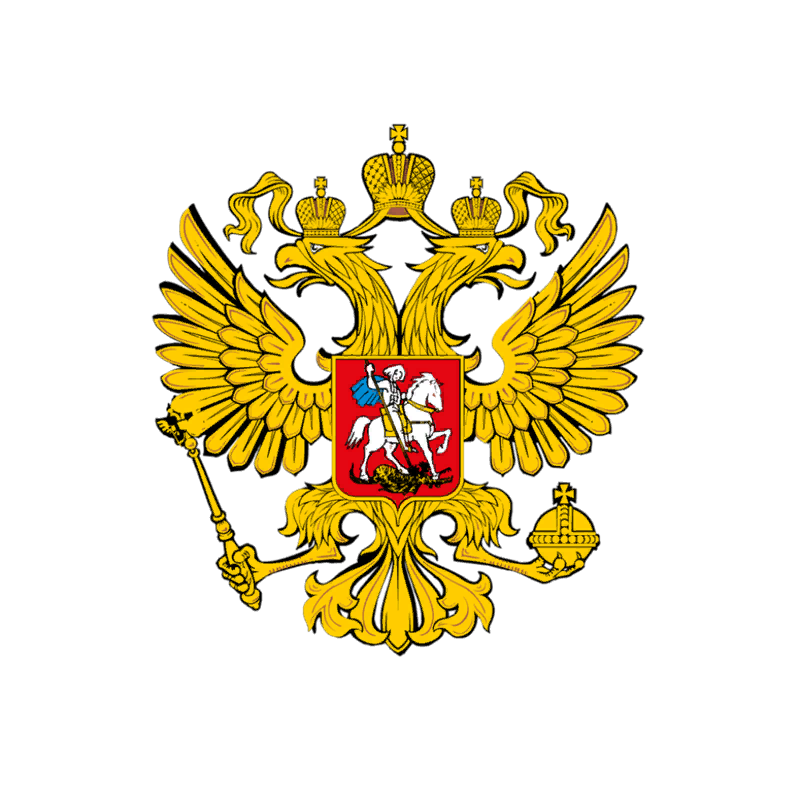 ВОПРОС 14
Носителем суверенитета и единственным источником власти в РФ является…
Народ
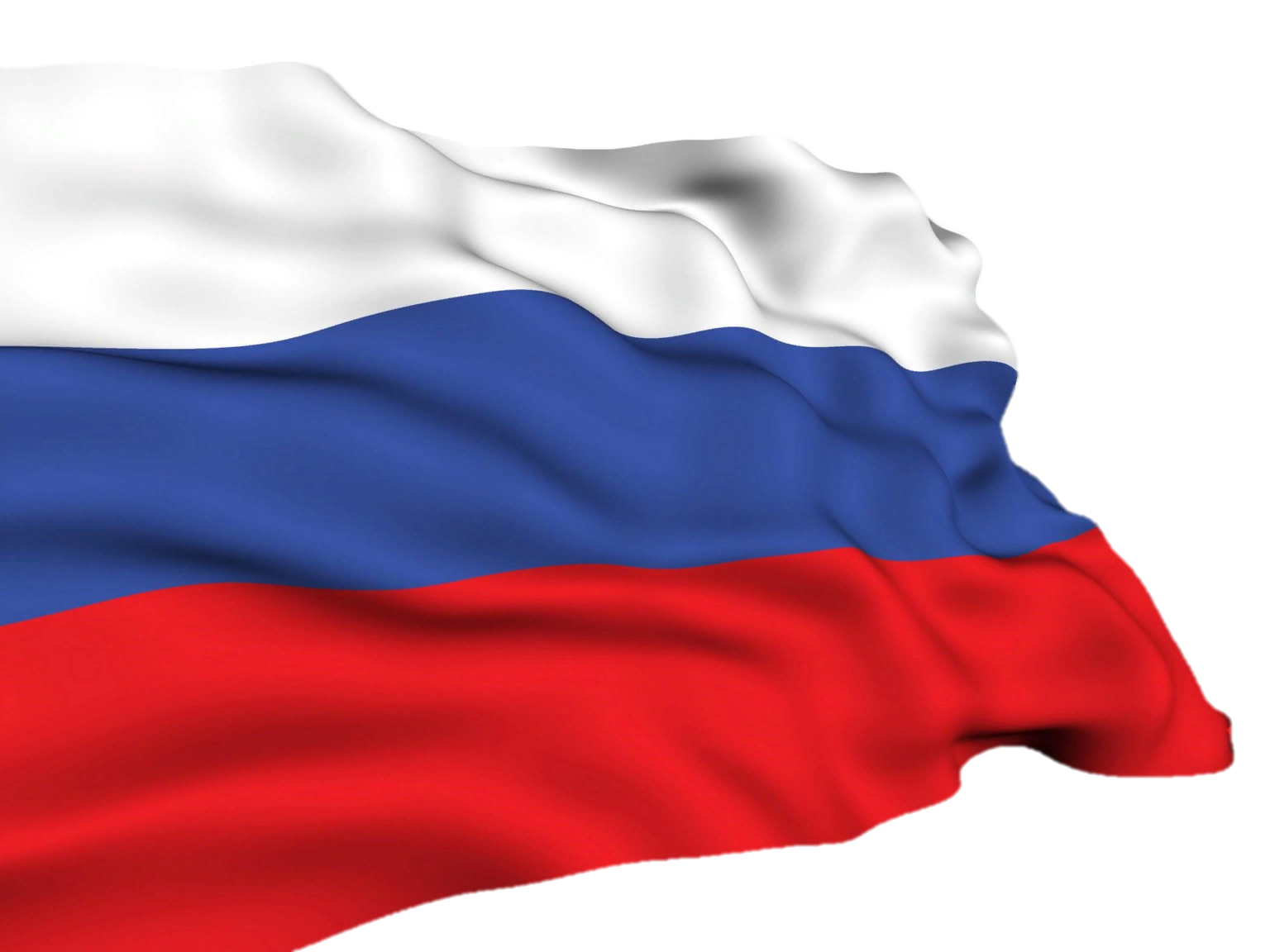 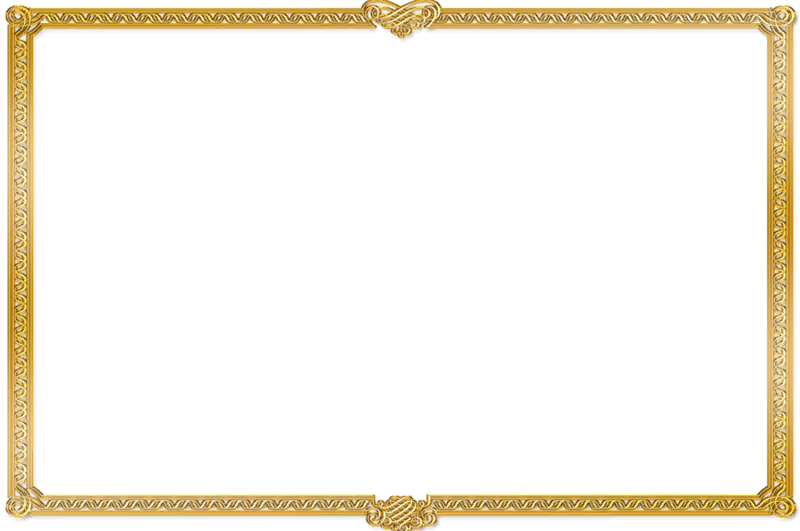 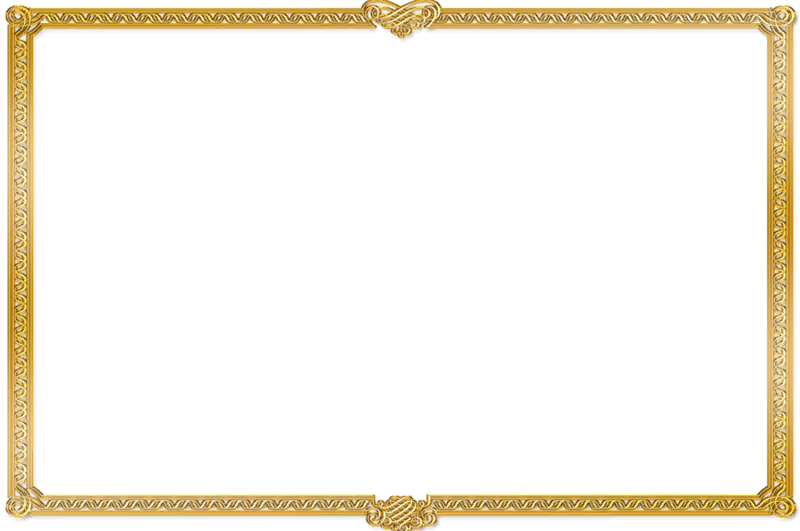 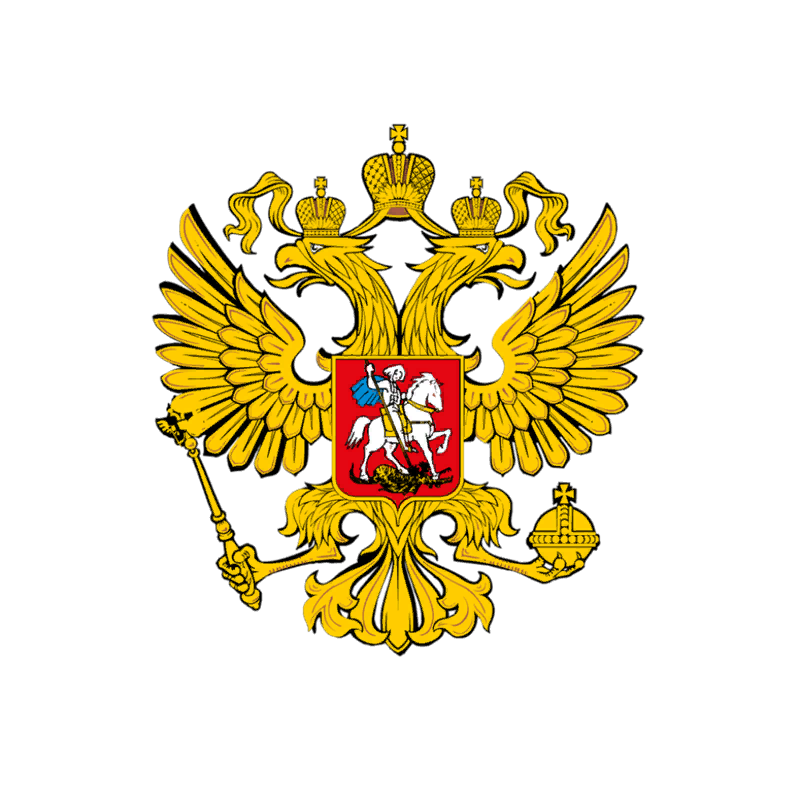 Задание 2
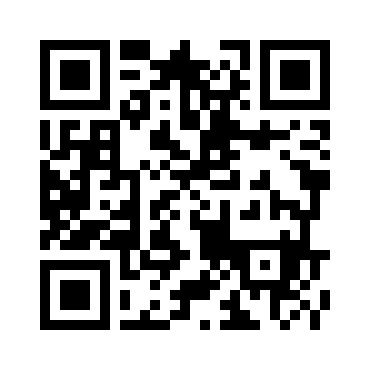 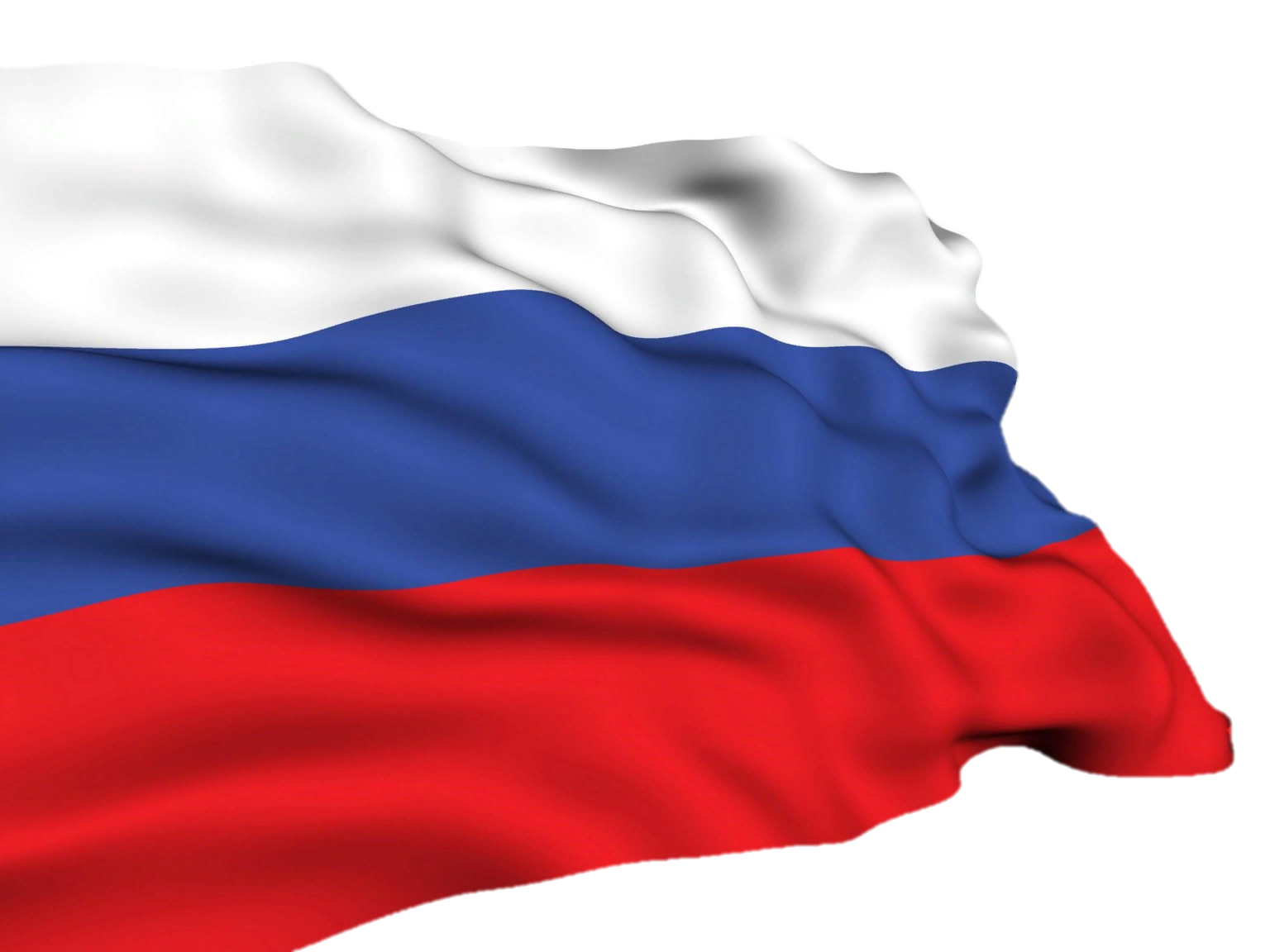 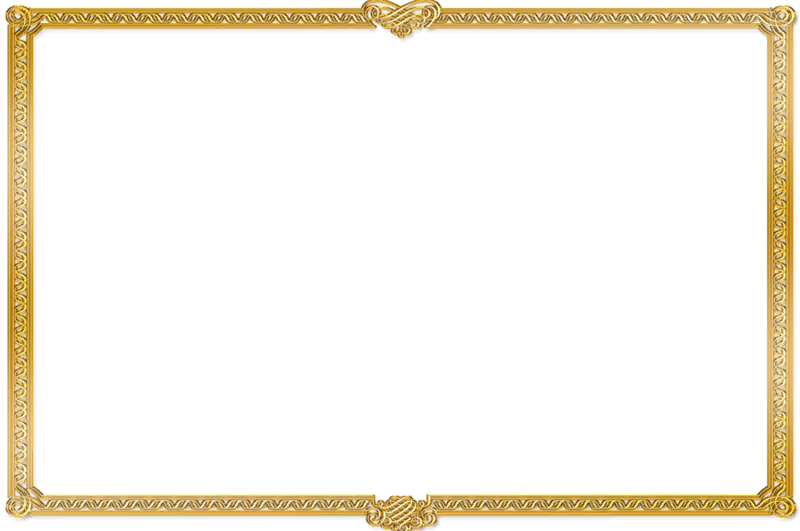 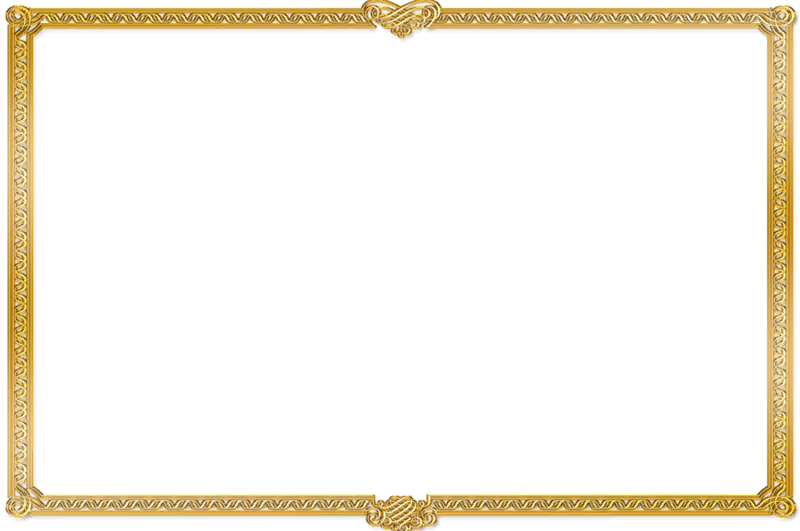 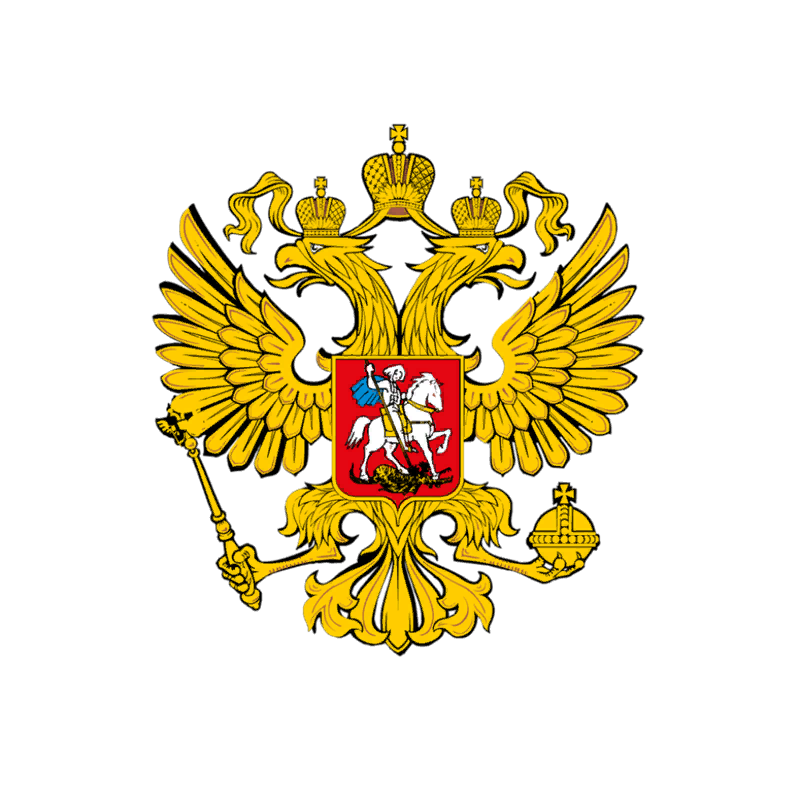 ВОПРОС для зрителей
Парламент этой страны до сих пор голосует, «выходя в двери»: если «за» – выходят в одну дверь, если «против» – в другую.
Великобритания
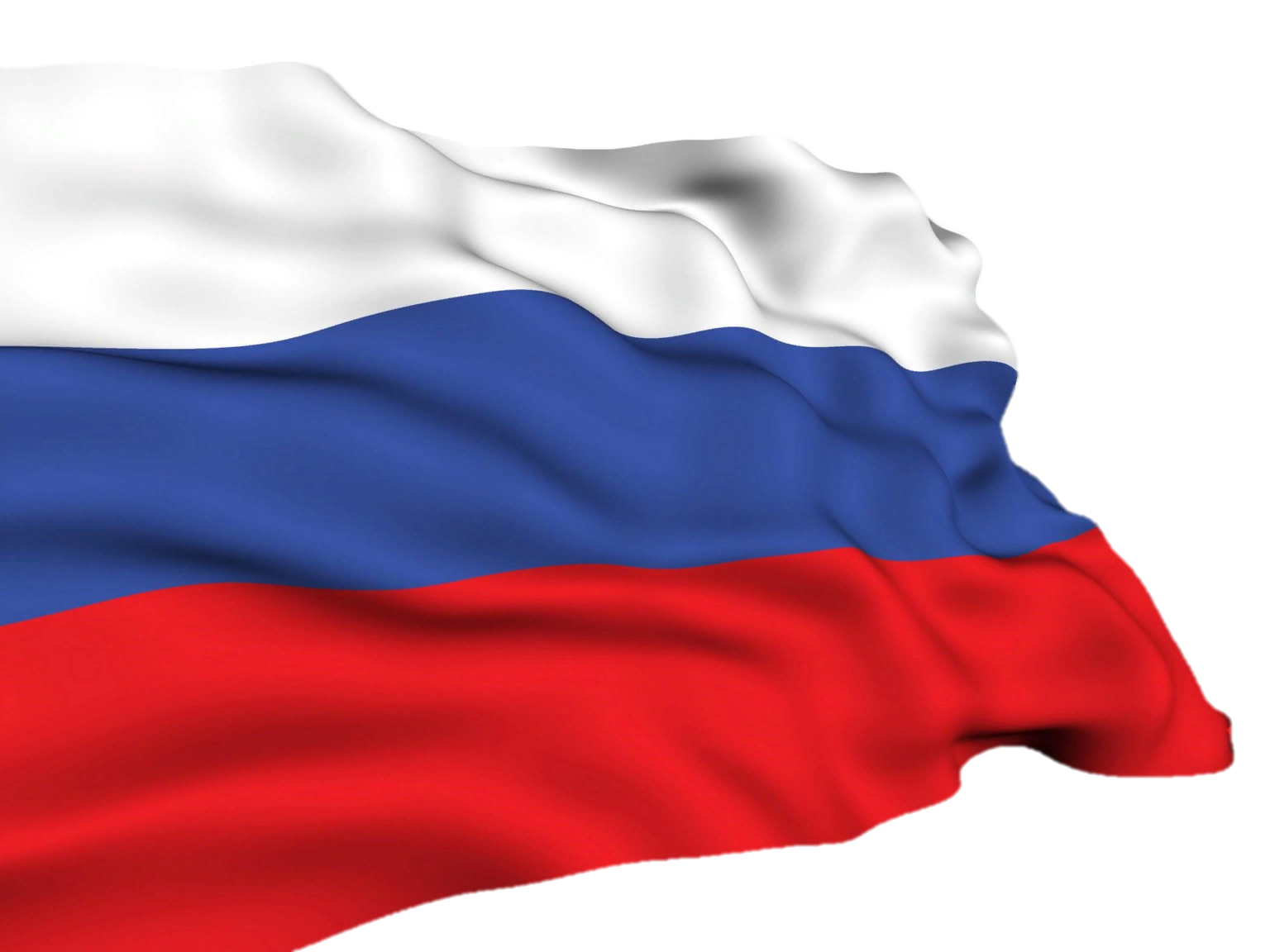 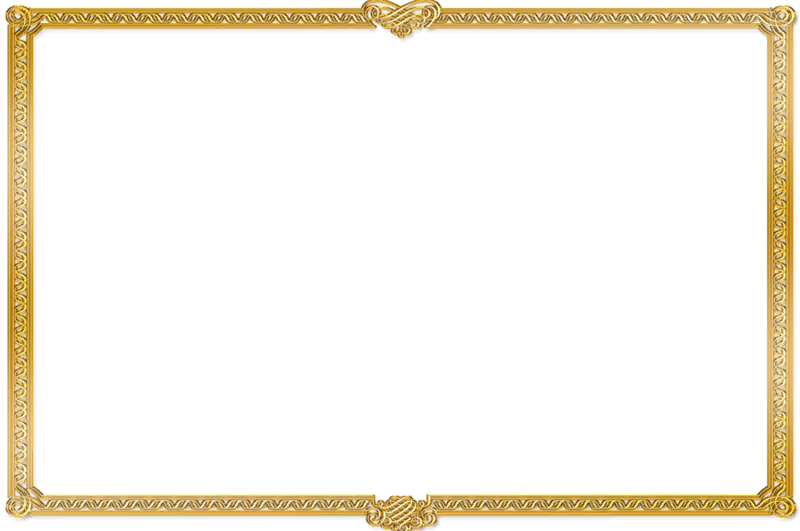 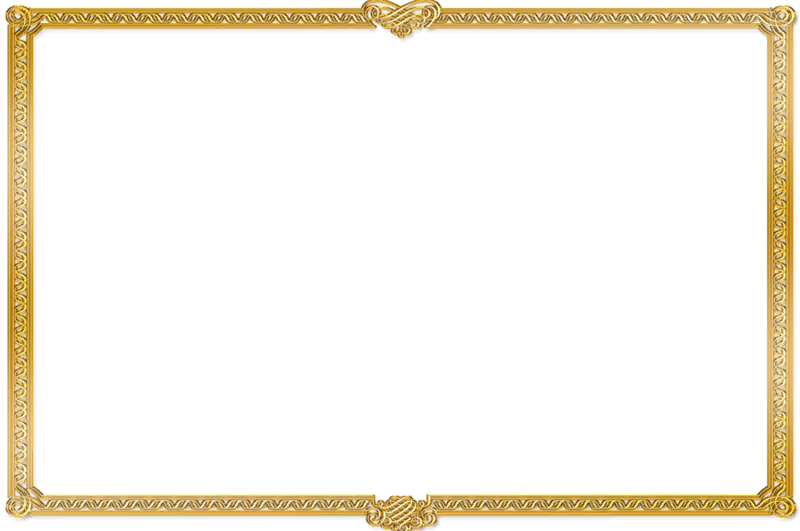 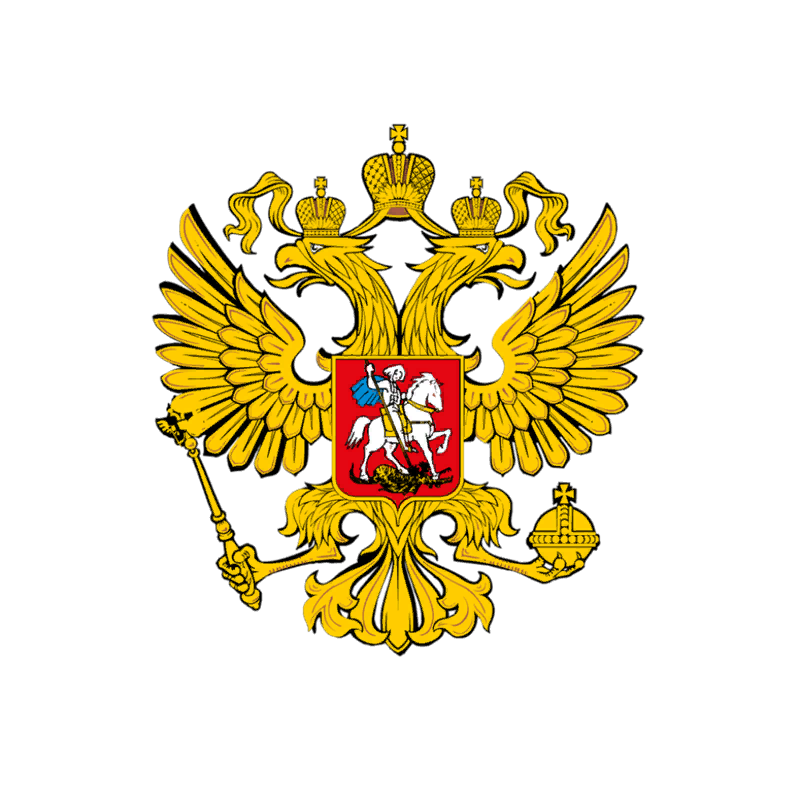 ВОПРОС для зрителей
В Голландии и Бельгии это является обязанностью. В Австралии за уклонение от этого с вас могут взыскать штраф. В Греции за это вы можете лишиться паспорта. О чём речь?
Неявка на выборы
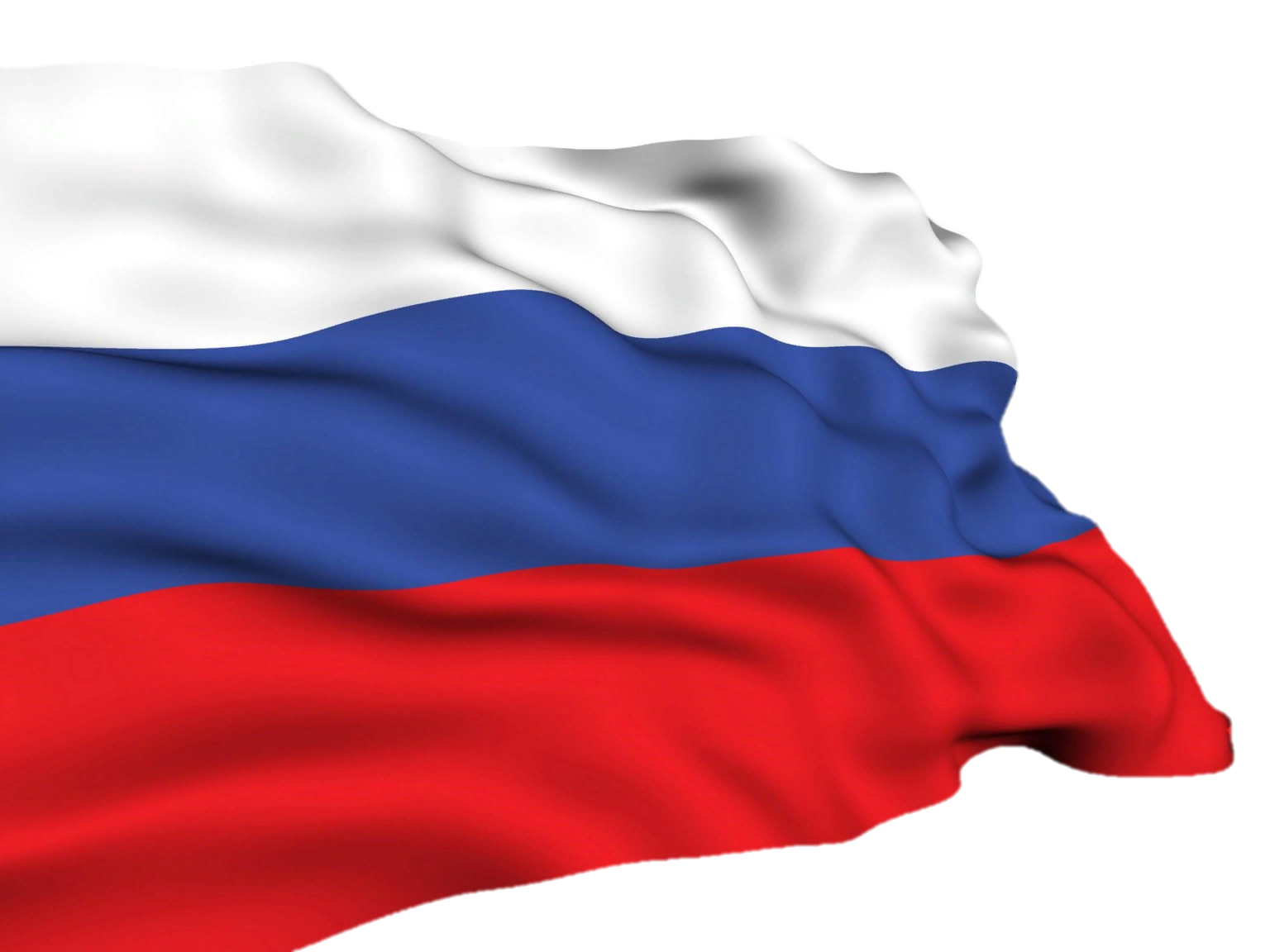 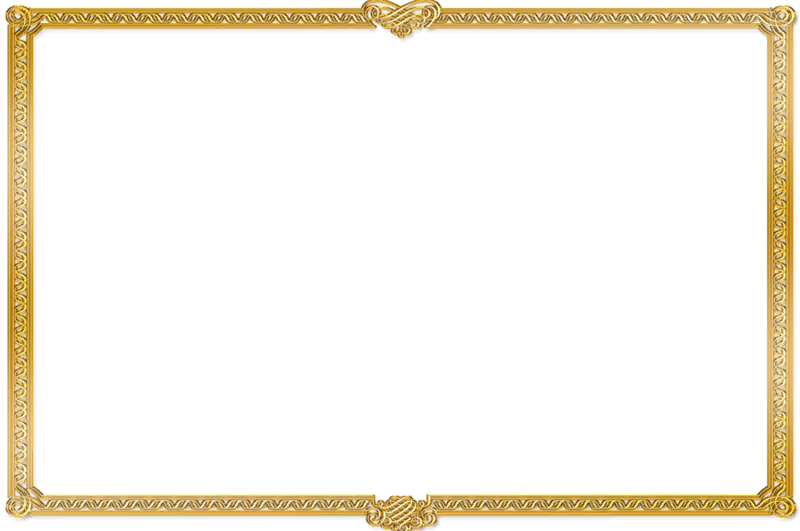 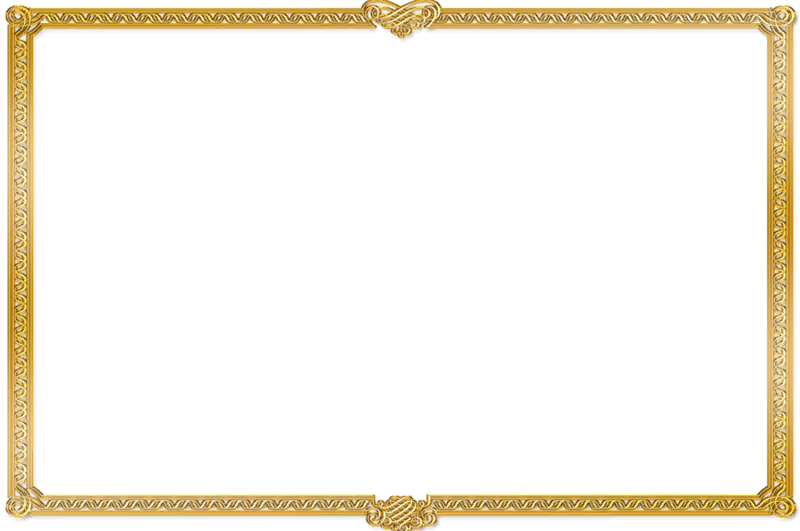 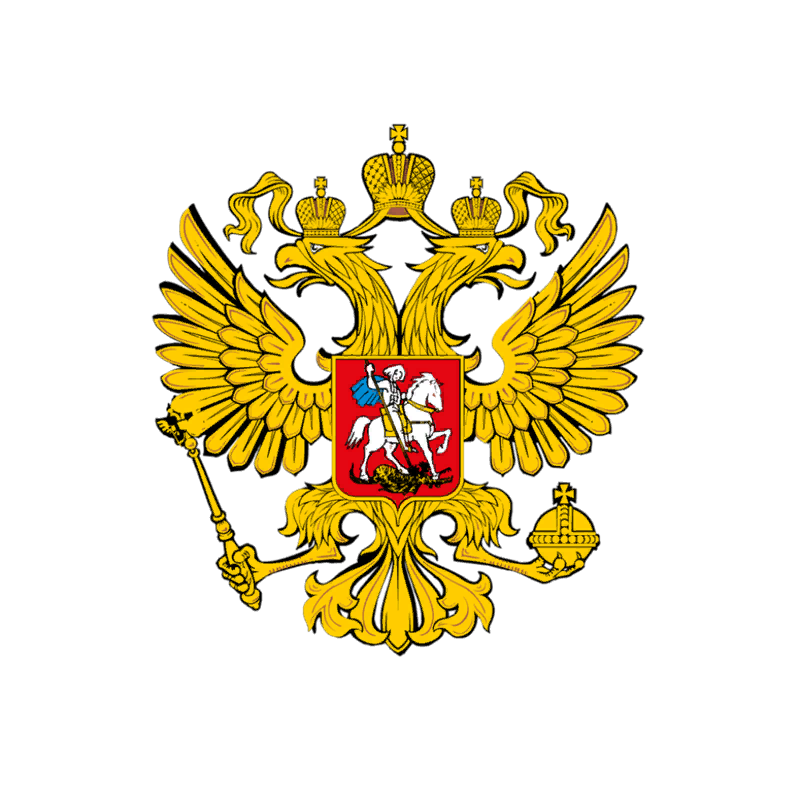 ВОПРОС для зрителей
В этой развитой, благополучной и демократичной стране женщины получили право голоса на выборах лишь в 1971 году.
Швейцария
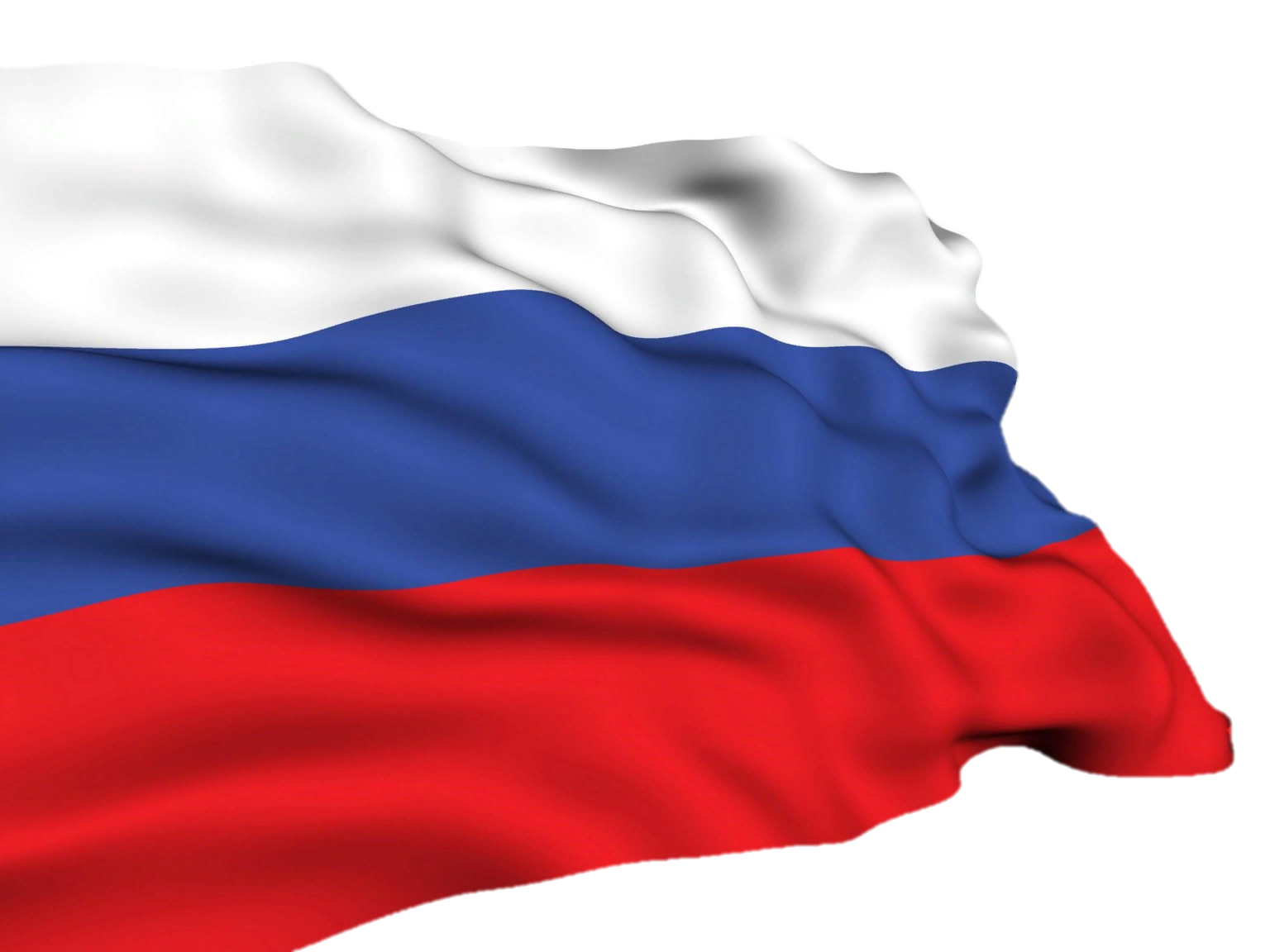 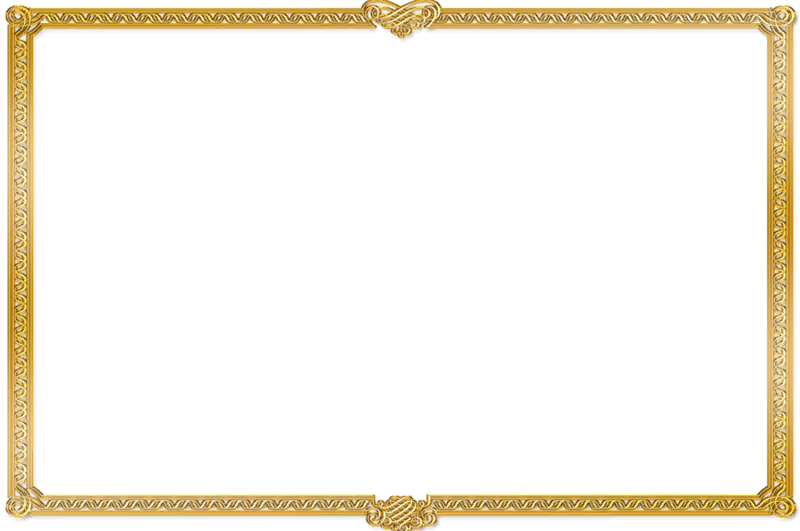 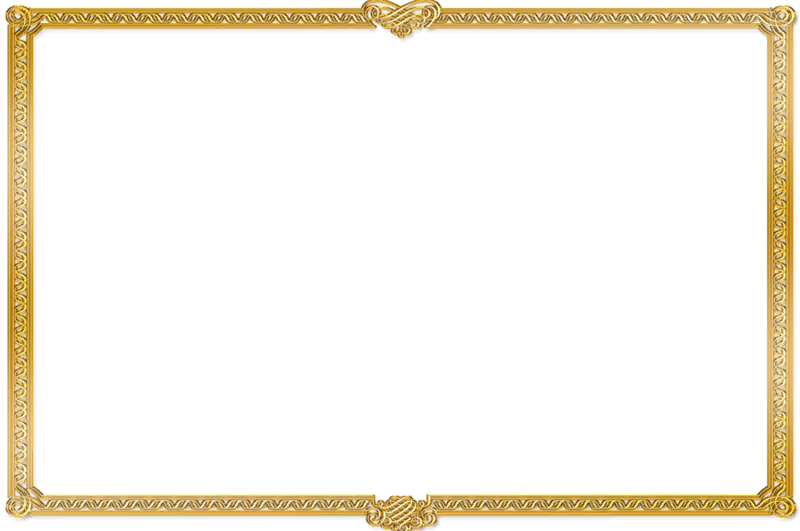 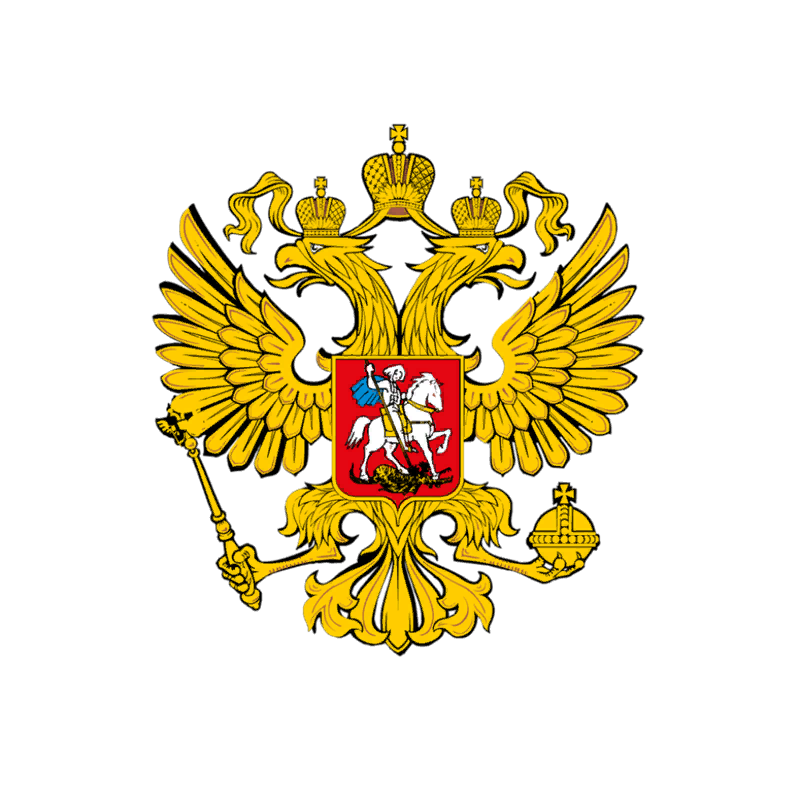 ВОПРОС для зрителей
В штате Нью-Мексико действует закон, позволяющий определить победителя если в ходе голосования два кандидата набрали одинаковое число голосов. О чем речь?
Какая-нибудь игра
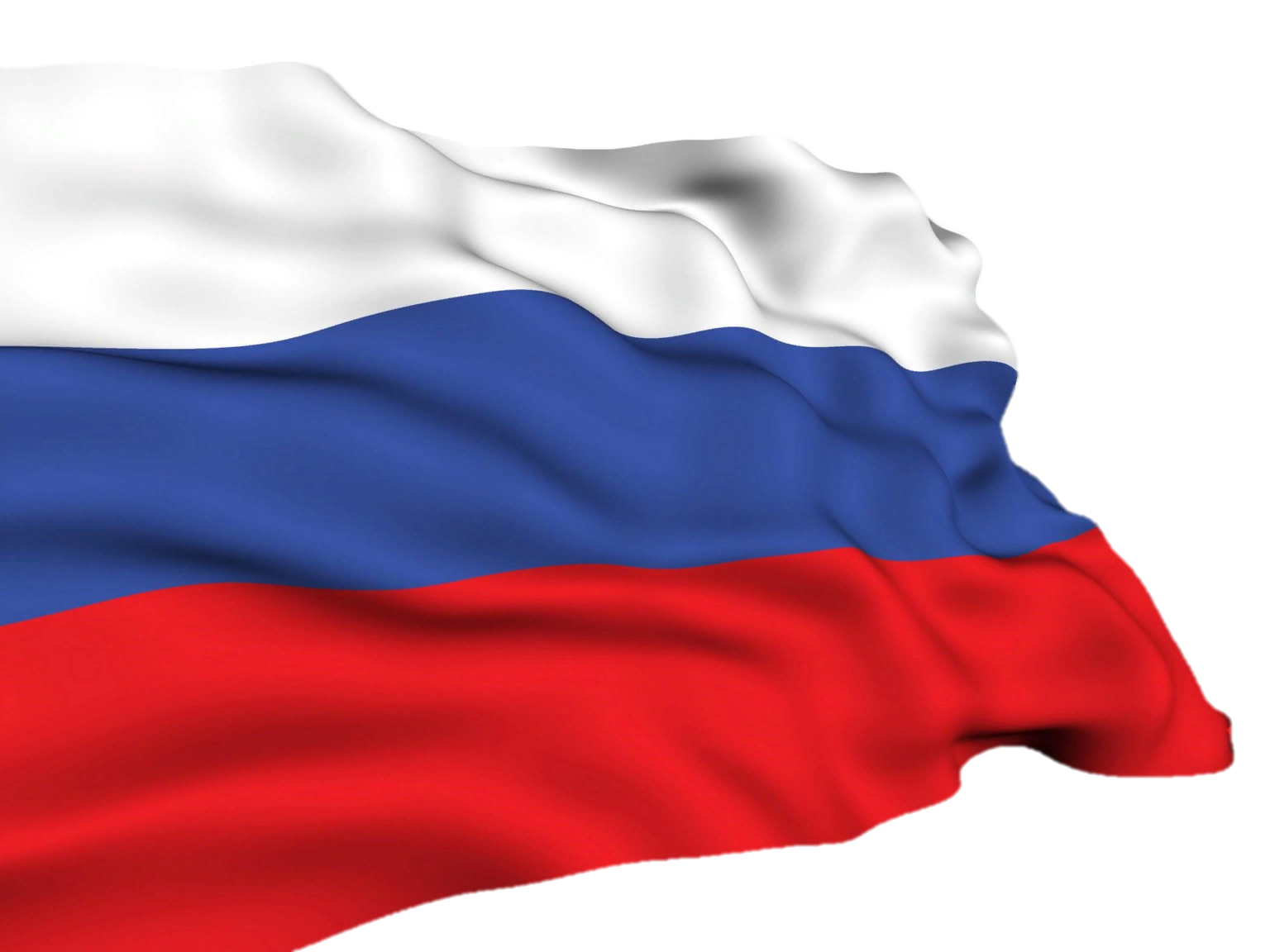 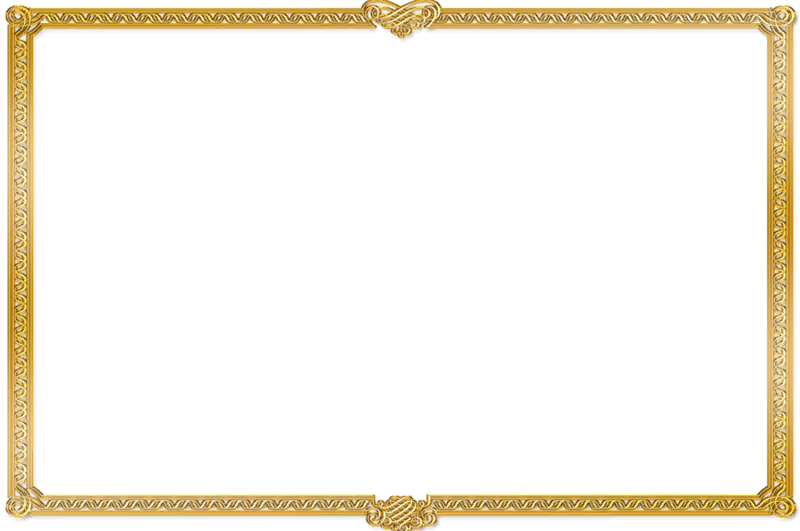 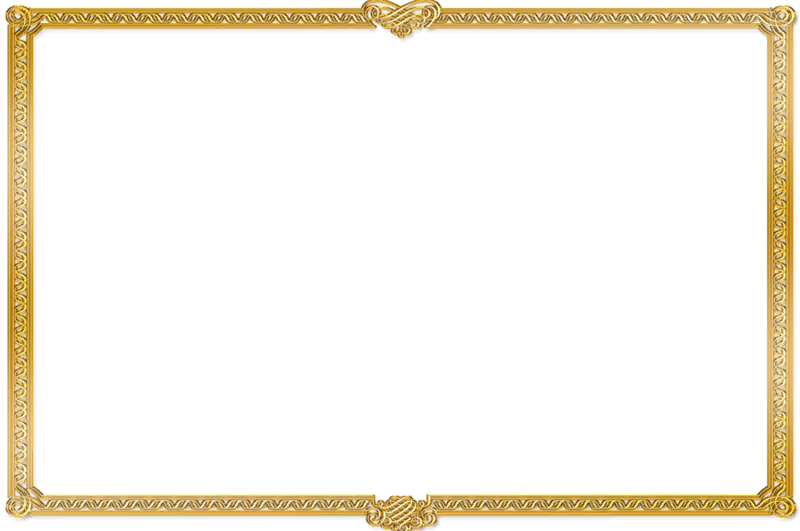 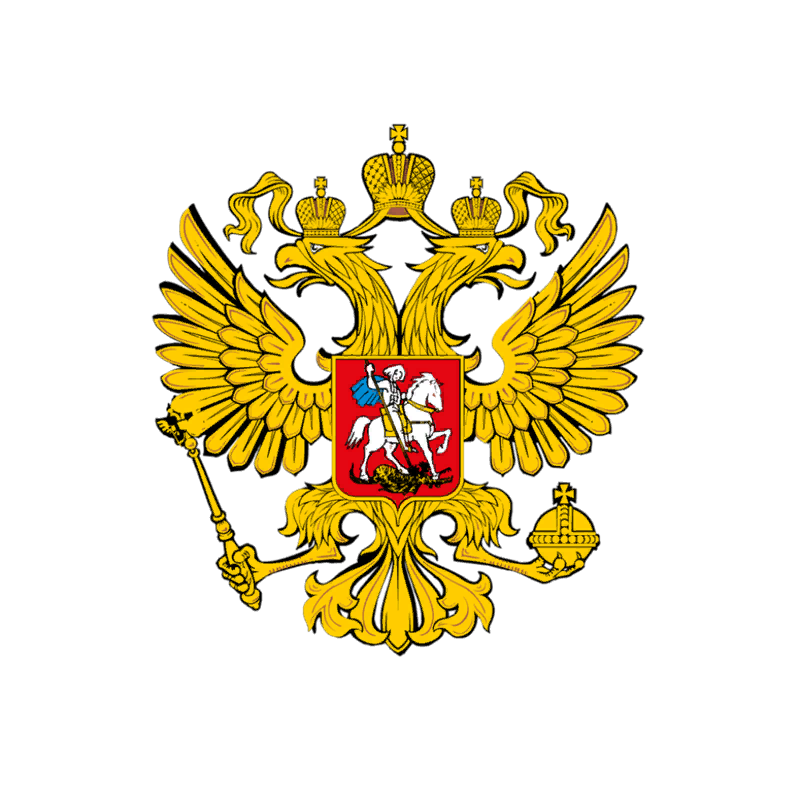 ВОПРОС для зрителей
«Избирательный
бюллетень сильнее …»
Авраам Линкольн,
16-й президент США
пули
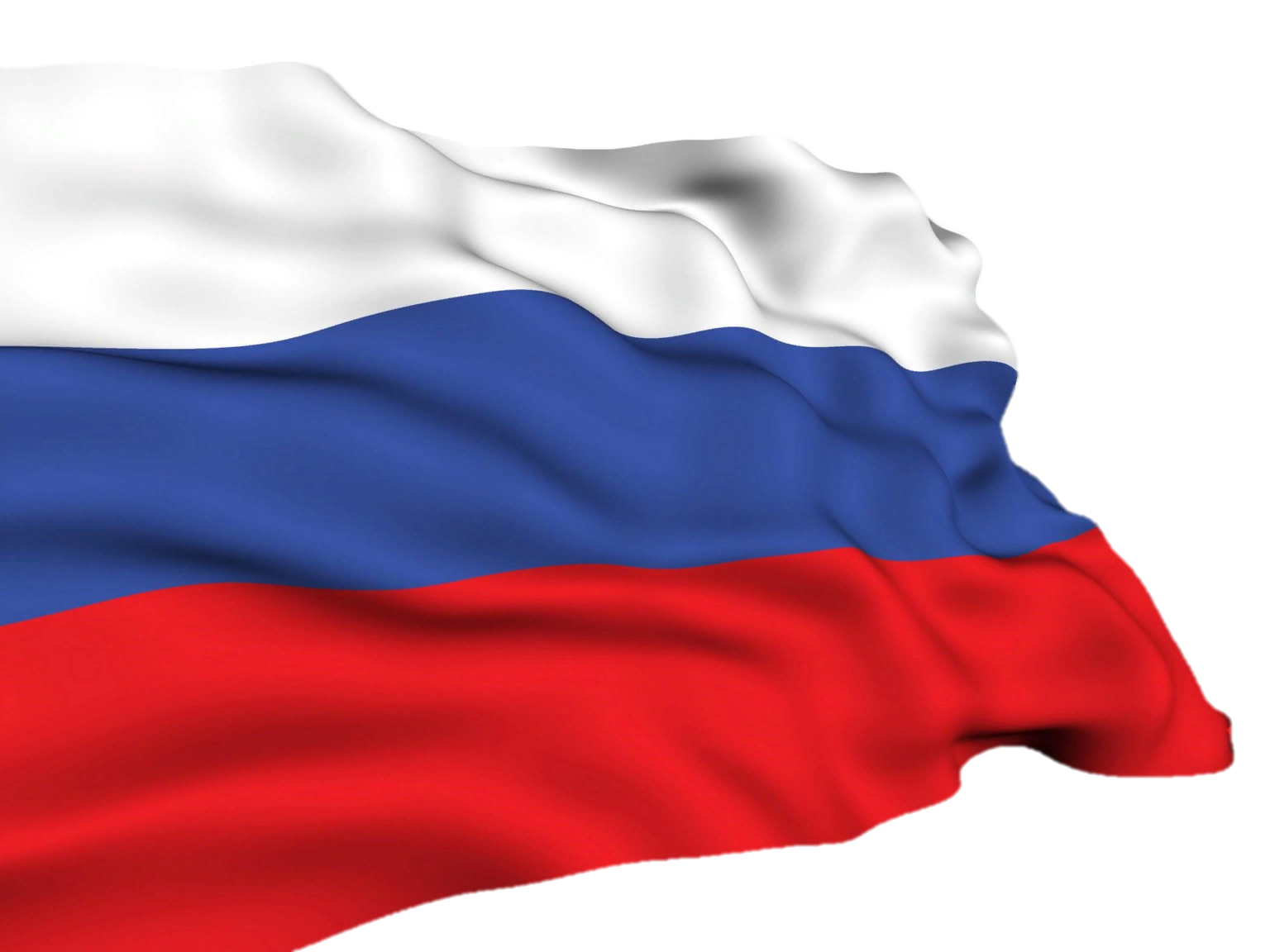 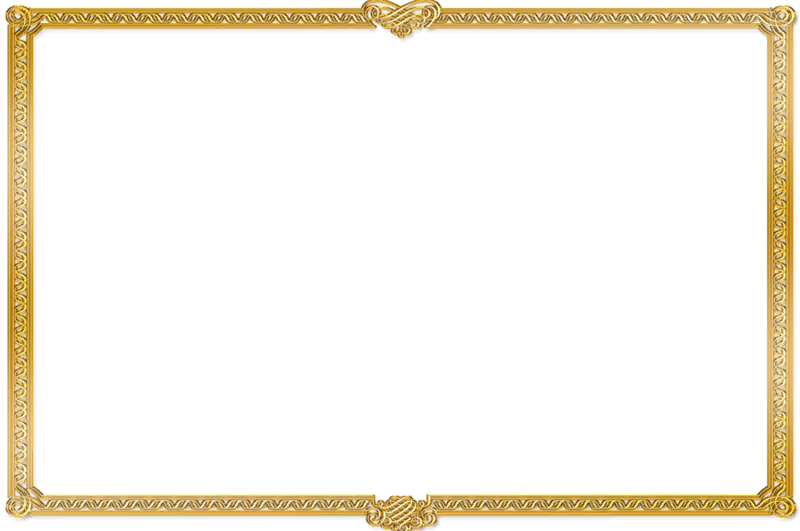 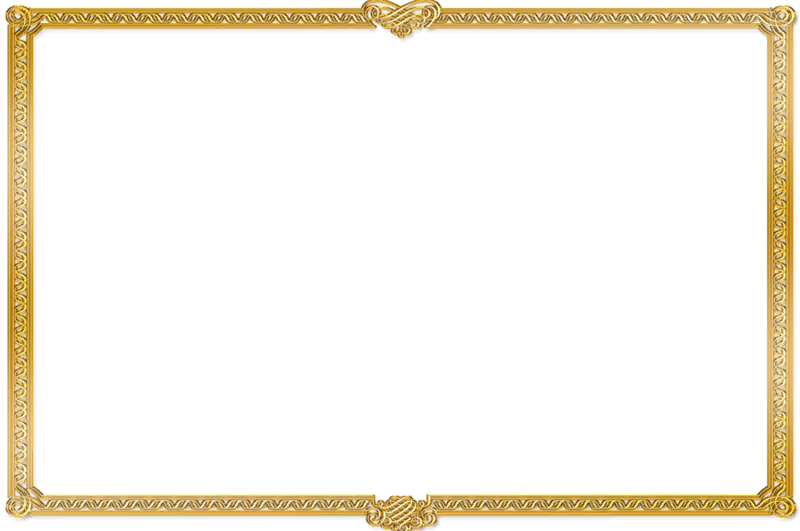 Правильные ответы
1) назначение выборов;
2) регистрация избирателей и составление списков избирателей;
3) образование избирательных округов и избирательных участков;
4) выдвижение и регистрация кандидатов на выборные должности (списков кандидатов);
5) предвыборная агитация;
6) организация и порядок голосования;
7) определение итогов голосования и результатов выборов;
8) опубликование (обнародование) итогов голосования и результатов выборов
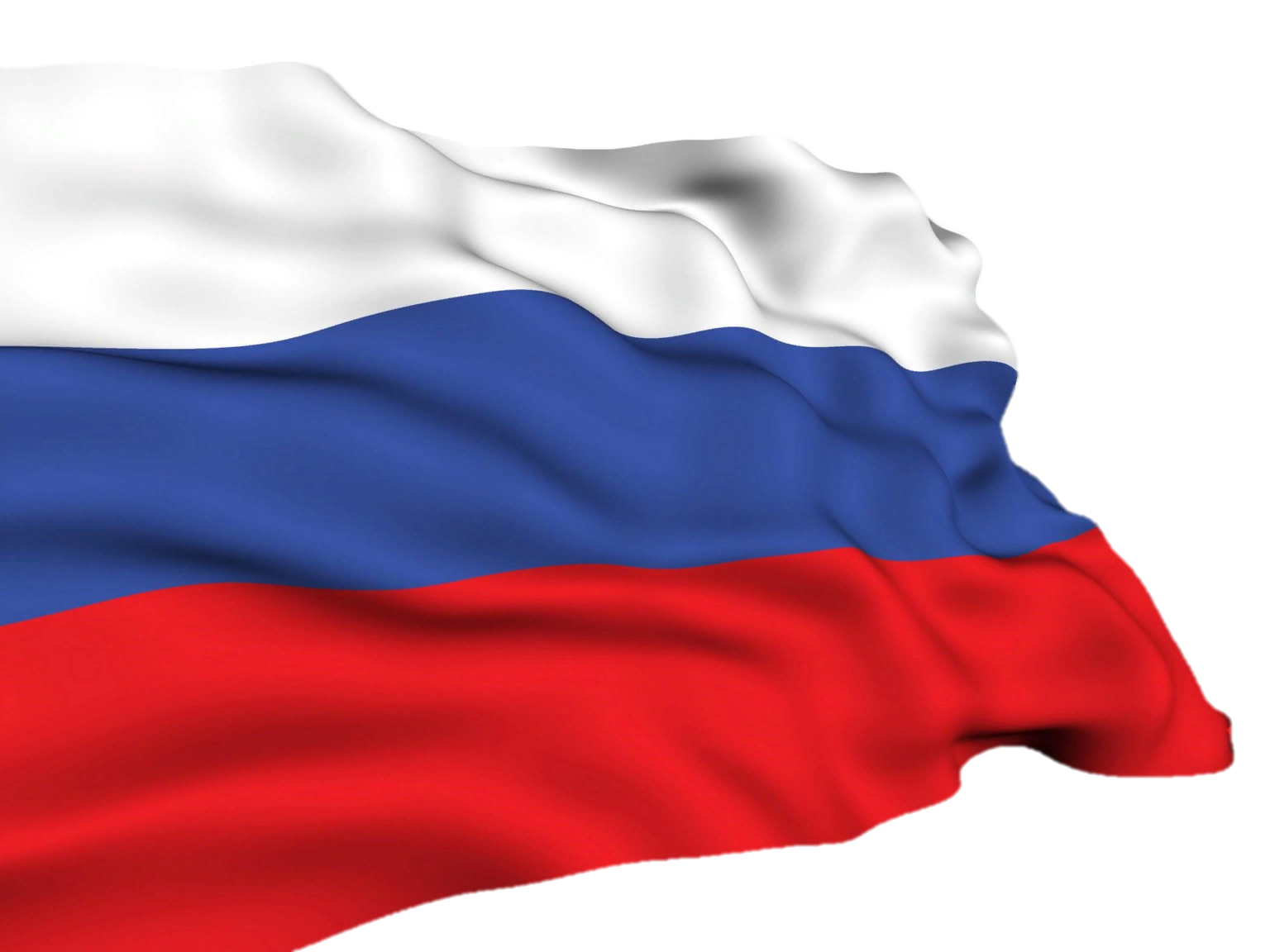 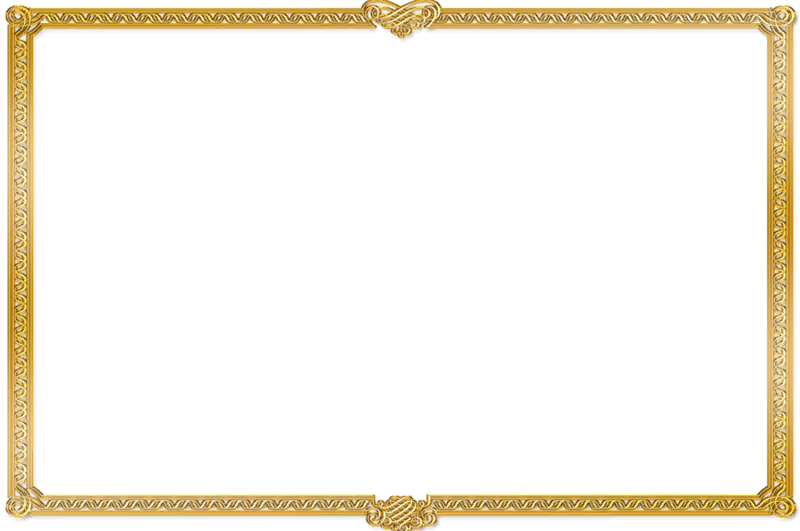 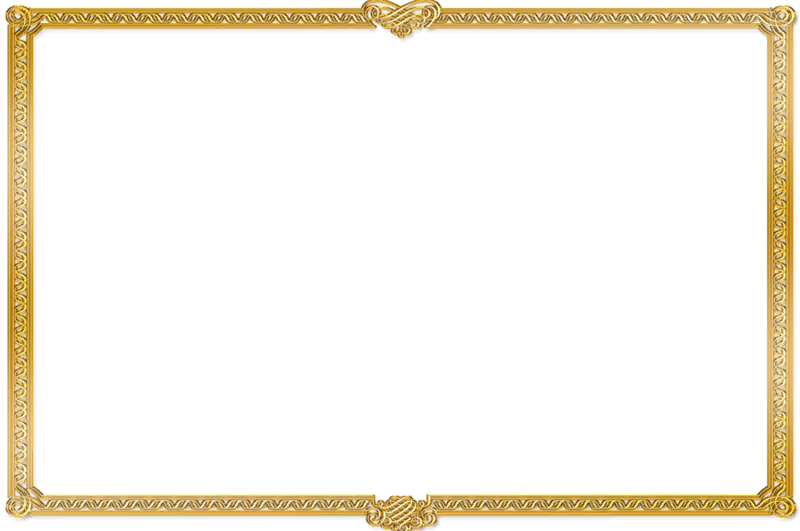 Правильные ответы
Избиратель - гражданин государства, обладающий активным избирательным правом.
Избирательные комиссии - комиссии, организующие проведение выборов на федеральном уровне, уровне субъектов и местного самоуправления
Депутат - человек, выбранный гражданами в органы власти
Избирательное объединение - общественное объединение, устав которого предусматривает участие в выборах посредством выдвижения кандидатов
Избирательное право - право гражданина избирать и быть избранным в государственные органы
Избирательный участок - территориальная единица, создаваемая для проведения голосования и подсчета голосов
Избирательный бюллетень - избирательный документ для тайного голосования утвержденной формы
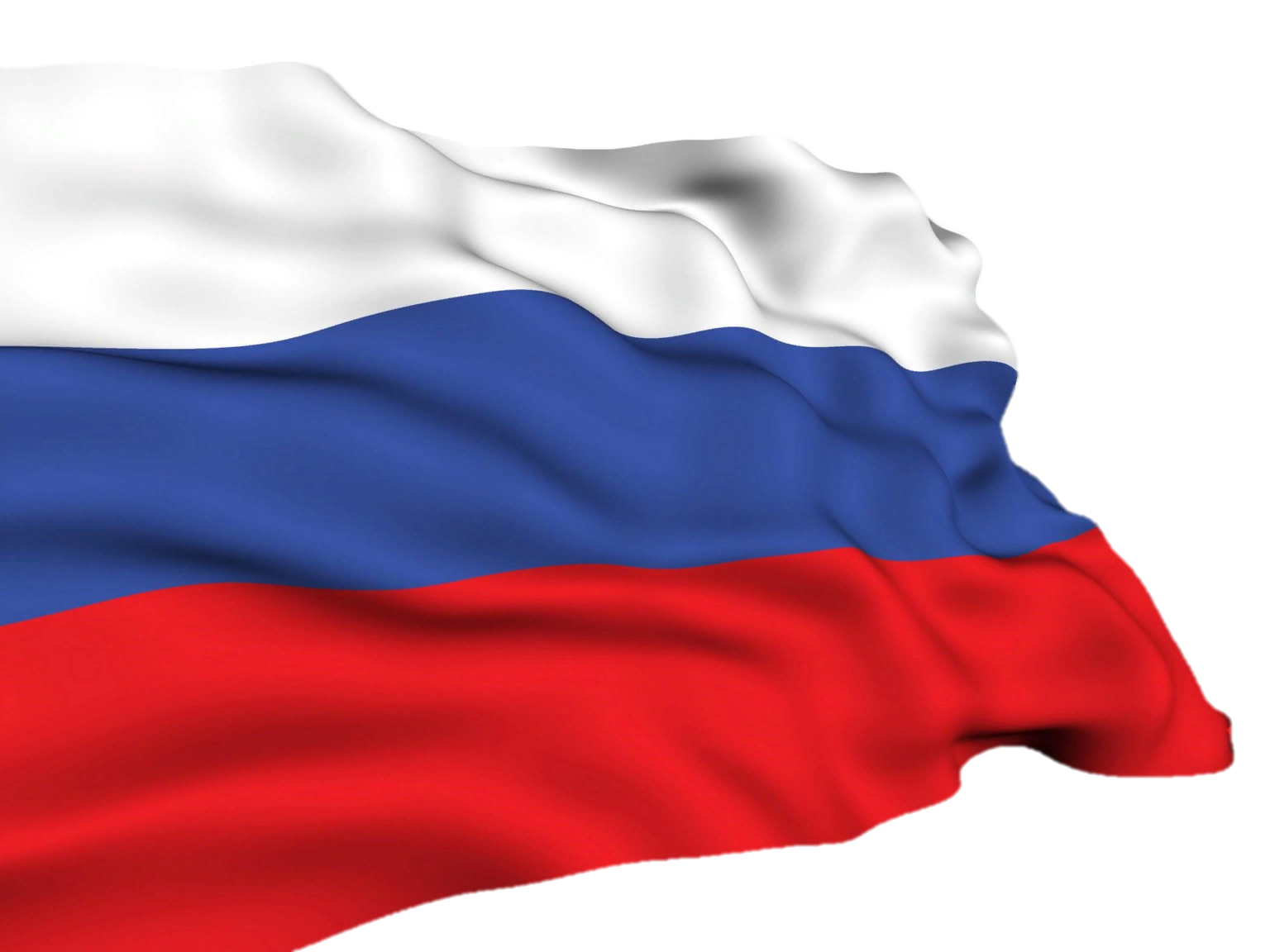 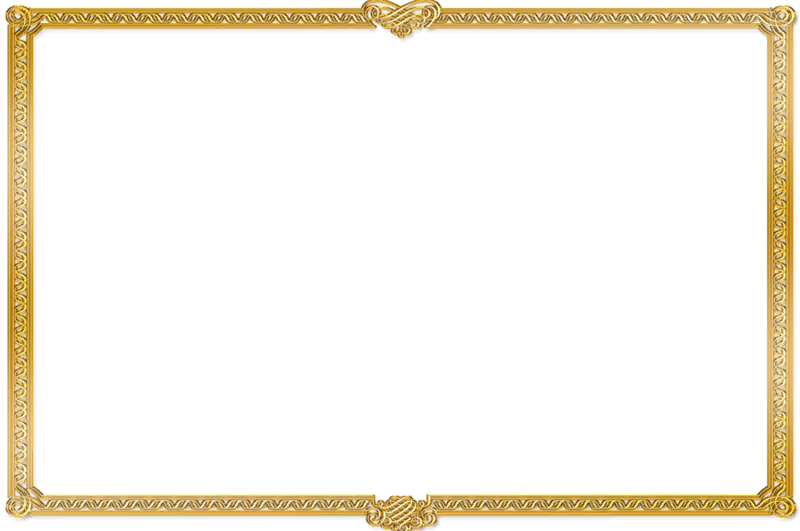 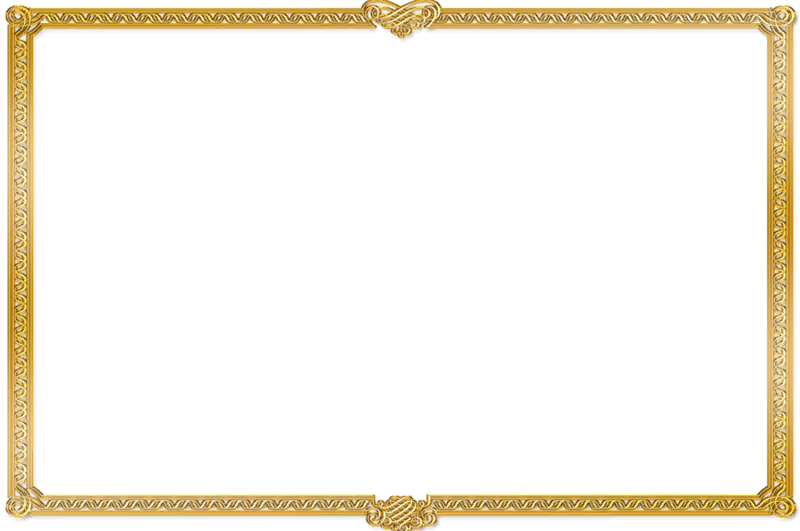 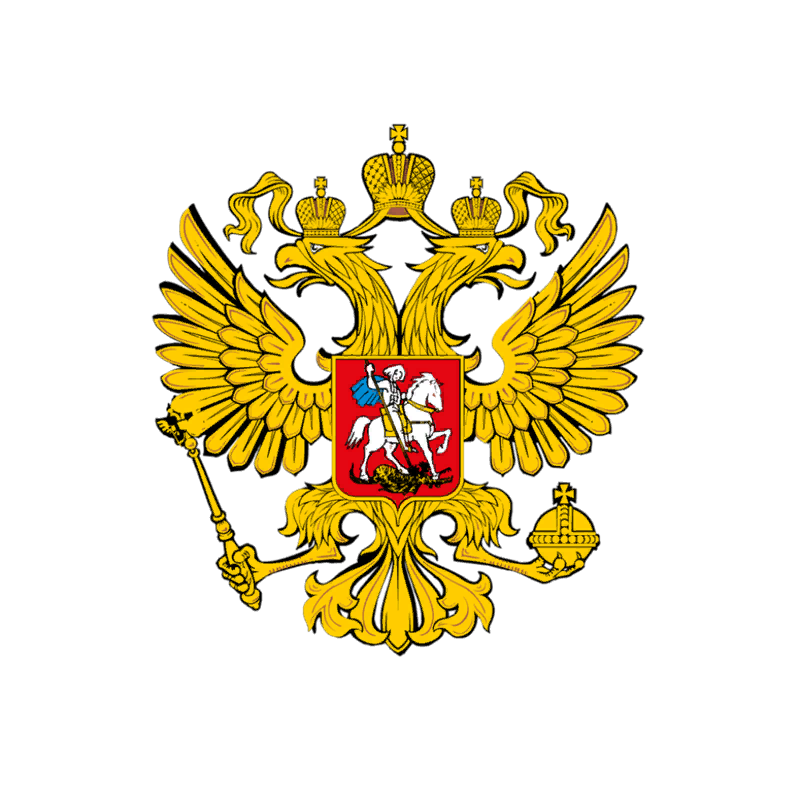 продолжите фразу
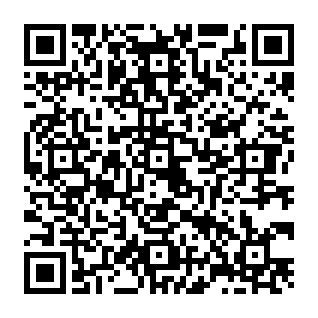 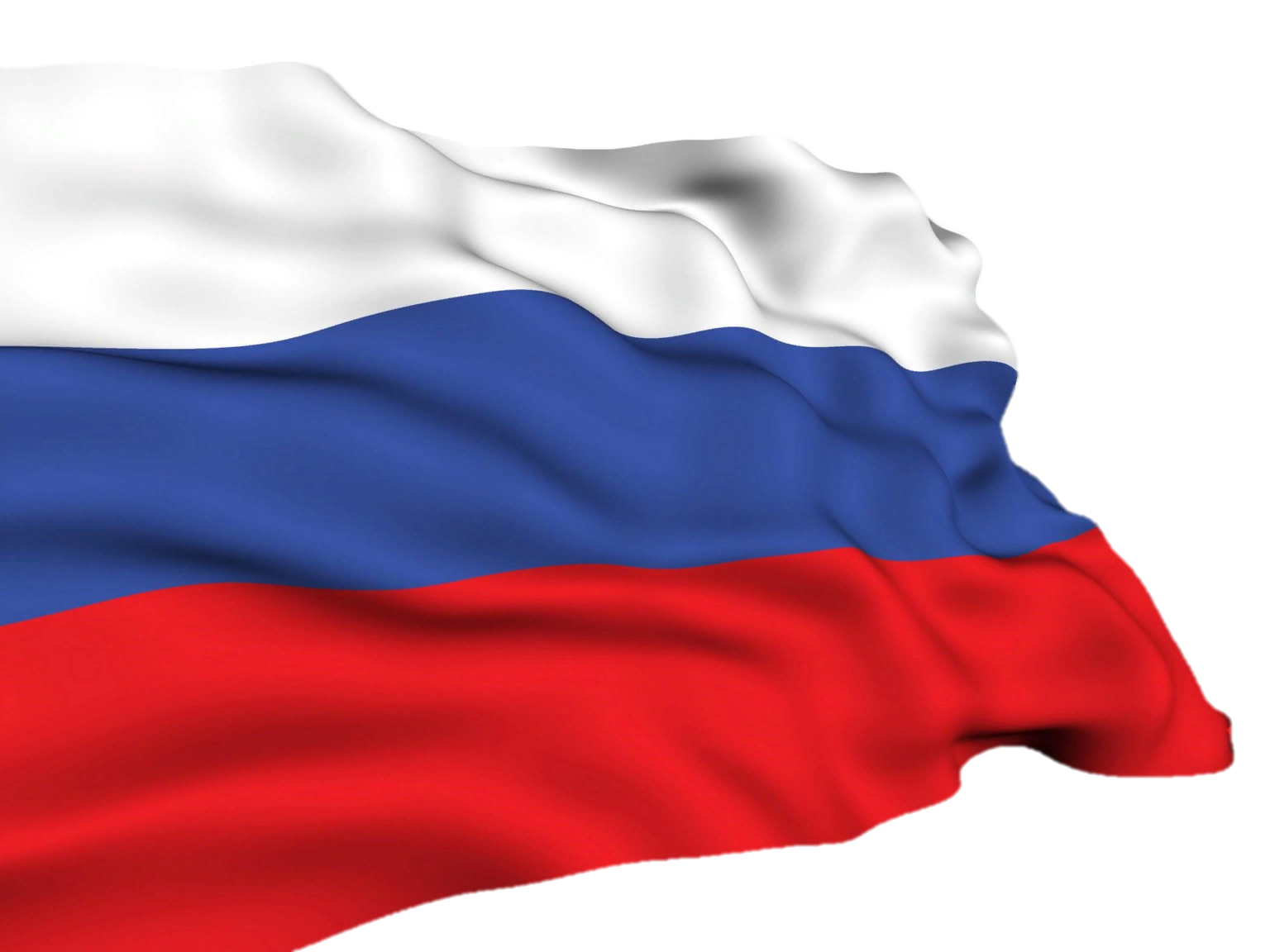 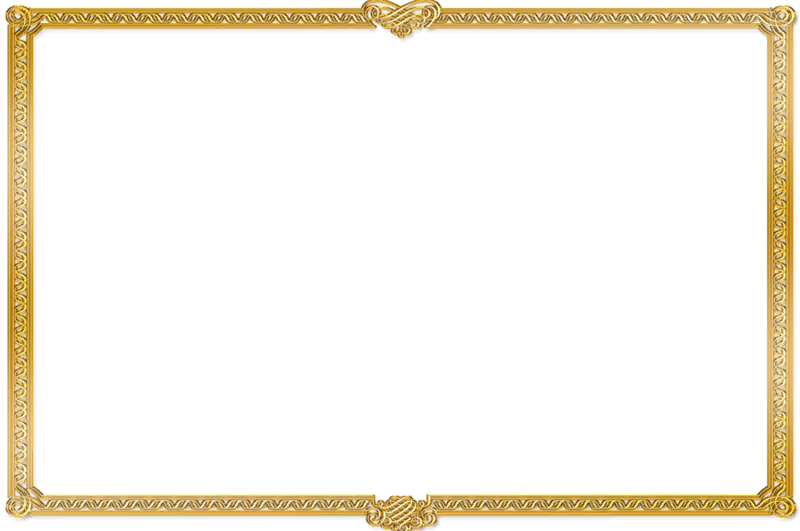 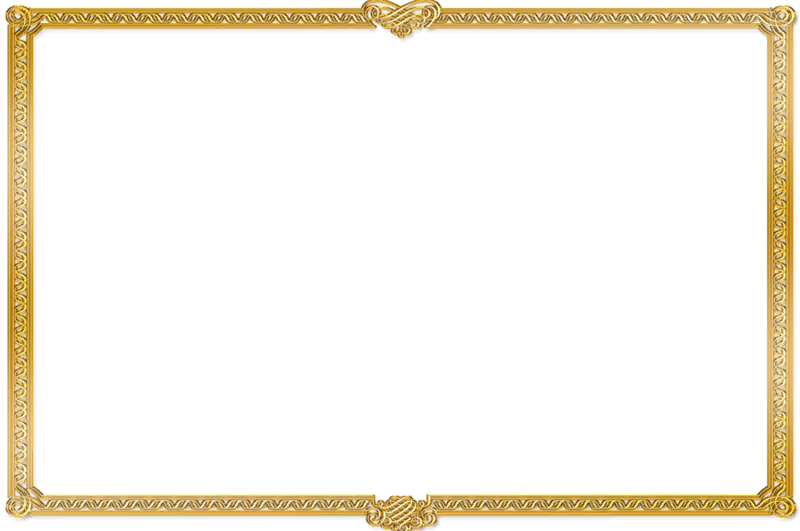 Официальные сайты
Центральная избирательная комиссия http://www.cikrf.ru/
Избирательная комиссия Липецкой области http://www.lipetsk.izbirkom.ru/
Территориальная комиссия г. Ельца http://tik07.iklo.ru/
https://vk.com/club210216072